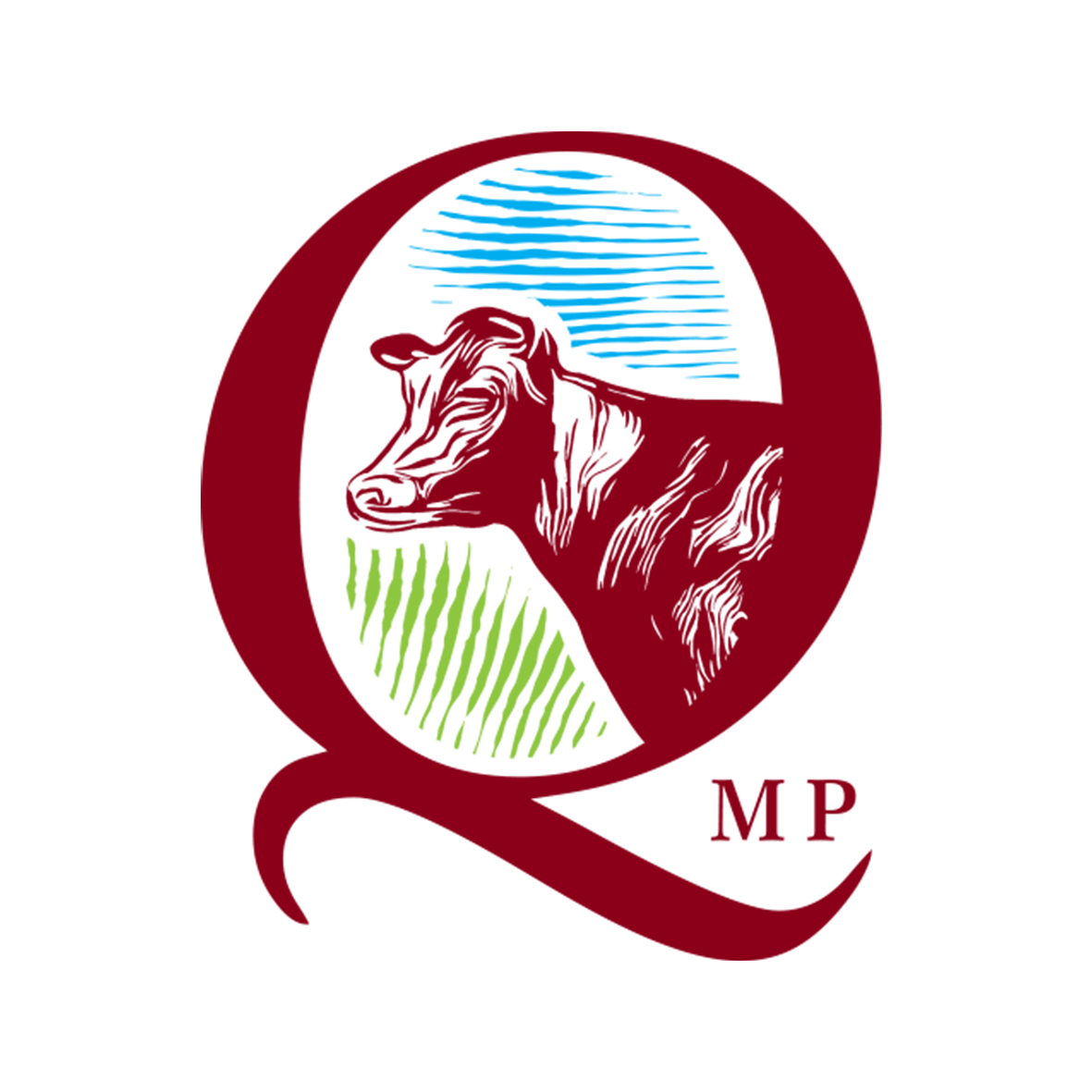 QMP – podstawowe informacje dotyczące funkcjonowania systemu
Jednostka certyfikująca eCO2 sp. z o.o.
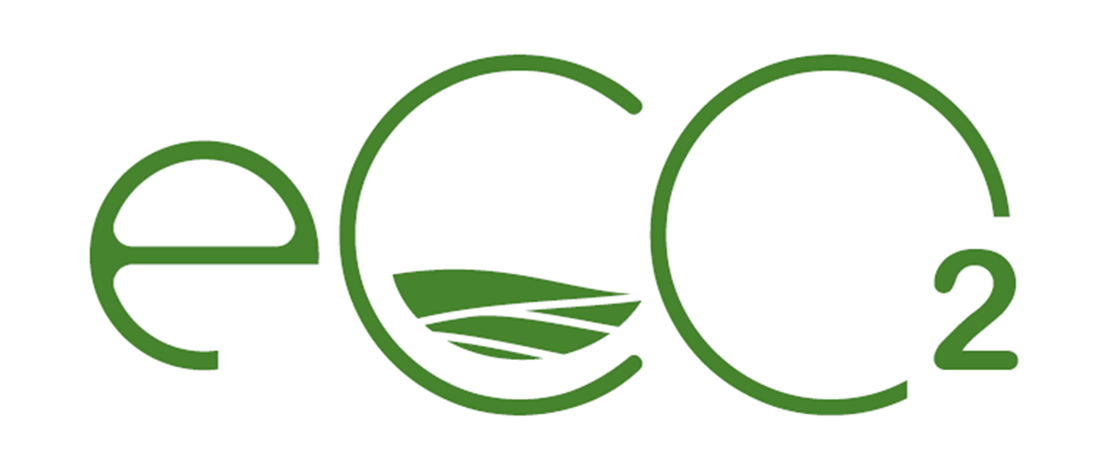 Dyrektor ds. Certyfikacji dr inż. Beata Studzińska
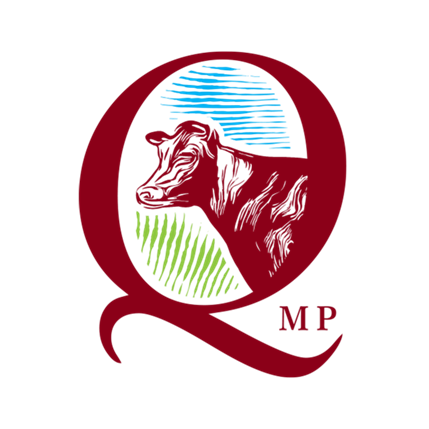 QMP – CO TO JEST? (Quality Meat Program)
System QMP jest otwartym systemem produkcji żywca wołowego oraz mięsa wołowego gwarantowanej wysokiej jakości, uznanym za krajowy system jakości żywności decyzją Ministra Rolnictwa i Rozwoju Wsi z dnia 20 października 2008 r.

Administratorem systemu QMP i właścicielem znaku QMP jest Polskie Zrzeszenie Producentów Bydła Mięsnego, działające jako rolnicze zrzeszenie branżowe zarejestrowane w 2005 roku na podstawie przepisów ustawy z dnia 8 października 1982 roku o społeczno – zawodowych organizacjach rolników (Dz. U. 1982 nr 32, poz. 217).
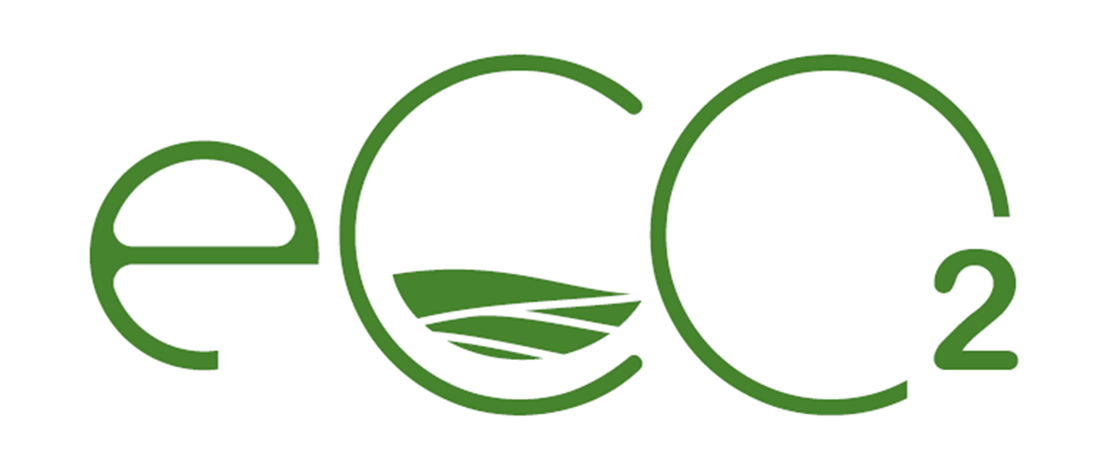 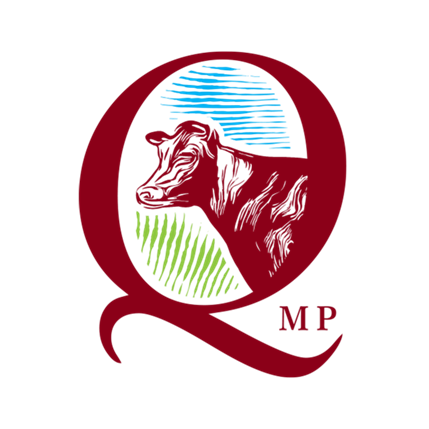 Standardy systemu QMP
Opracowano cztery kategorie standardów:
QMP- Bydło w zakresie produkcji żywca wołowego;
QMP- Pasze w zakresie przetwórstwa pasz;
QMP- Transport w zakresie transportu zwierząt;
QMP- Mięso w zakresie przetwórstwa mięsa.
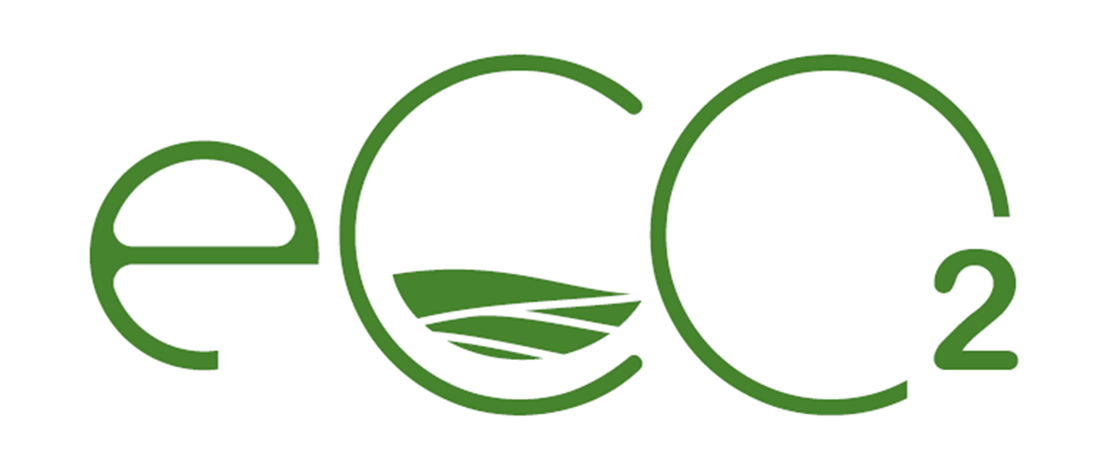 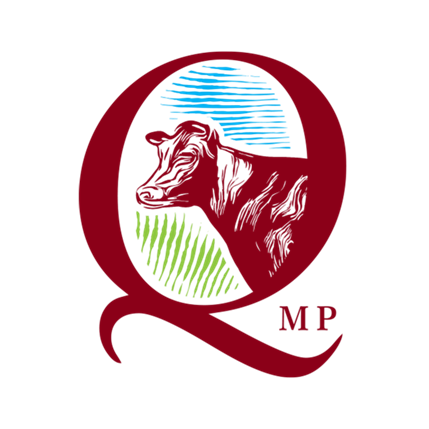 QMP bydło – certyfikowane obszary
W ramach systemu certyfikowane są poszczególne obszary łańcucha dostaw wołowiny, począwszy od produkcji żywca wołowego, poprzez produkcję i dostawców pasz, transport, a na przetwórcach kończąc.
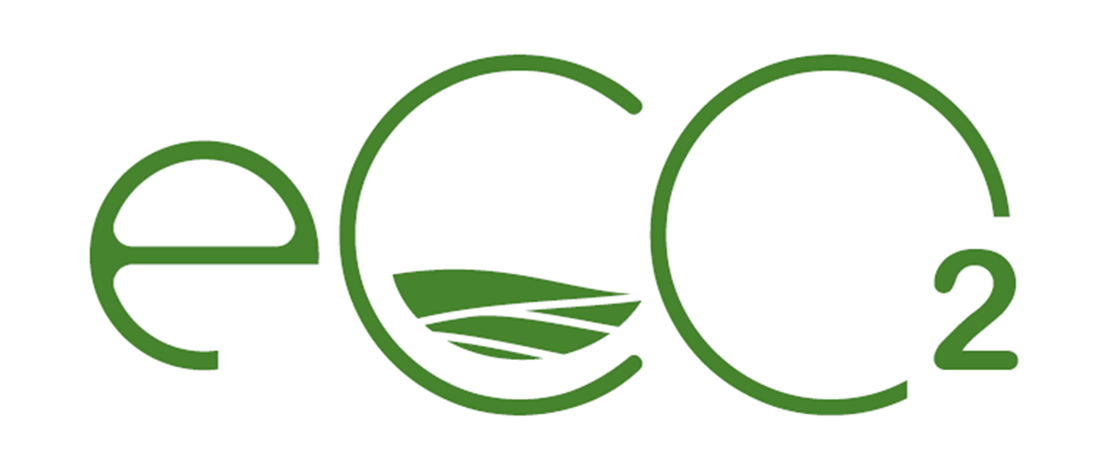 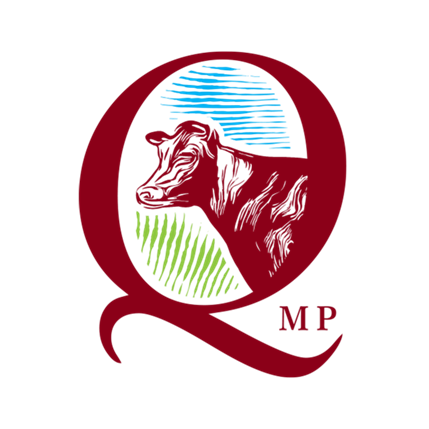 Nadzór nad jakością
W Systemie QMP dbałość o jakość żywności, wsparta założeniami dobrostanu zwierząt, bezpieczeństwa żywności, dobrej praktyki rolniczej GAP i dobrej praktyki produkcyjnej GMP, podlega weryfikacji przez jednostki certyfikujące.
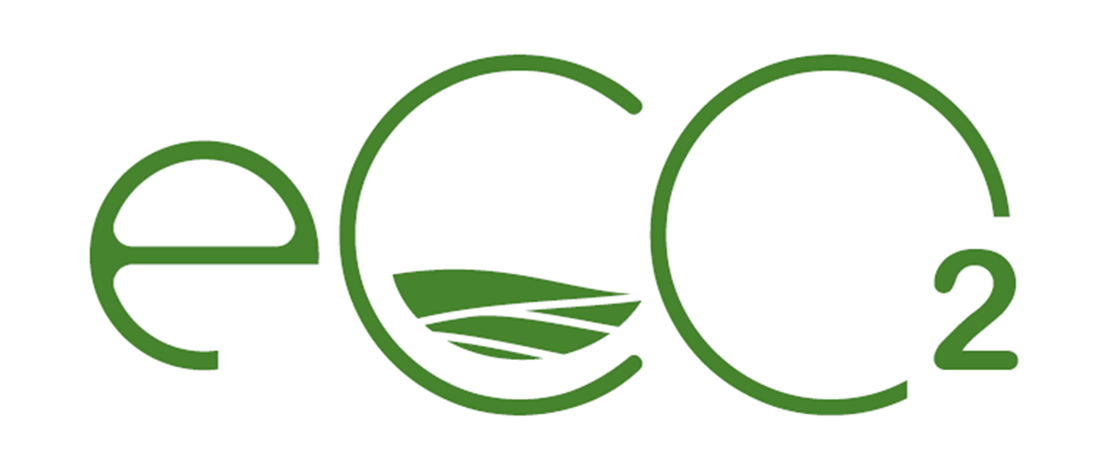 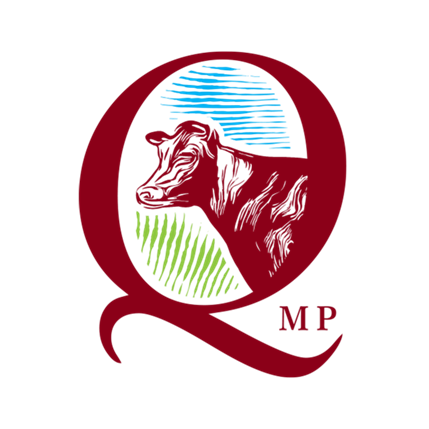 QMP- dobrowolny system
Uczestnik Systemu, producent żywca wołowego przyjmuje dobrowolnie zasady szczególnego doboru zwierząt, metod utrzymania oraz żywienia a ponadto wchodzi na drogę zrównoważonego rozwoju swojego gospodarstwa. 

Uczestnik systemu QMP dąży do doskonalenia produkcji bydła w zakresie zdrowia i dobrostanu zwierząt, ochrony środowiska i klimatu, jakości tusz wołowych i wzmocnienia odporności ekonomicznej na kryzysy.
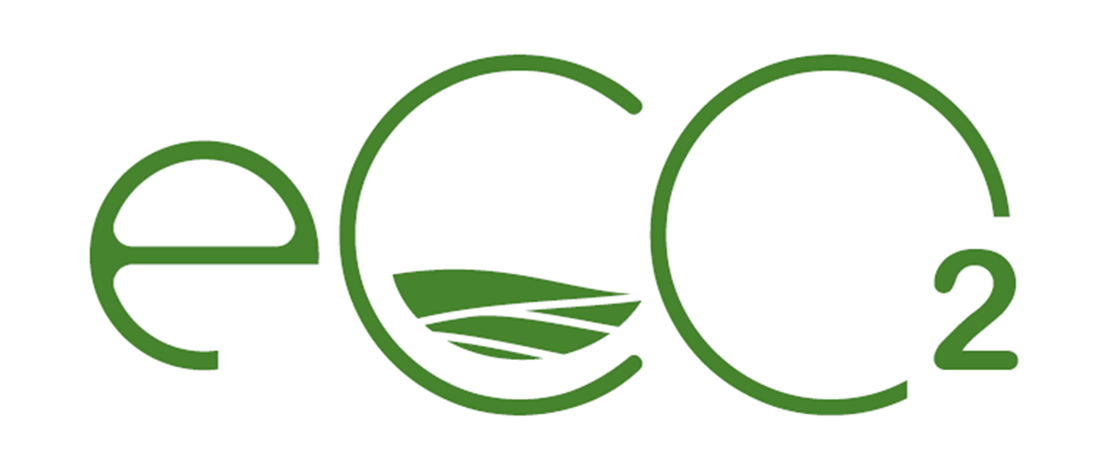 Od 01.01.2024 r. rozszerzenie standardu QMP o bydło ras mlecznych!
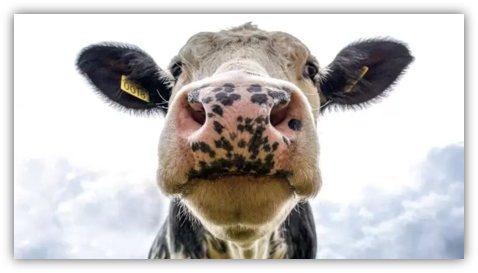 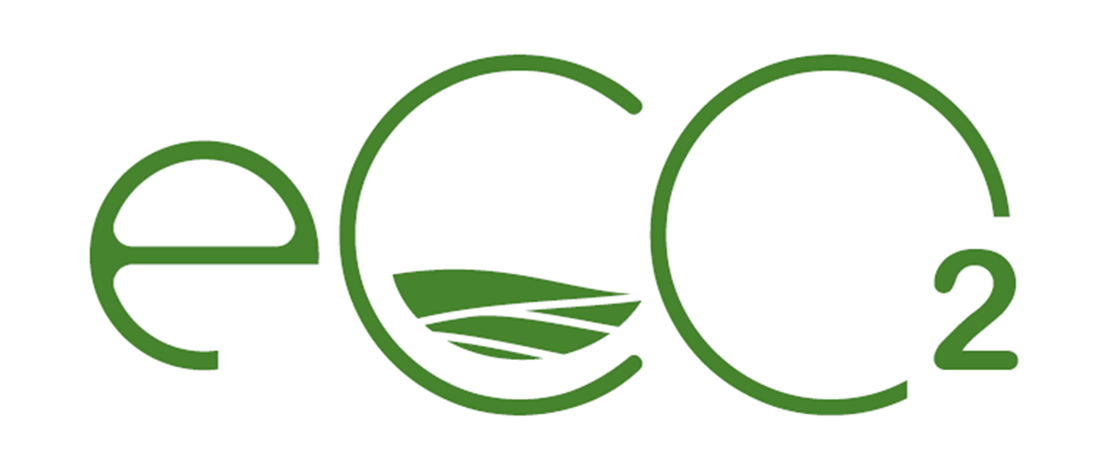 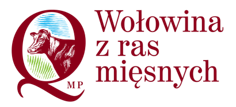 Bydło ras mięsnych:
(LM) - Limousine
(CH) - Charolaise
(AN), (AR) - Angus
(HH) - Hereford 
(SL) - Salers 
(SM) - Simental
(GA) - Galloway
(HI) - Highland
(BB) - Belgijska biało-błękitna 
(WA) - Wagyu
(BD) - Blond d’Aquitaine
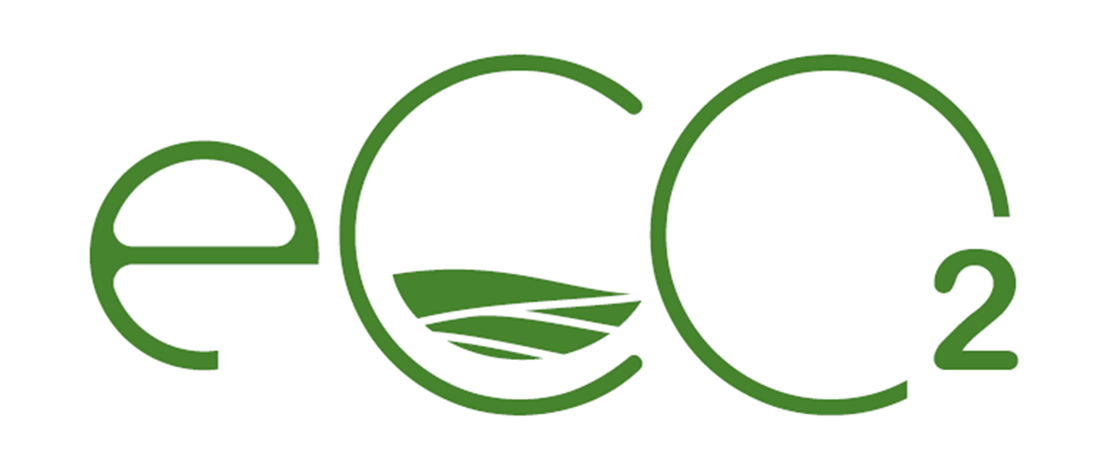 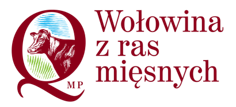 (MM) mieszańce mięsne – krzyżówki z rasami mięsnymi, których materiał ojcowski pochodzi od buhajów ras mięsnych. 
Krzyżówki te kwalifikują się do oznaczania znakiem: System QMP „Wołowina QMP z ras mięsnych”.
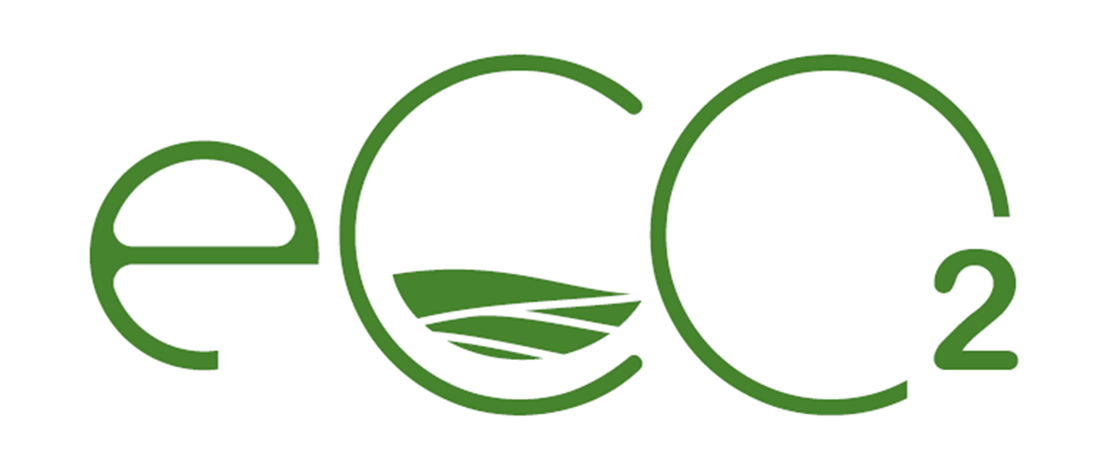 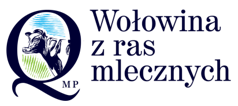 Bydło ras mlecznych
HO – polska holsztyńsko fryzyjska – odmiana czarno biała, 

RW – polska holsztyńsko-fryzyjska odmiana czerwono biała, 

RE - europejskie bydło czerwone (pozostałe odmiany rasy), 

ZR – polska czerwono biała, 

ZB – polska czarno biała,

 ich mieszańce: MS – krzyżówka bez ras mięsnych
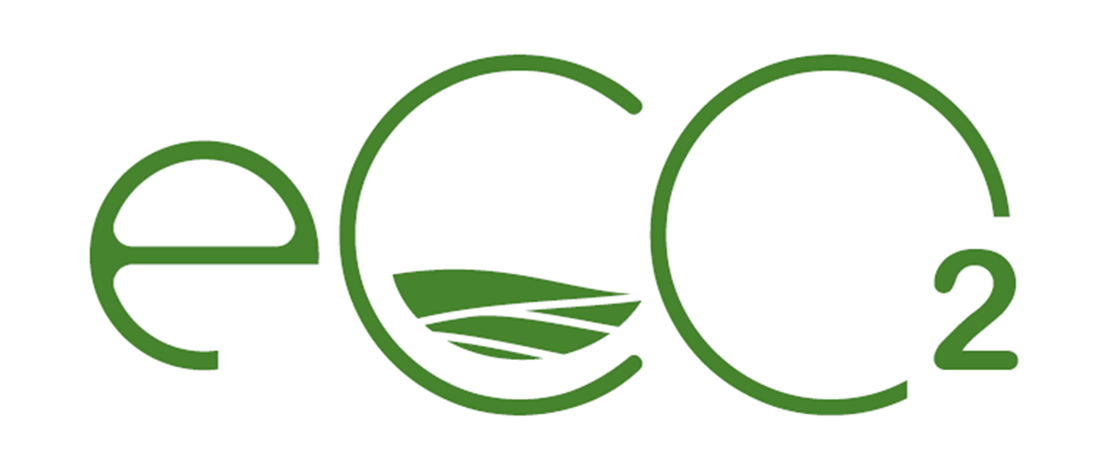 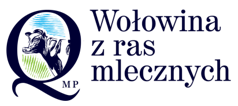 Bydło w typie użytkowym kombinowanym: 

RP – polska czerwona, 

MO - montbeliarde, 

BG – bydło białogrzbiete, 

SM - simental 

ich mieszańce (MS), których materiał ojcowski pochodzi od buhajów ras mięsnych kwalifikuje się do oznaczania znakiem: System QMP „Wołowina QMP z ras mlecznych”.
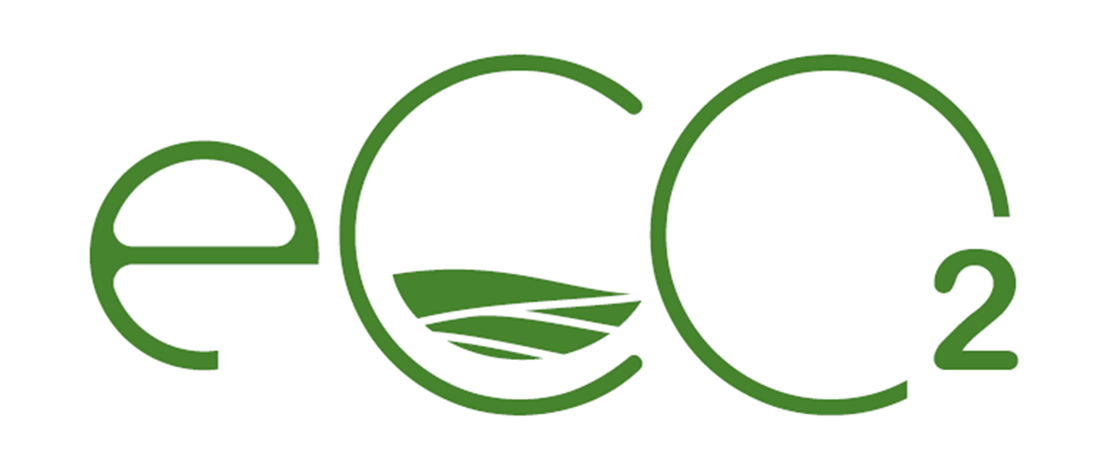 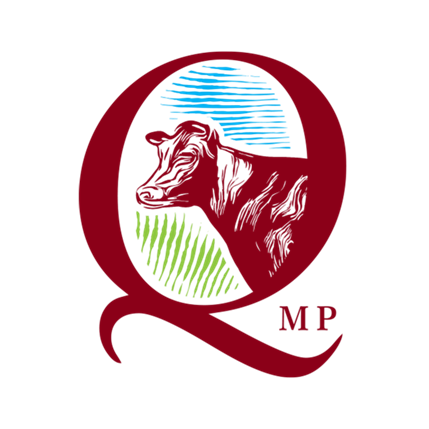 Oznakowanie bydła
Wszystkie zwierzęta urodzone w danym gospodarstwie lub tam sprowadzone muszą zostać oznakowane za pomocą dwóch kolczyków i posiadać paszport zgodnie z obecnie obowiązującym prawem oraz być w pełni identyfikowalne na każdym etapie obrotu. 

Uczestnik Sytemu QMP decyduje, które zwierzęta chce objąć certyfikatem.
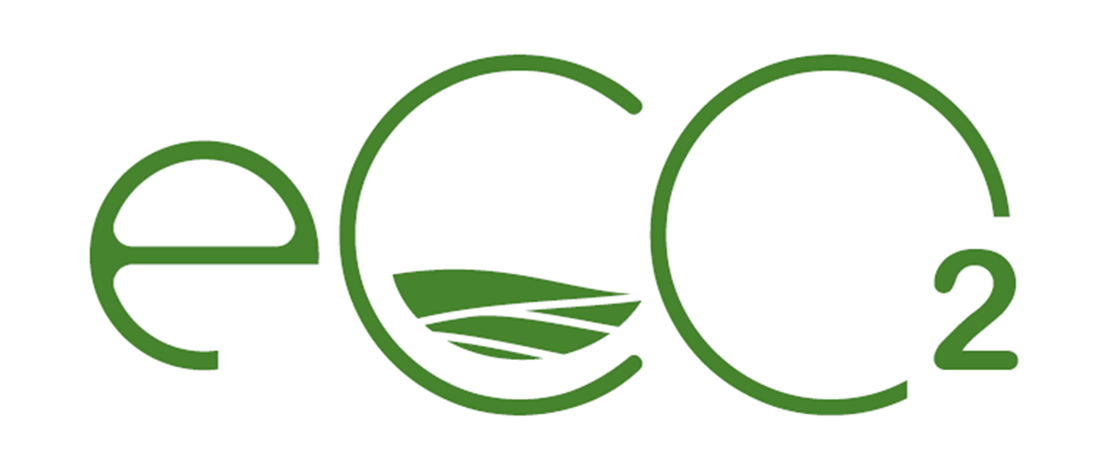 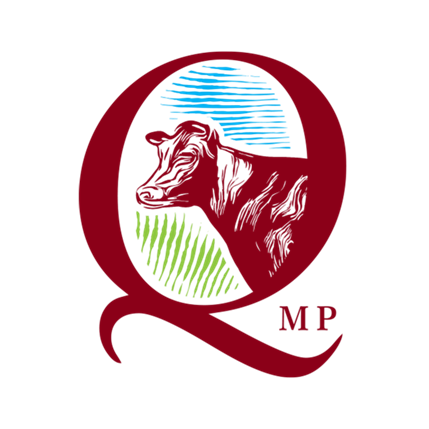 Zdrowie i dobrostan
Utrzymanie zwierząt – bezuwiązowo.
Kastracja – w pierwszym miesiącu życia. Kastracja metodą chirurgiczną musi być wykonana przez lekarza weterynarii z zastosowaniem przez niego środków znieczulających.
Dekoronizacja - zalecane jest usuwanie zawiązków rogów u młodych cieląt w pierwszym miesiącu życia (przed zrośnięciem zawiązka z kością czołową, jedną z trzech dopuszczalnych metod [metoda chemiczna – hodowca, metoda termiczna – hodowca, metoda chirurgiczna – lekarz weterynarii). Obcinanie rogów u bydła dorosłego powinno być wykonywane tylko przez lekarza weterynarii z zastosowaniem przez niego środków znieczulających Zabieg ten powinien być bezwzględnie wykonany, gdy rogi stanowią zagrożenie dla obsługujących lub ograniczają dobrostan zwierząt (ograniczają pole widzenia, uniemożliwiają korzystanie z wyposażenia obory itp.).
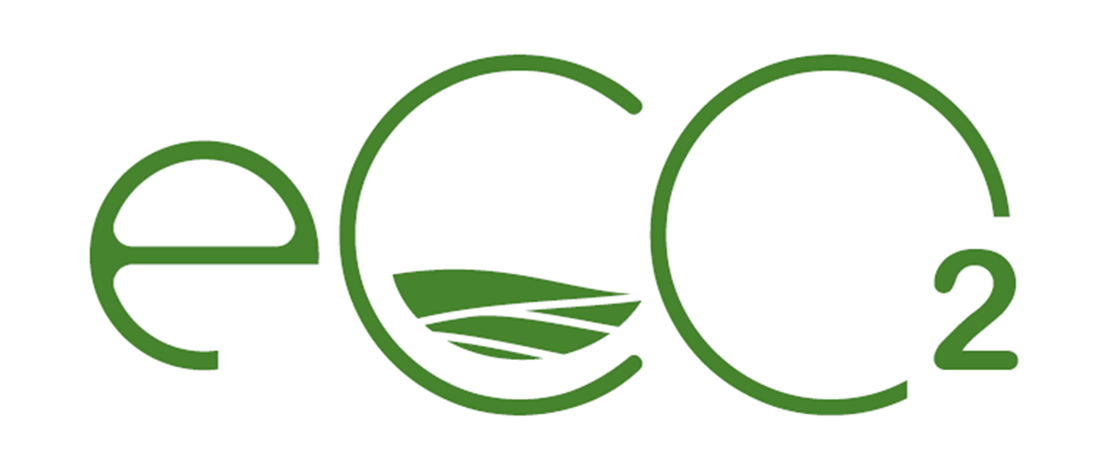 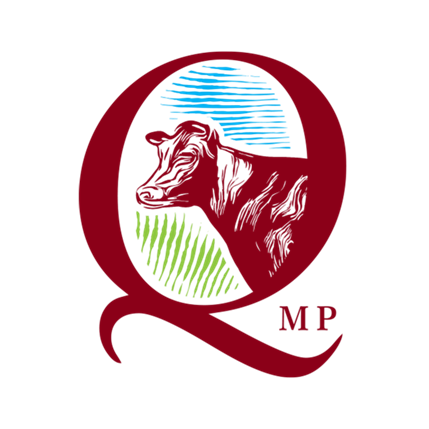 Zdrowie i dobrostan
Podział na grupy
Jałówki i buhajki powinny być utrzymywane w oddzielnych grupach nie później niż od 6 miesiąca życia. Jałówki i buhajki mogą uzyskiwać dojrzałość płciową już w wieku 6-11 m-cy. 
ODSTĘPSTWO: 
Limusine, Simental, Charolese, Salers – od 8 miesiąca. 

Chów cieląt
Wszystkie cielęta od 6 tygodnia życia powinny być utrzymywane grupowo. Cielęta nie mogą być utrzymywane na uwięzi.
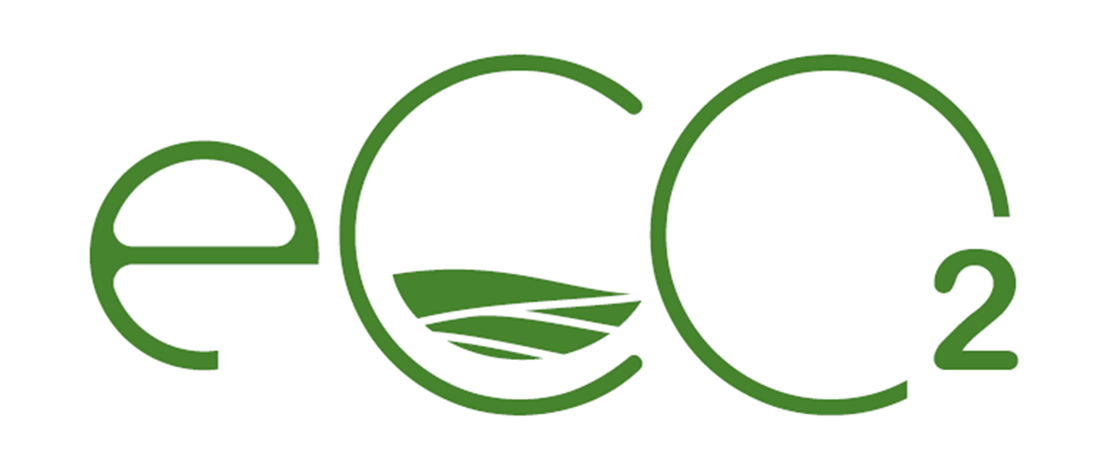 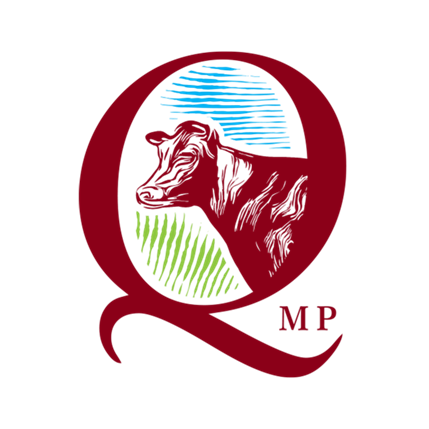 Zdrowie i dobrostan
Żywienie zwierząt
Wszystkie sztuki bydła muszą otrzymywać dawkę żywieniową zgodną z ich potrzebami bytowymi i produkcyjnymi, która wystarcza do utrzymania pełnego zdrowia i jest odpowiednia dla ich stanu fizycznego i statusu produkcyjnego – plan żywienia.

Zwalczanie i zapobieganie chorobom
Należy aktywnie podchodzić do rozwiązywania wszelkich problemów zdrowotnych w stadzie – plan kontroli zdrowia.
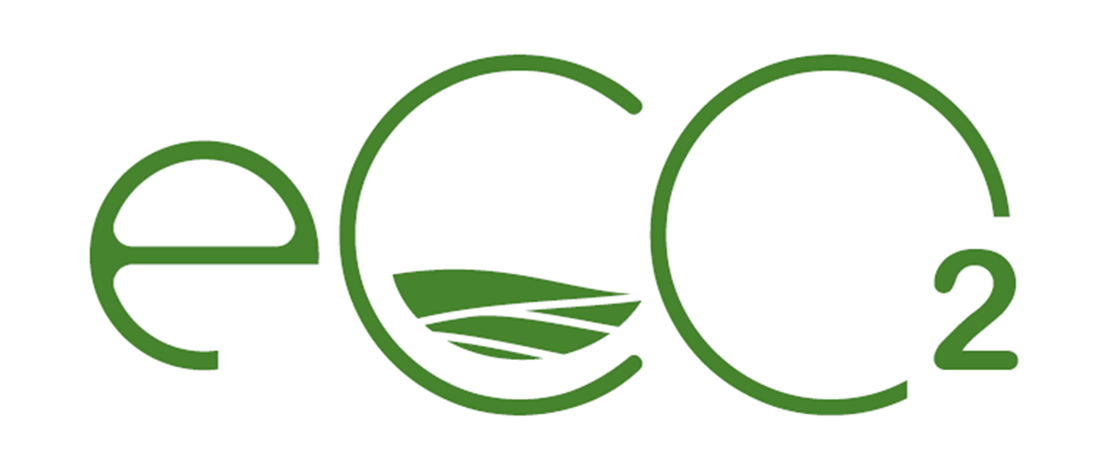 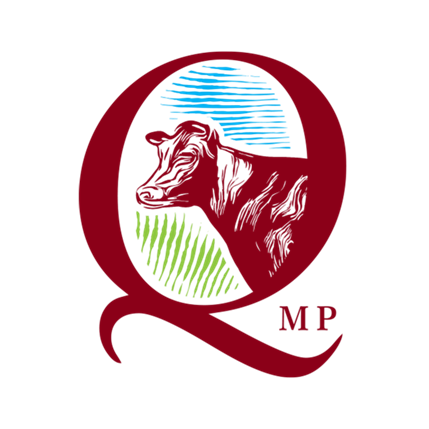 Zdrowie i dobrostan
Zakaz stosowania hormonów wzrostu  - nie dopuszcza się stosowania hormonów.

Woda - Uczestnik Systemu jest zobowiązany zapewnić cielętom (do ukończenia 6. miesiąca życia) stały dostęp do wody przeznaczonej do spożycia przez ludzi. Pozostałe bydło musi mieć zapewniony stały dostęp do wody. 
Zwierzętom przebywającym na pastwisku należy zapewnić dostęp do wody niezależnie od pory roku.
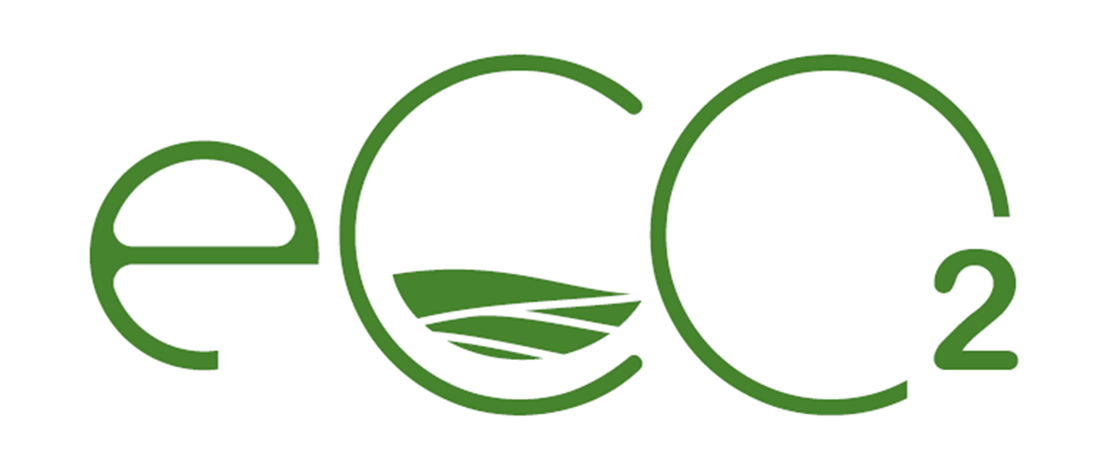 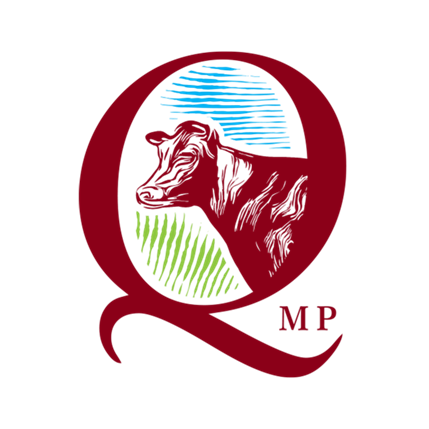 Zdrowie i dobrostan
Zarządzanie pastwiskami i paszami zielonymi

Wypasanie zwierząt na pastwiskach i polach uprawnych prowadzone jest w sposób ograniczający do minimum fizyczne, biologiczne lub chemiczne zagrożenia związane z zanieczyszczeniem żywności pochodzenia zwierzęcego.
Należy prowadzić ewidencję zabiegów wykonywanych przy użyciu środków ochrony roślin.
Obsada bydła na pastwisku powinna zawierać się pomiędzy 0,3-1,4 DJP/hektar.
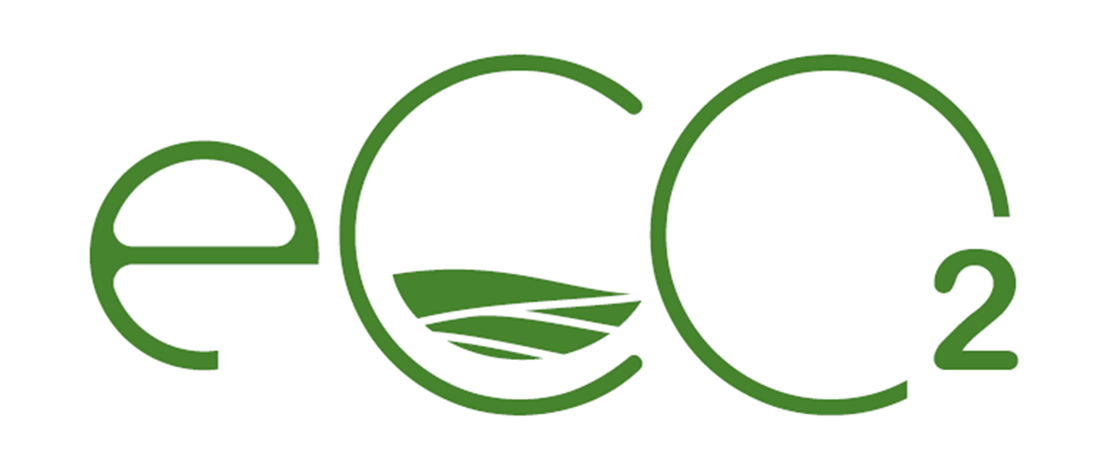 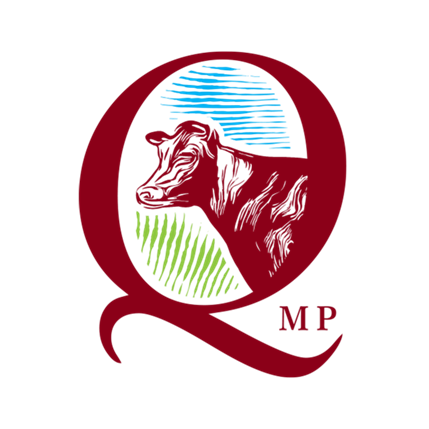 Zdrowie i dobrostan
Podstawą żywienia są pasze wytworzone w gospodarstwie. Dopuszcza się stosowanie pasz zakupionych (w tym dodatków paszowych). Zakupione pasze gospodarskie powinny zostać zaewidencjonowane
Zakup materiałów paszowych od podmiotów działających na rynku pasz musi być dokonany od handlowca/producenta, który jest uczestnikiem Systemu QMP Pasze (GMP+). Lista certyfikowanych dostawców pasz jest opublikowana na stronie qmpsystem.pl. 
Powyższe wymaganie nie dotyczy bezpośrednich zakupów niewielkich ilości paszy pierwotnej na poziomie lokalnym, realizowanych od lokalnego rolnika producenta paszy pierwotnej . 
W żywieniu mogą być stosowane produkty uboczne przemysłu rolno-spożywczego. Produkty muszą być zaopatrzone w deklarację dostawcy (Załącznik 3). Deklaracje wraz z dowodami dostawy muszą być przechowywane dwa lata.
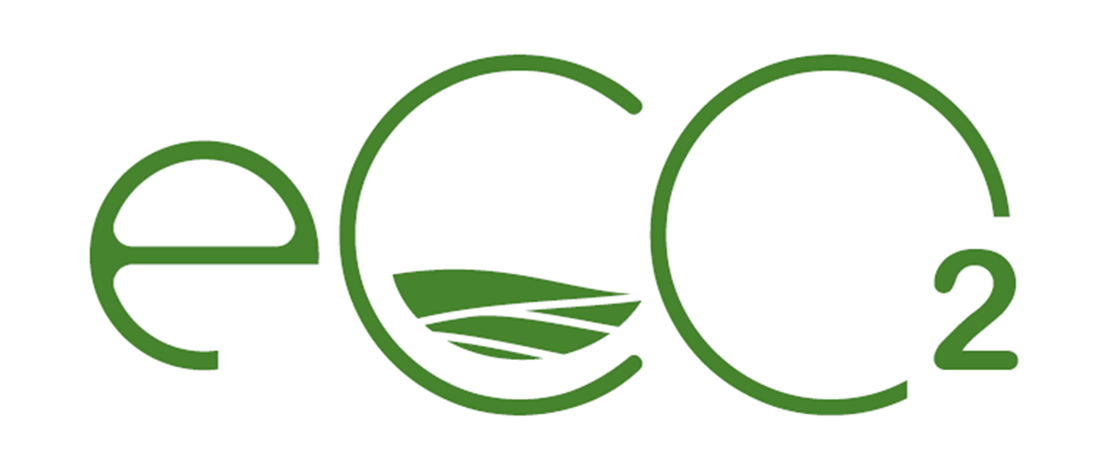 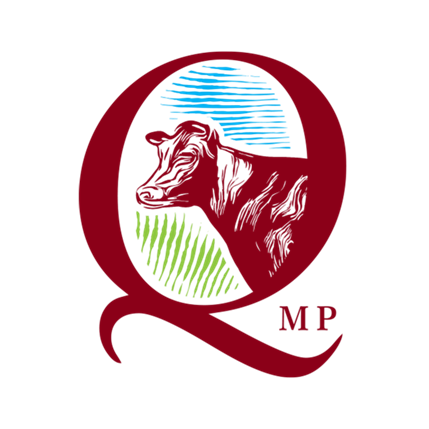 Zdrowie i dobrostan
Składowanie pasz
Organizacja miejsca składowania pasz powinna zapewniać ich łatwą identyfikację. Wszystkie pasze należy przechowywać w stanie wolnym od skażenia oraz należy troszczyć się o uniknięcie zanieczyszczenia paszy. Miejsca przechowywania pasz powinny być utrzymywane w czystości. Pasze powinny być zabezpieczone przed dostępem innych zwierząt oraz przed czynnikami zewnętrznymi, które mogłyby spowodować zanieczyszczenie pasz.
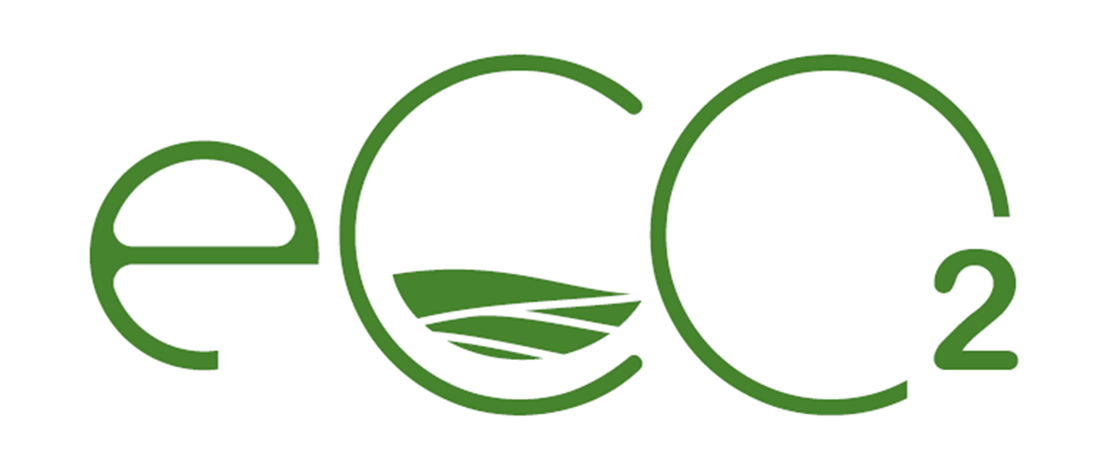 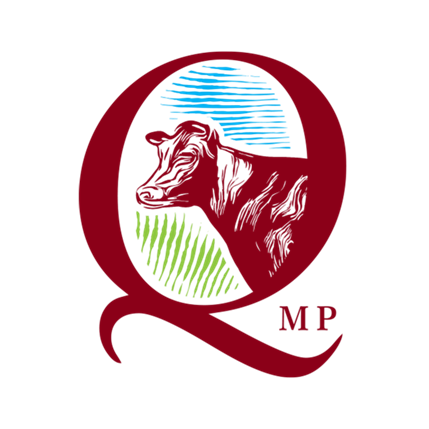 Właściwe przechowywanie paszy
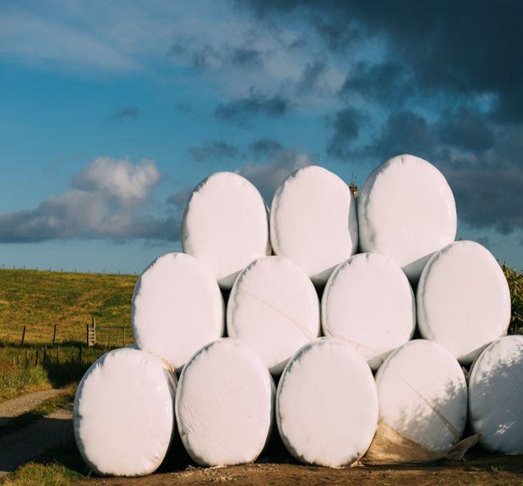 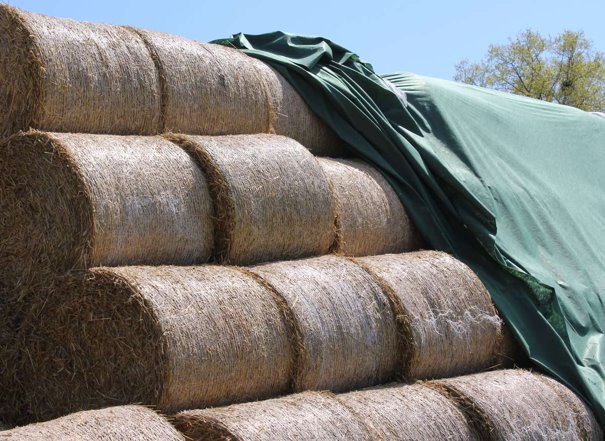 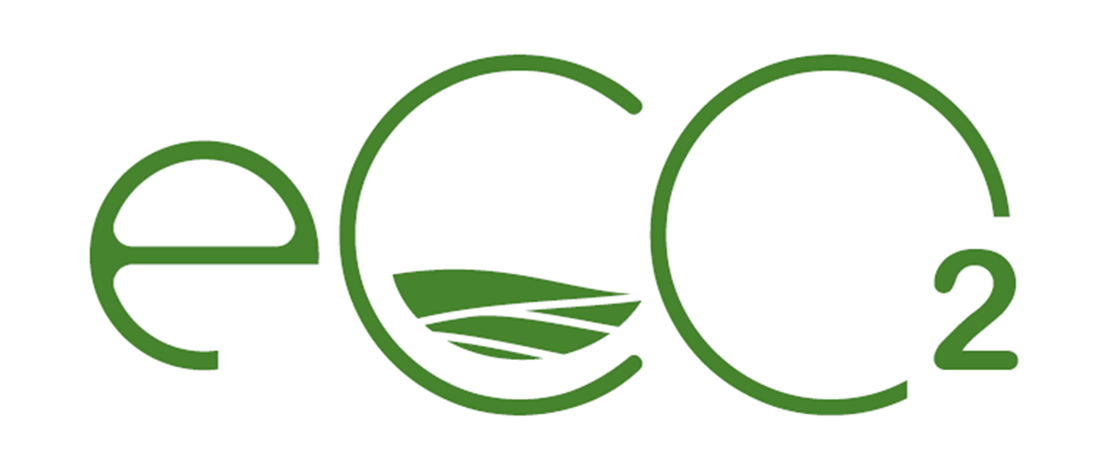 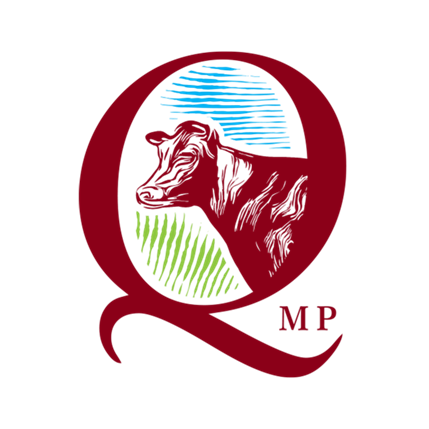 Gospodarstwo i środowisko
Bydło należy trzymać z dala od wszelkich niebezpiecznych materiałów. Wszystkie ogrodzenia muszą być zabezpieczone przed sforsowaniem przez zwierzęta. 

Pola i łąki w gospodarstwie muszą być utrzymywane w czystym i zadbanym stanie.
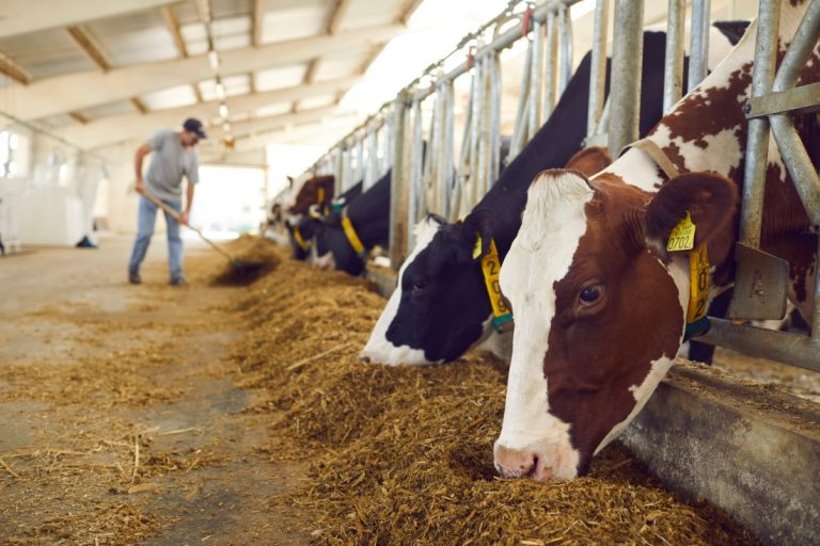 Niedojady muszą być usuwane w częstotliwości, która zapobiegnie psuciu się zadanej paszy.
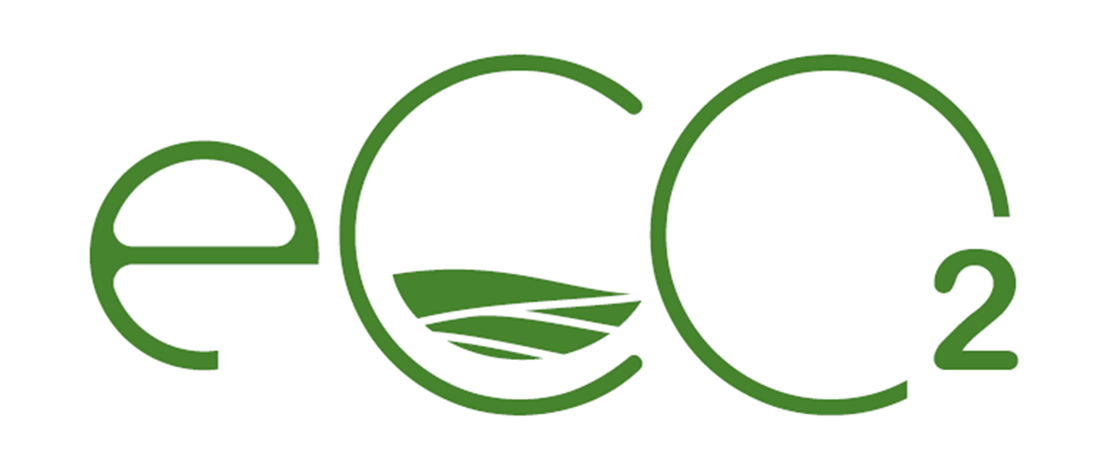 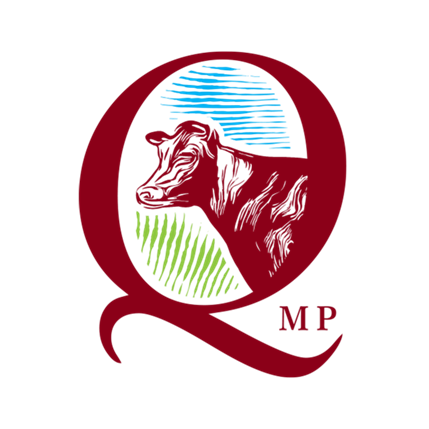 Gospodarstwo i środowisko
Wszystkim zwierzętom opasanym w budynkach należy zapewnić zwiększenie dostępnej przestrzeni względem minimalnych warunków utrzymania bydła określonych w przepisach poprzez: 
• zapewnienie nieograniczonego całodobowego dostępu do wybiegów przyległych do budynku albo 
• zapewnienia zwiększonej o co najmniej 20% powierzchni w budynku względem minimalnych warunków utrzymania bydła określonych w przepisach.
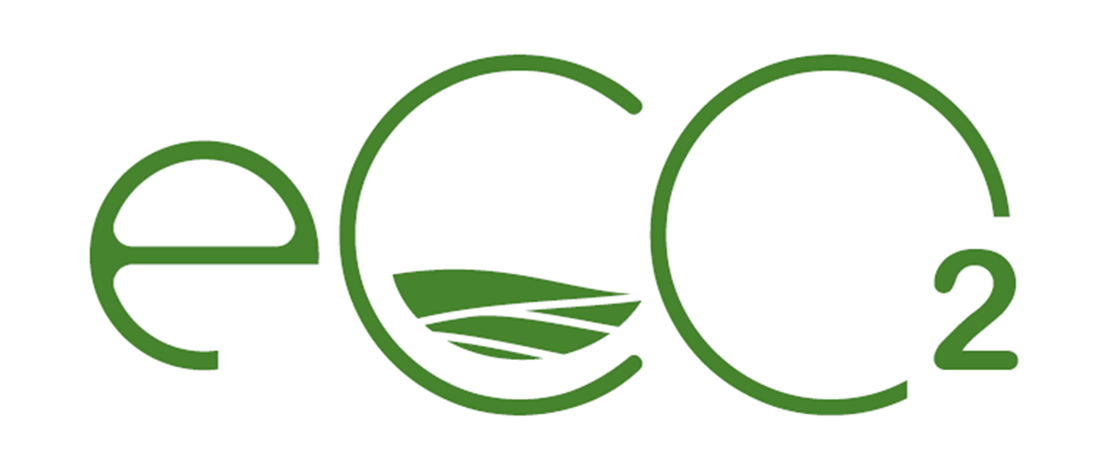 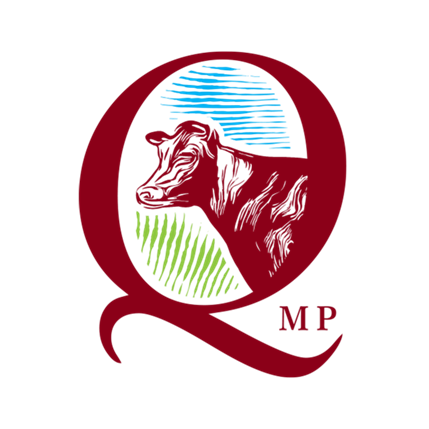 Gospodarstwo i środowisko
Bydłu trzymanemu na pastwisku/w zagrodach zapewnia się możliwość schronienia oraz dostęp do miejsca na wypoczynek z odpowiednim doprowadzeniem wody.
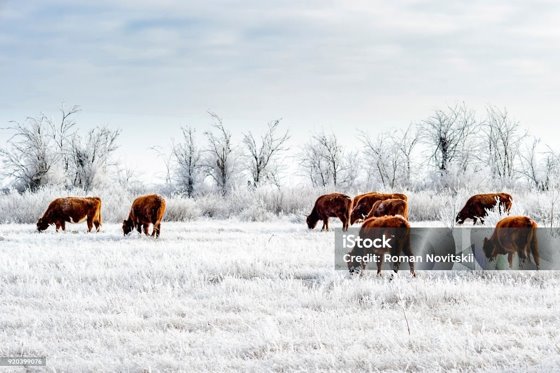 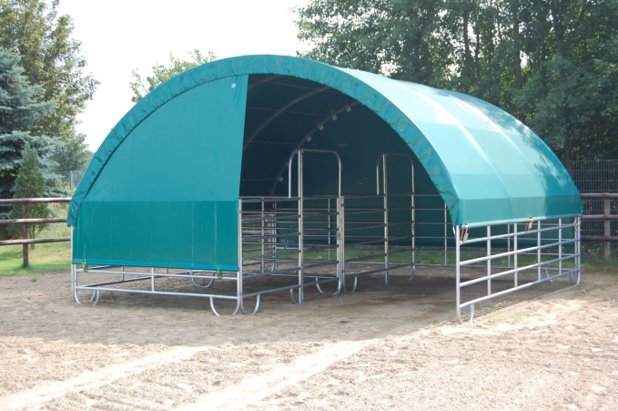 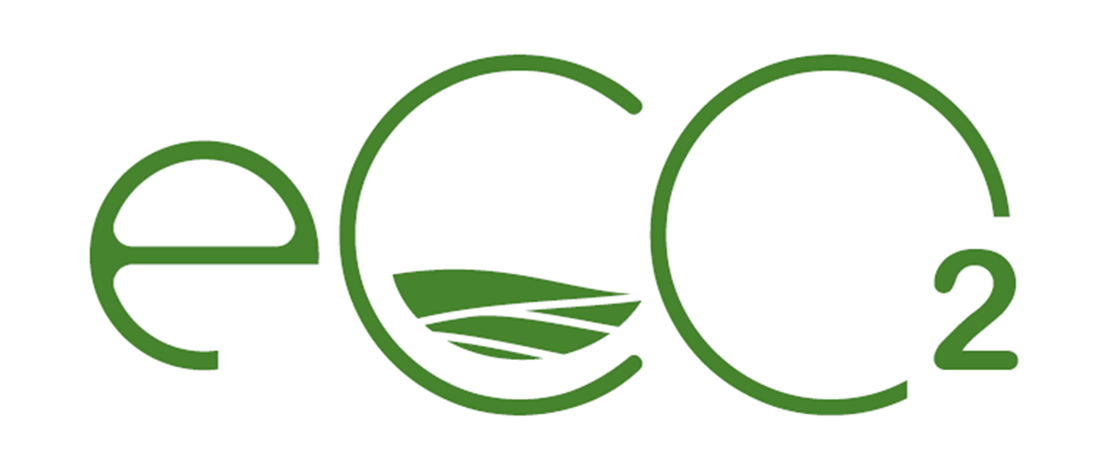 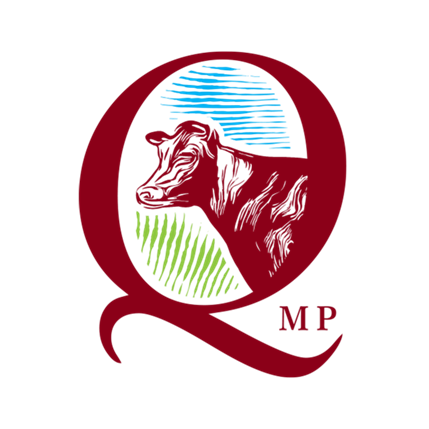 Gospodarstwo i środowisko
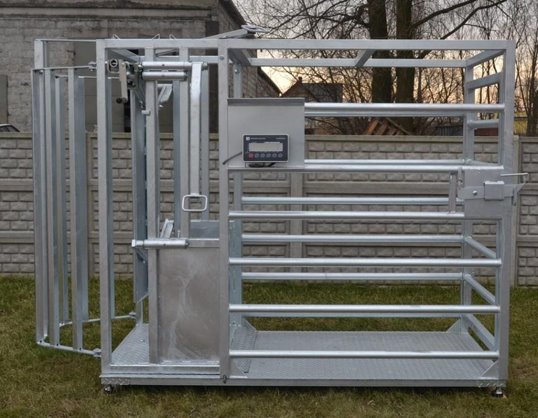 W gospodarstwie należy zapewnić urządzenia takie jak:
przepędy, 
poskromy. 

Urządzenia te zapewniają  bezpieczną kontrolę bydła i jego leczenie, przy minimalizacji stresu i ryzyka obrażeń fizycznych.
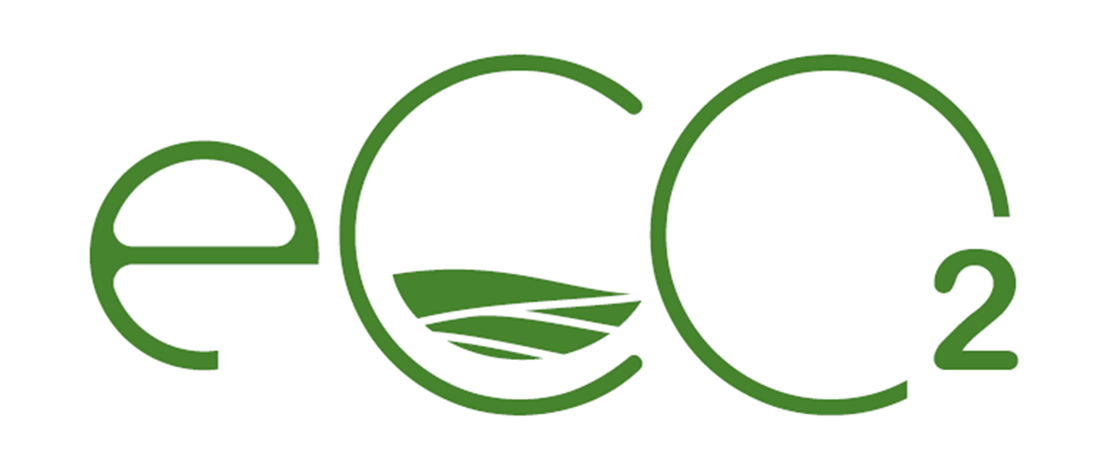 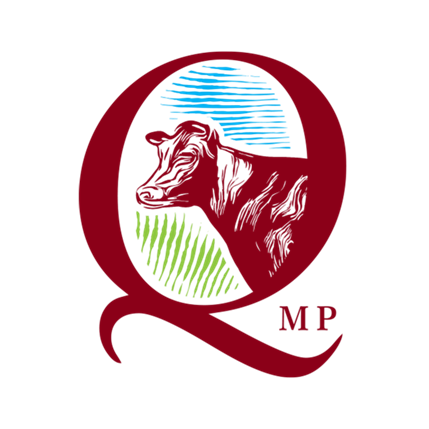 Bezpieczeństwo personelu i zapobieganie wypadkom
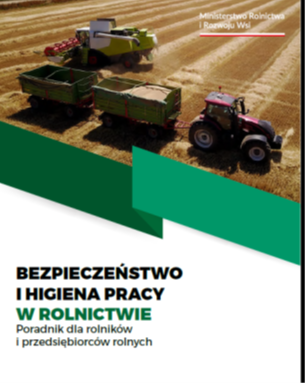 Producent musi zidentyfikować ryzyka dla zdrowia i bezpieczeństwa wszystkich pracowników (w tym siebie i członków rodziny) oraz podjąć odpowiednie działania służące zapobieganiu wypadkom, urazom i problemom zdrowotnym wynikającym z wykonywanej pracy.
Producent oraz obsługa muszą uczestniczyć w szkoleniach BHP przynajmniej raz na 3 lata.
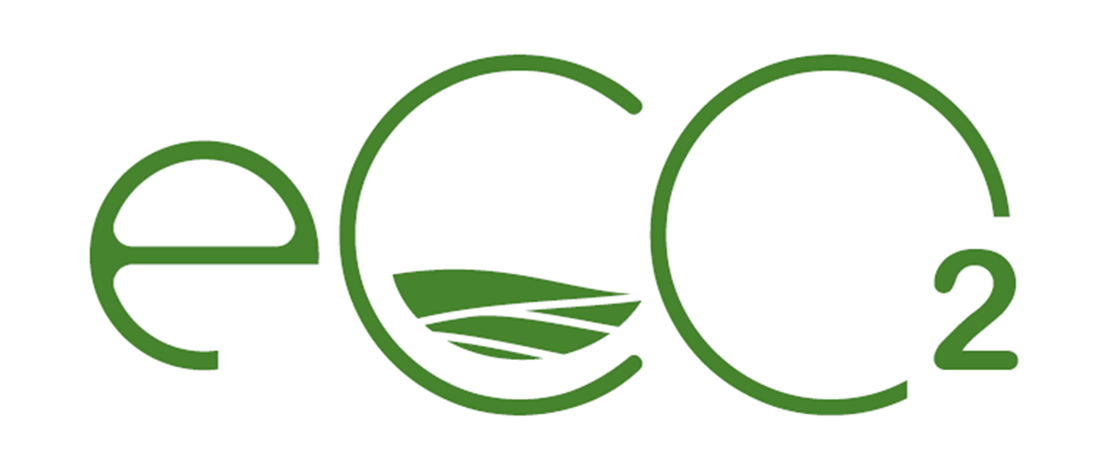 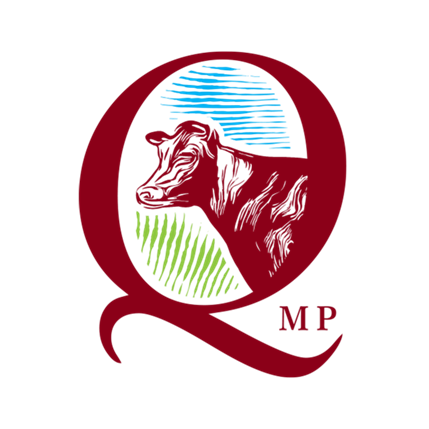 Środowisko i zmiany klimatu
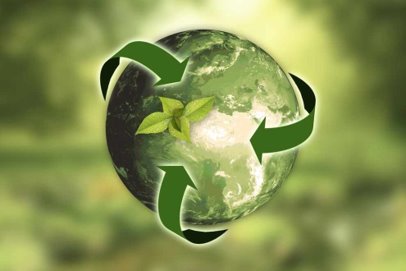 Producent realizuje zobowiązanie do zredukowania emisji gazów cieplarnianych w swoim gospodarstwie o 15% w ciągu 5 lat od wprowadzenia niniejszego wymagania lub od przystąpienia do systemu. 
Rokiem bazowym jest pierwszy pełny rok, dla którego będą dostępne wiarygodne dane, ale nie później niż pierwszy pełny rok od objęcia uczestnika niniejszym wymaganiem.
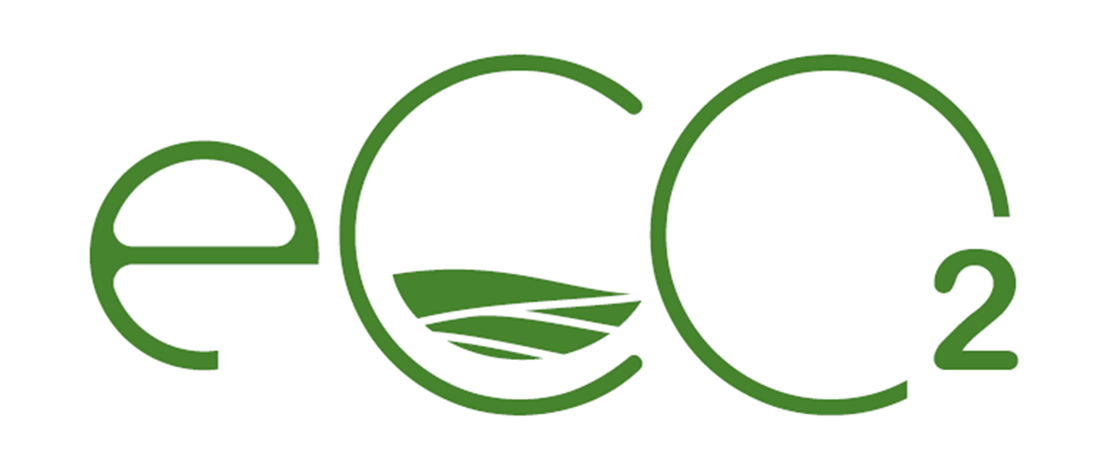 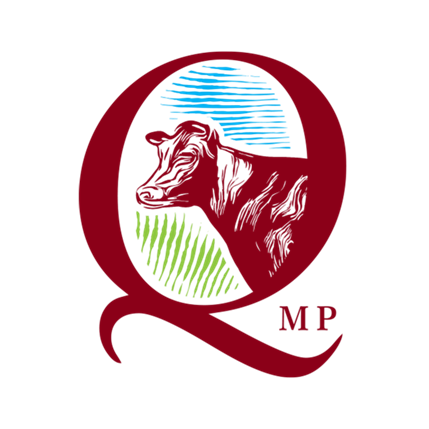 Praktykę niskoemisyjną można wybrać z krótkiej listy:
Zagospodarowanie resztek pożniwnych (przyorywanie resztek roślinnych)
 Optymalizacja odczynu gleby – wapnowanie (zalecane co 3 lata –ale w zależności od wskazań potwierdzonych w badaniach próbek gleby)
 Przykrywanie miejsc przechowywania obornika (szczelne przykrywanie miejsc przechowywania obornika nieprzepuszczalną folią)
 Przykrywanie miejsc przechowywania gnojowicy (przykrycie otwartych zbiorników na gnojowicę szczelnym pokryciem np.: folia na stelażu / płyty betonowe / materiały kompozytowe. Można zamontować flary do spalania metanu)
 Skrócenie długości opasu bydła mięsnego (średni wiek do uboju nie więcej niż 21 dla buhajków oraz 23 m-ce wolce i jałówki)

Lub z pełnej listy opracowanej przez Instytutu Zootechniki Balice Państwowy Instytut Badawczy:
 https://kalkulatorghg.iz.edu.pl/katalog/
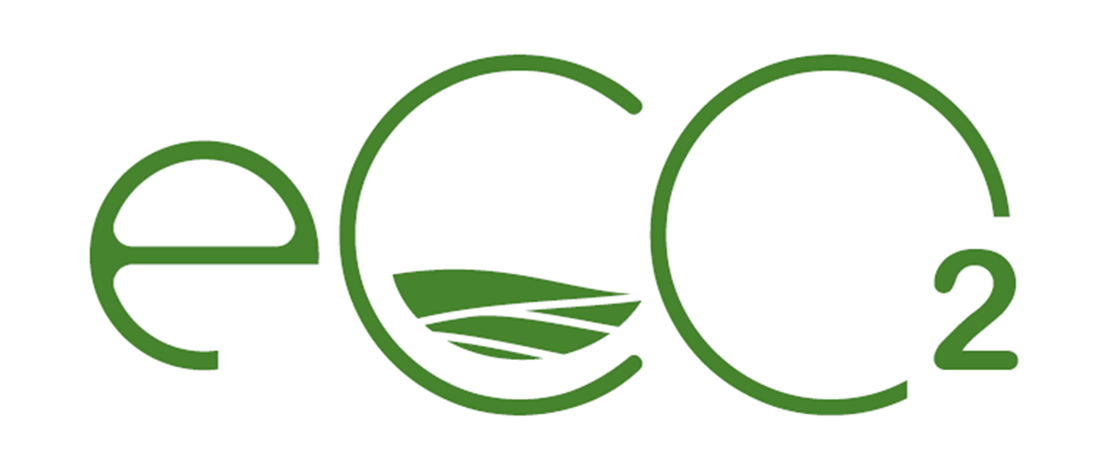 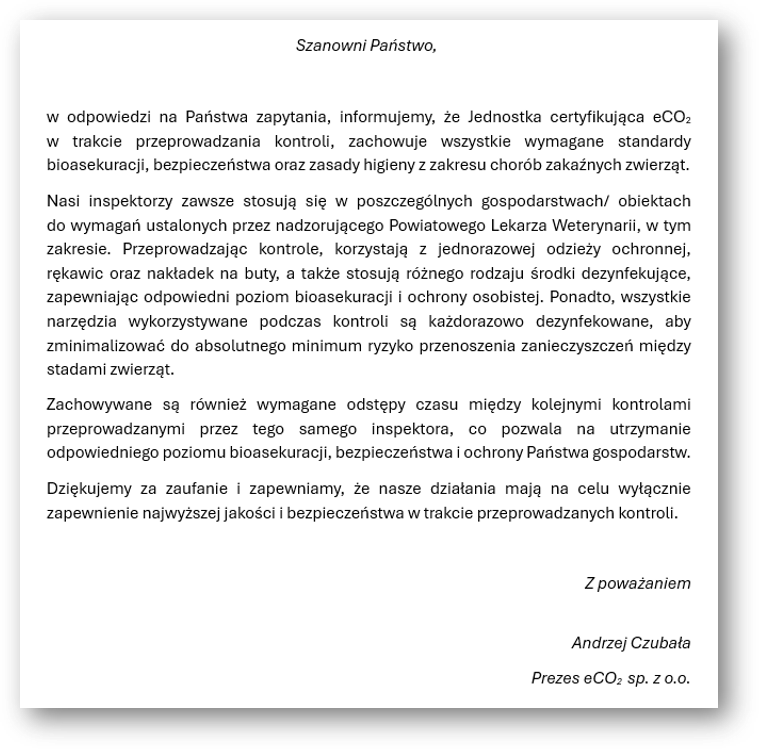 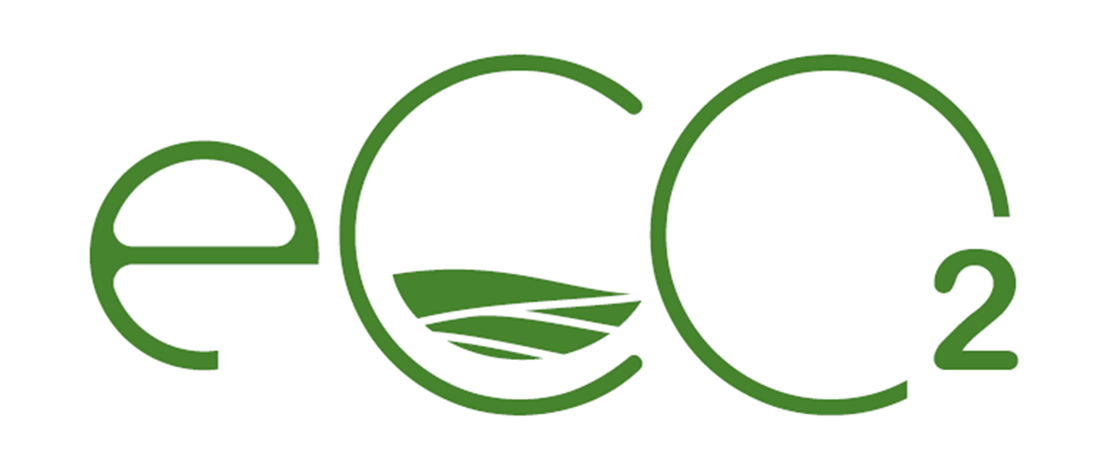 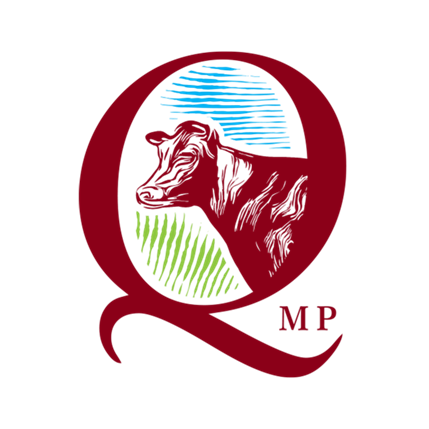 OKREŚLENIA I WYMAGANIA PRODUKTÓW UMIESZCZANYCH NA CERTYFIKACIE QMP - BYDŁO
Produkty wpisywane na certyfikat:
Opas – samiec lub samica (w przypadku samców do 30 miesiąca życia)
Krowa mamka od 24 miesiąca życia*

Termin możliwej sprzedaży z oznakowaniem systemu QMP:
 2 miesiące + 1 dzień od daty objęcia system* 

Certyfikat jest ważny przez okres do 12 miesięcy
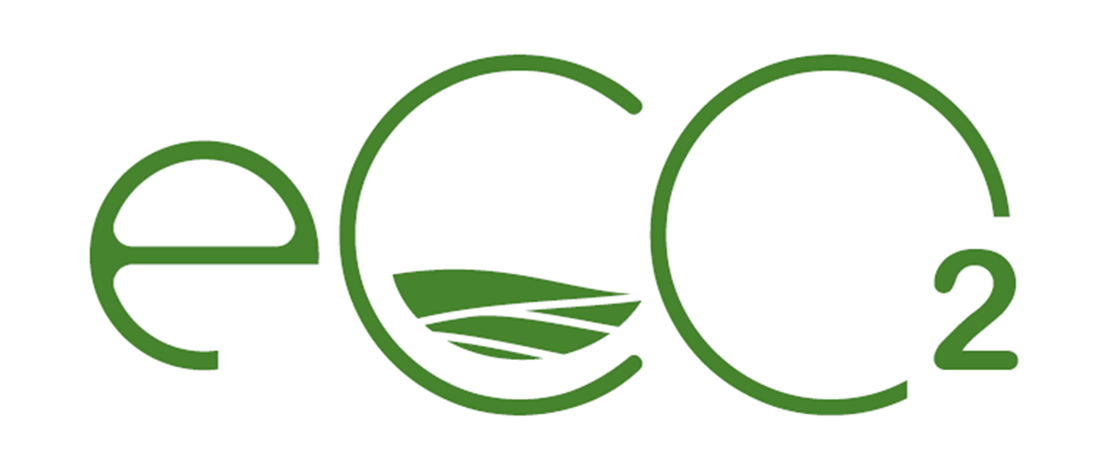 Czy muszę być członkiem PZPBM?
Osoba zainteresowana przystąpieniem do systemu QMP powinna podpisać i złożyć do wybranej Jednostki Certyfikującej jedynie oryginał deklaracji przystąpienia do systemu QMP.
Czy wszystkie krowy lub opasy muszą spełniać wymogi systemu QMP?
NIE
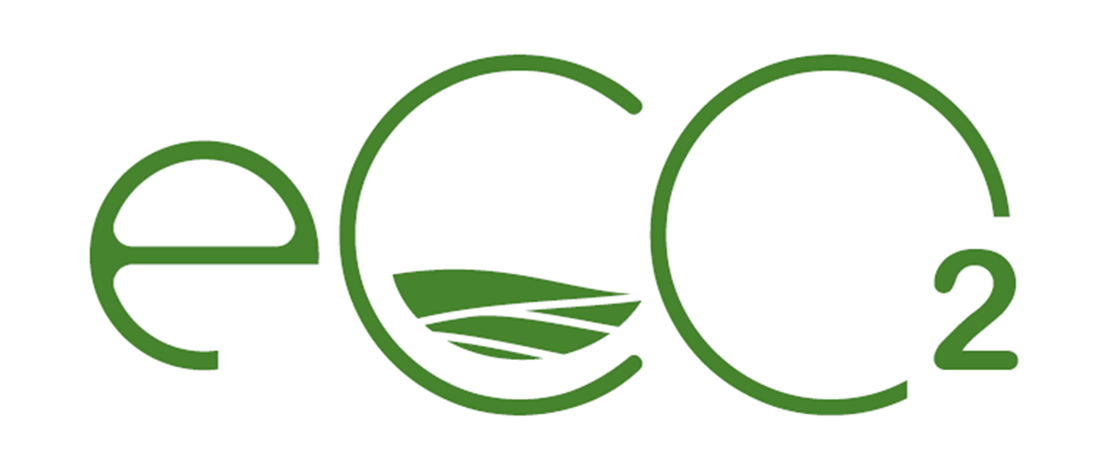 Czy w QMP jest limit 150 DJP?
Ważne! Dla uczestników systemu QMP: Został zniesiony limit 150 DJP.
Czy muszę stosować praktyki niskoemisyjne?
Uczestnicy Systemu QMP stosują metody produkcji zrównoważonej, niskoemisyjnej.
W okresie do 15 marca 2025 każdy z uczestników jest zobowiązany zastosować przynajmniej jedna praktykę niskoemisyjną.
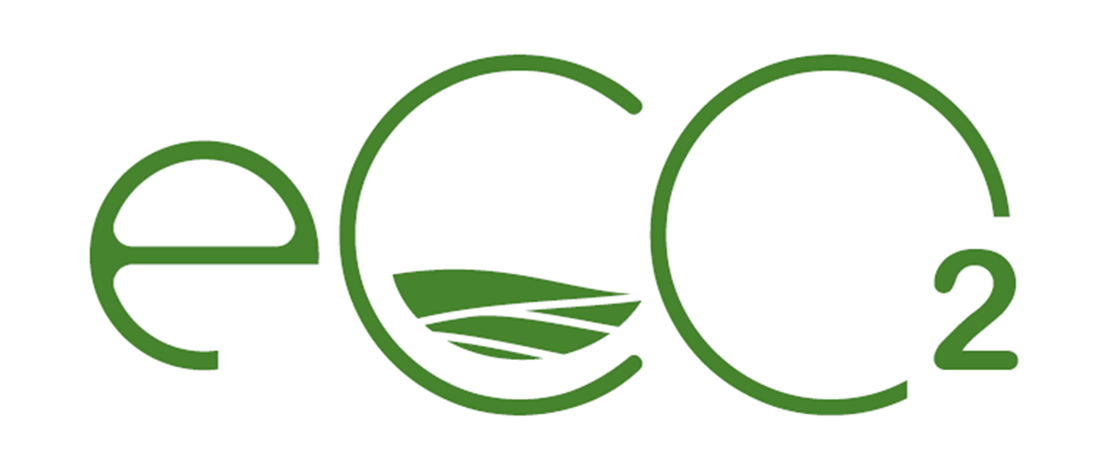 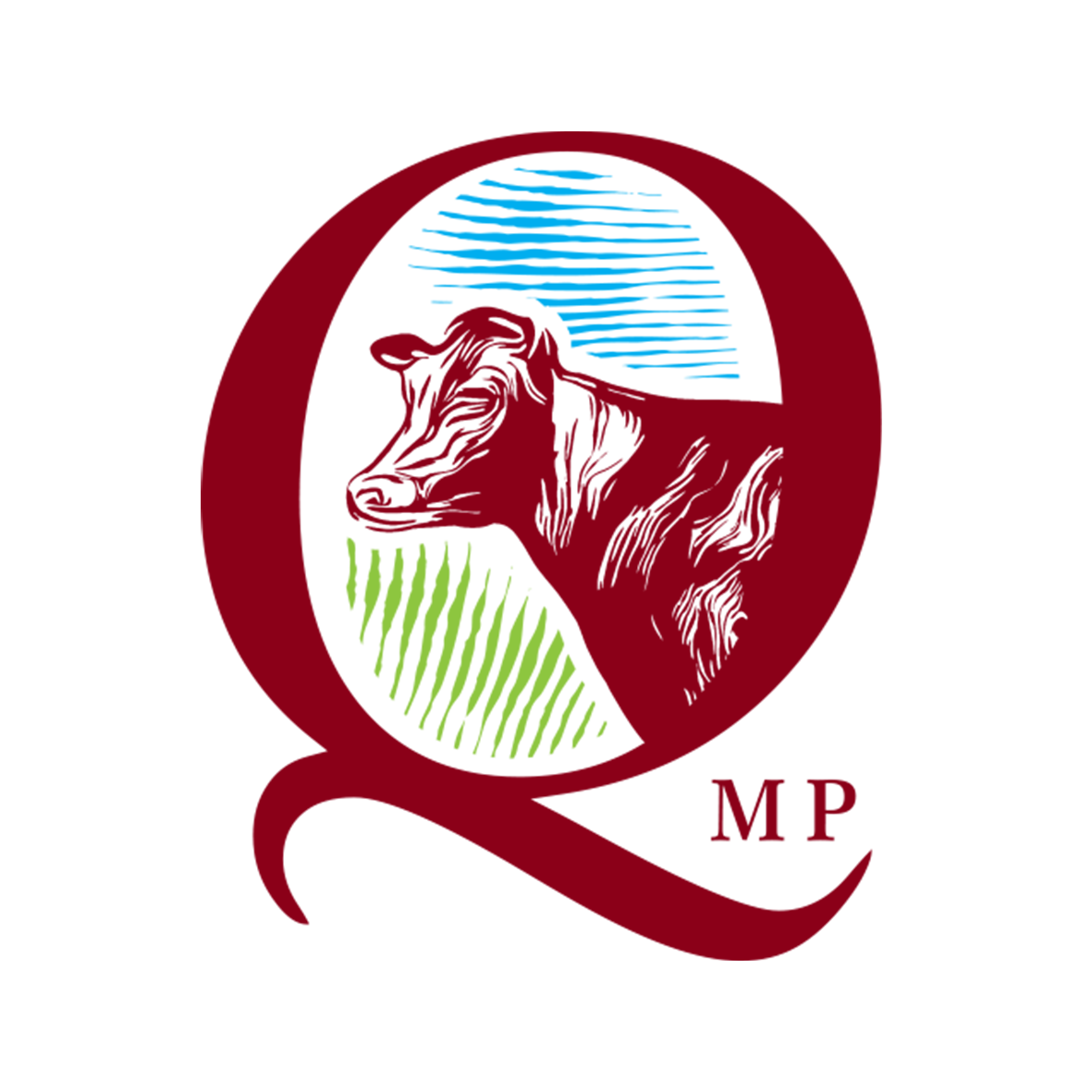 Szanowni Państwo,

W nawiązaniu do spotkania, pragnę przekazać istotne informacje dotyczące ekoschematu „Dobrostan zwierząt” oraz związanych z nim terminów.
Rolnicy zainteresowani uzyskaniem płatności w ramach tego ekoschematu powinni złożyć wniosek do ARiMR w terminie od 15 marca do 15 maja 2025 roku.

Dodatkowo, informuję, że:
Uzyskanie certyfikatu QMP - w dniu 31 lipca 2025 roku rolnik musi mieć aktywny certyfikat.
W przypadku certyfikatów wystawionych wcześniej, nawet w 2025 roku nie ma potrzeby wystawiania nowego certyfikatu przed 31 lipca 2026 r., jeśli w tej dacie poprzedni zachowuje swoją ważność. Ważne, aby zachować ciągłość minimum przez cały okres rozliczeniowy do 14 marca 2026 roku.
Przekazanie certyfikatu do ARiMR powinno nastąpić najpóźniej do 21 marca 2026 roku.
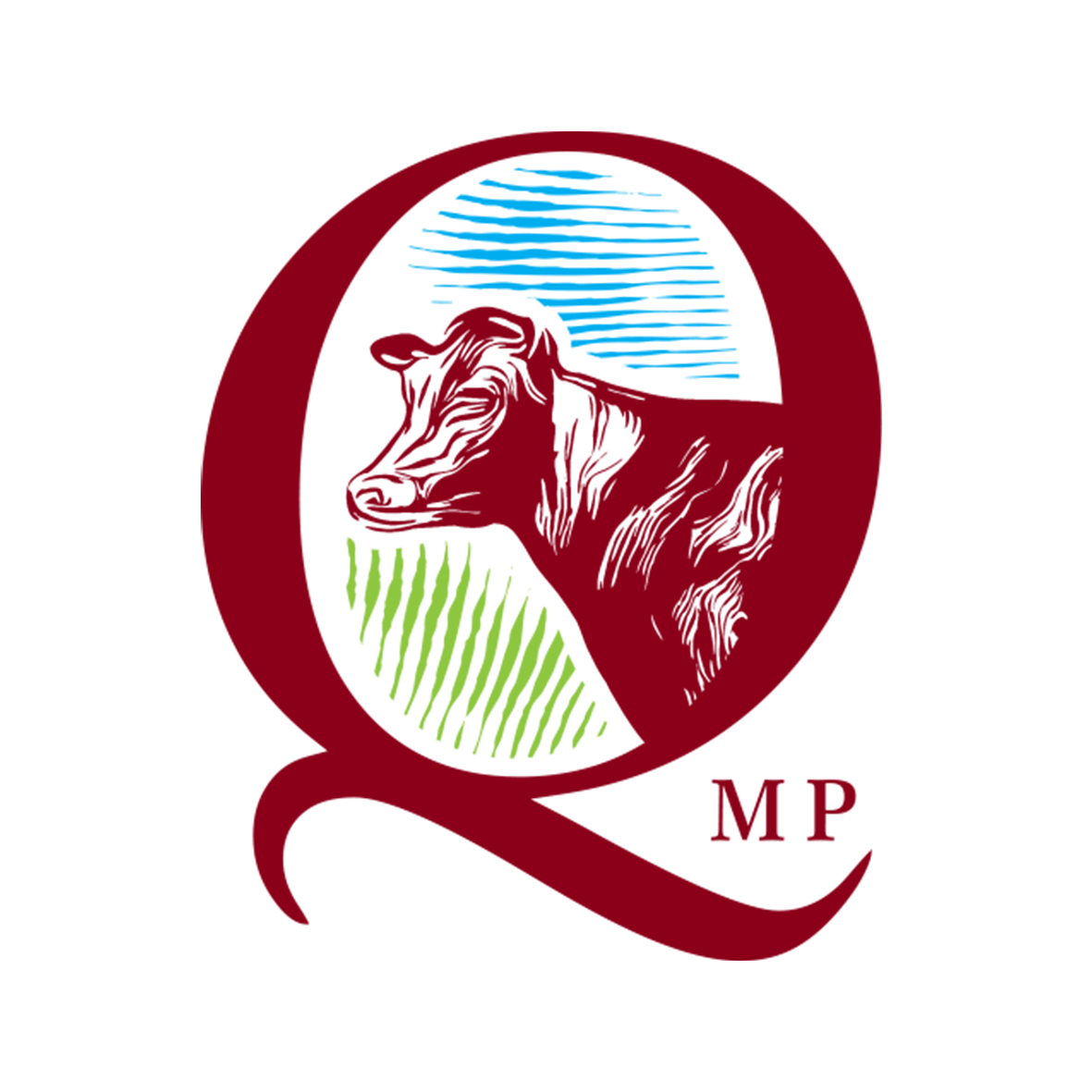 Dokumentacjaw Systemie QMP
Jednostka certyfikująca eCO2 sp. z o.o.
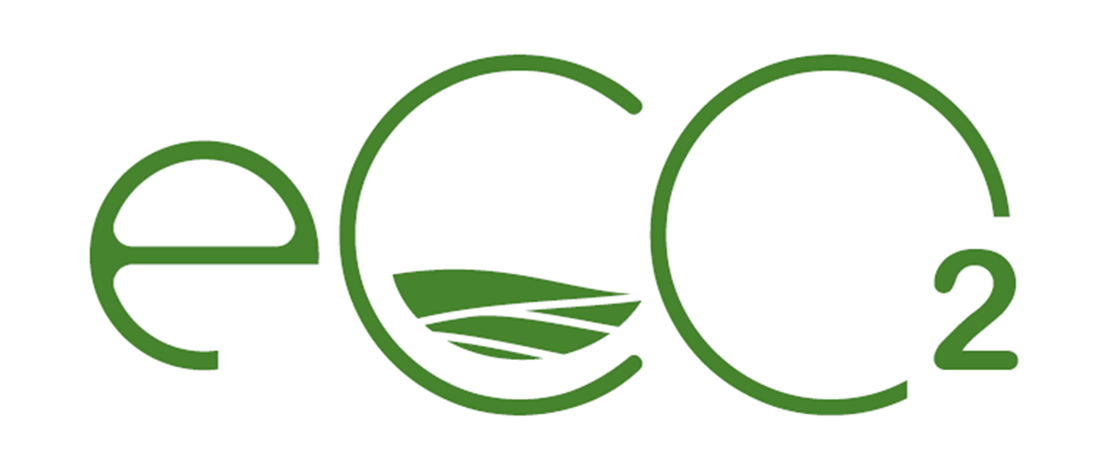 Specjalista ds. certyfikacji QMPmgr inż. Ewa Czebanik
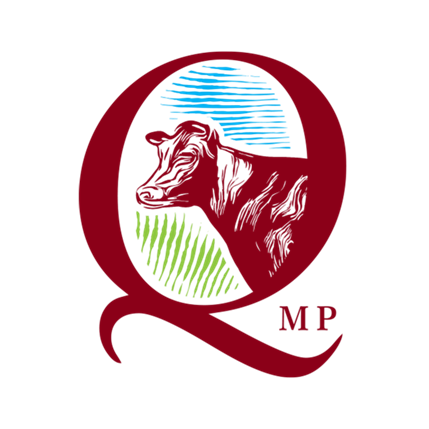 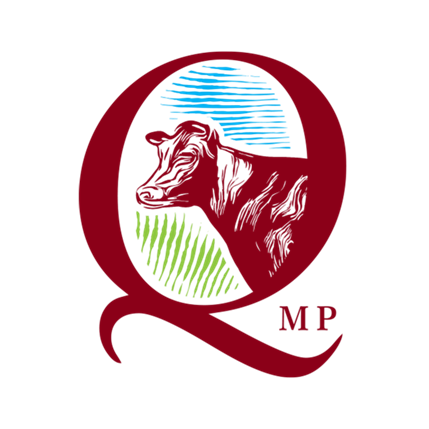 PRZEBIEG PROCESU CERTYFIKACJI
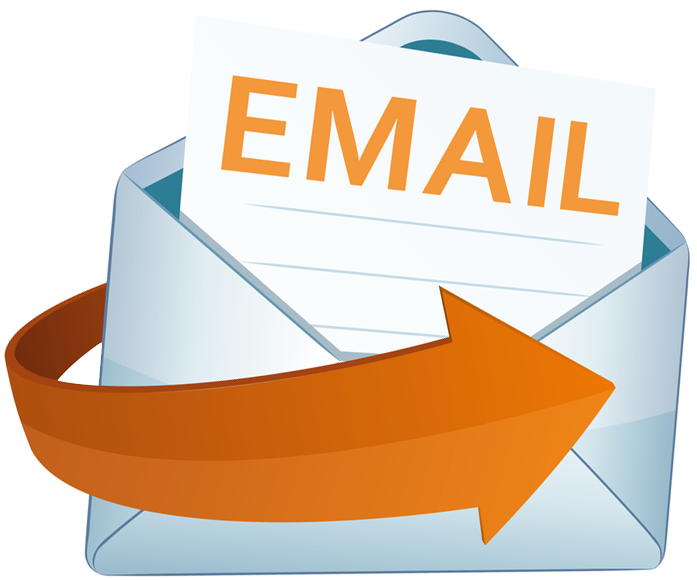 1. WYPEŁNIENE DOKUMENTACJI ZGŁOSZENIOWEJ
OPŁATA I RATY
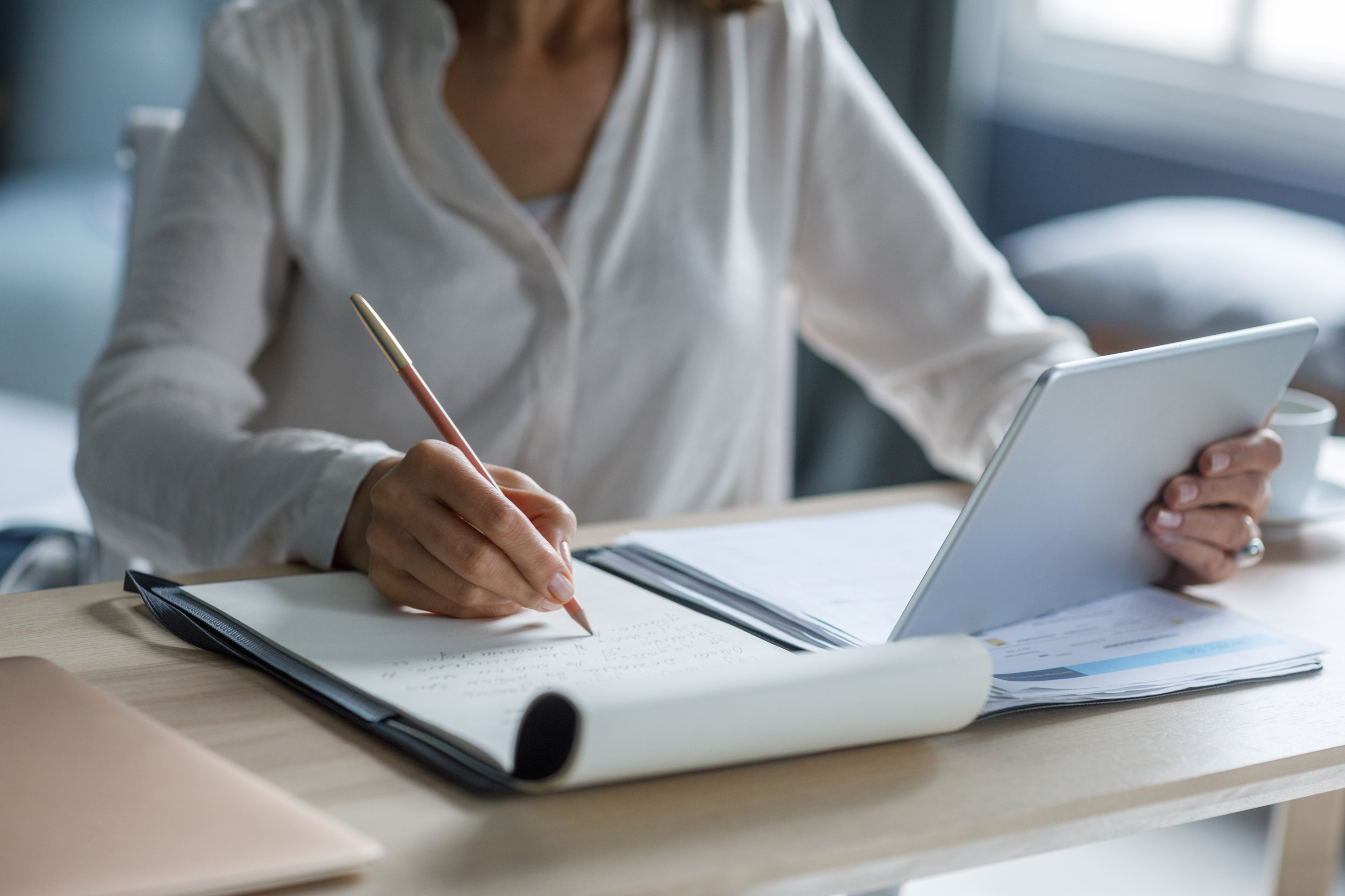 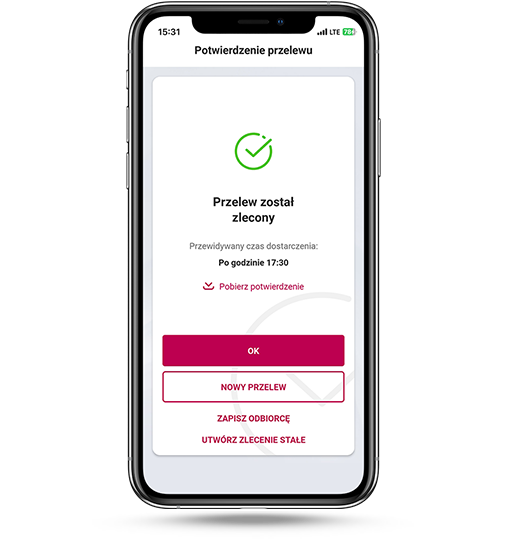 2. WYSYŁKA DO JEDNOSTKI
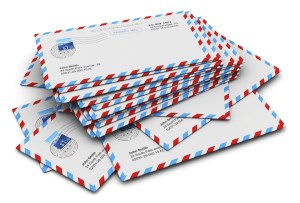 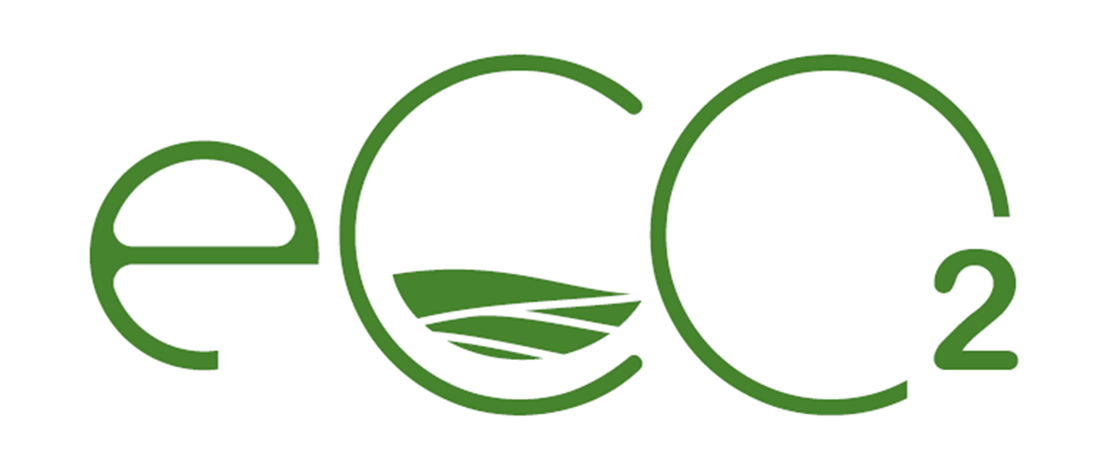 To zdjęcie, autor: Nieznany autor, licencja: CC BY-SA
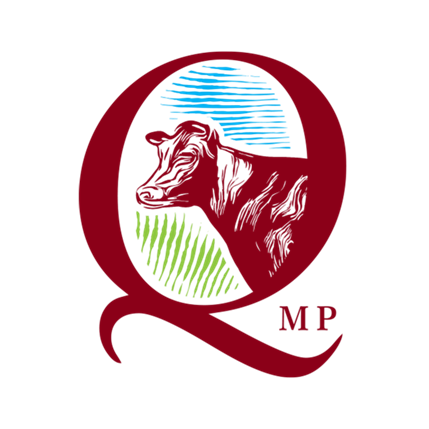 Dokumenty w Systemie QMP
DOKUMENTY OBLIGATORYJNE (w momencie zgłoszenia):
Wniosek o certyfikację QMP – Bydło i/lub QMP Mięso, Transport, Pasza
Deklaracja przystąpienia do systemu QMP
Umowa o certyfikację QMP (2 egzemplarze)
Formularz samokontroli QMP – Bydło i/lub Transport
Lista metod redukcji gazów cieplarnianych 
Plan Produkcji QMP – Mięso i/lub Transport i/lub Pasza
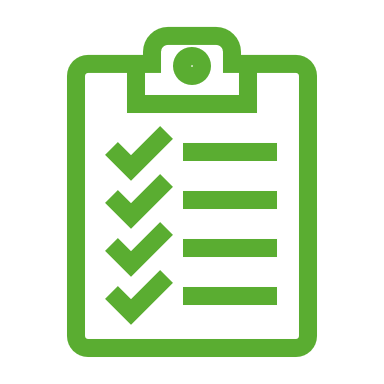 DOKUMENTY DO OKAZANIA W MOMENCIE KONTROLI: 
Plan kontroli zdrowia bydła
Plan żywienia zwierząt
INNE DOKUMENTY:
Pełnomocnictwo 
Zlecone podwykonawstwo
Wniosek o rozszerzenie certyfikatu
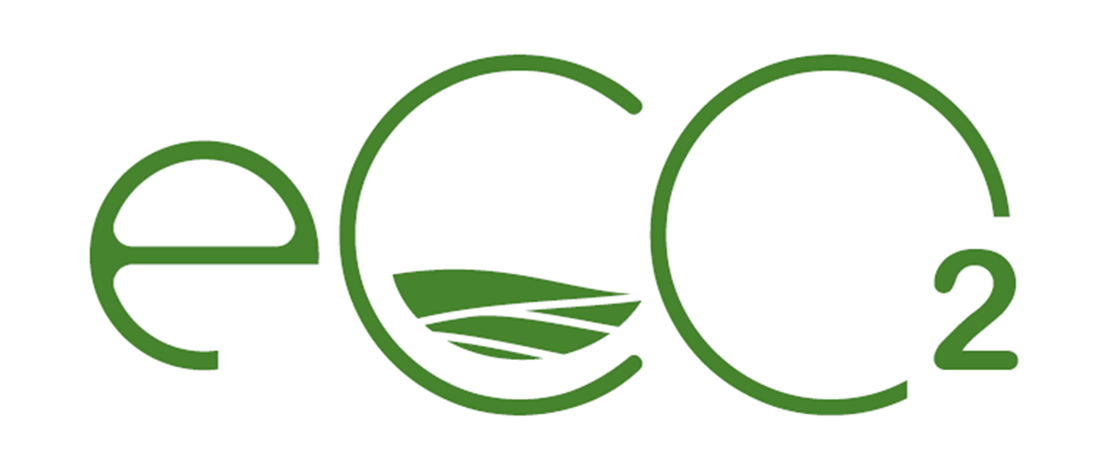 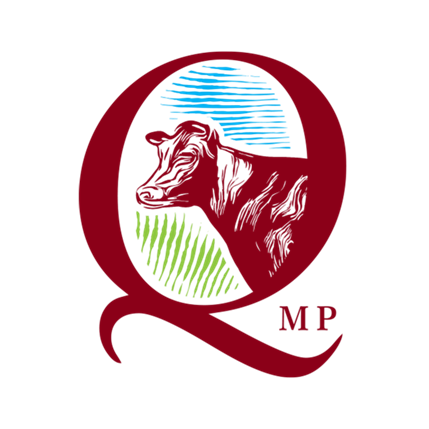 Wniosek o certyfikację QMP - Bydło
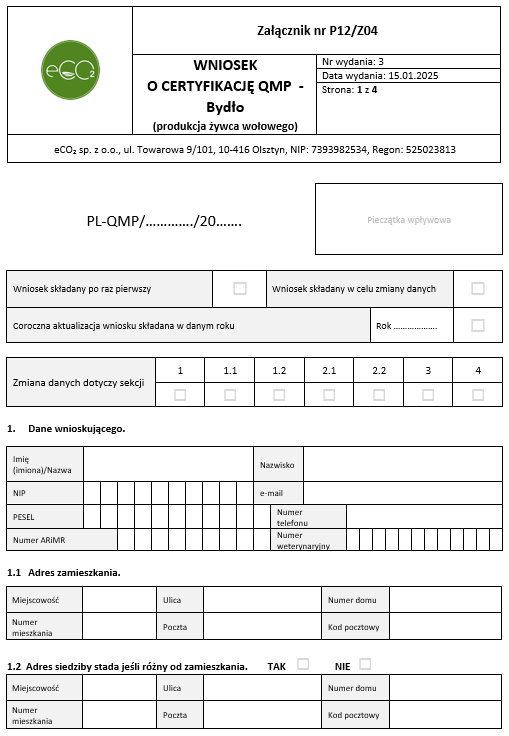 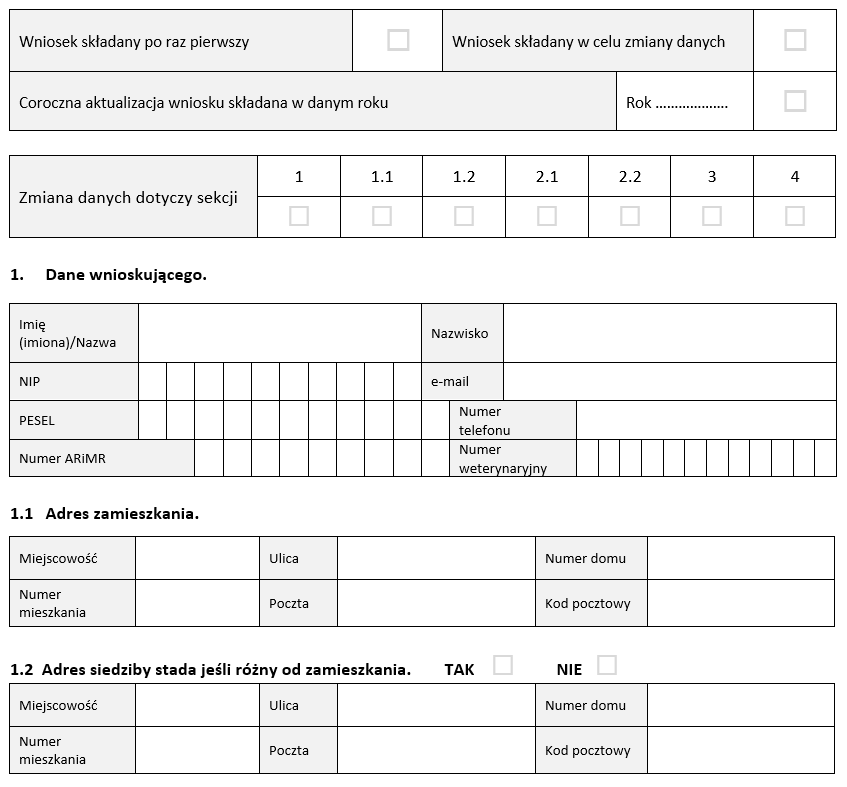 2025
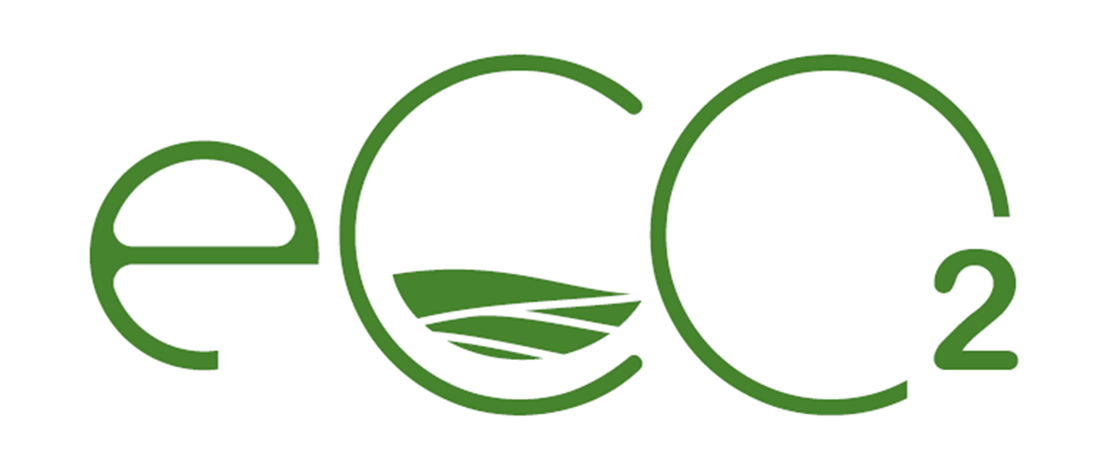 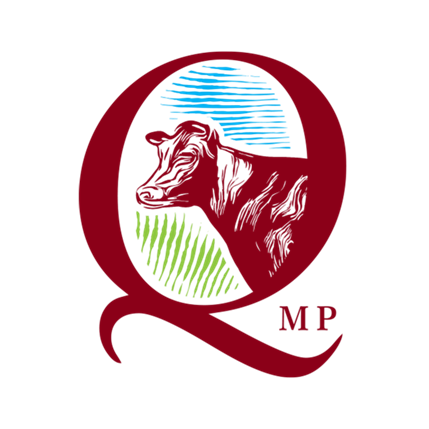 Wniosek o certyfikację QMP – Bydło
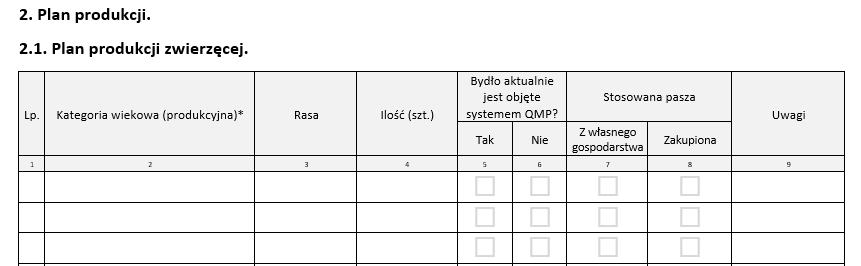 *Należy wpisać wszystkie zwierzęta w gospodarstwie:
Krowy mamki - powyżej 24 miesięcy, 
cielęta - do 12 miesięcy, 
jałówki (przeznaczone na remont stada) - powyżej 12 miesięcy, 
bydło opasowe (jałówki, byczki, wolce) - powyżej 12 miesięcy, 
buhaje
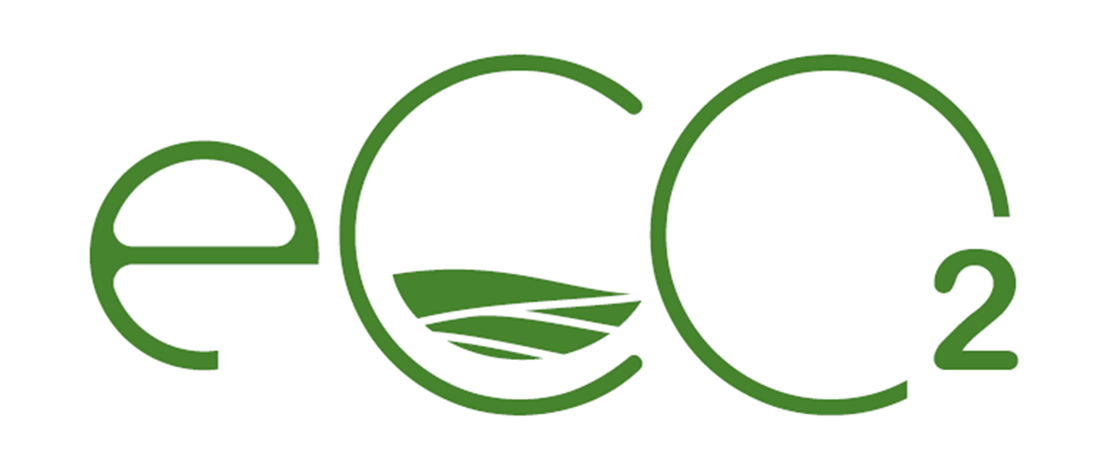 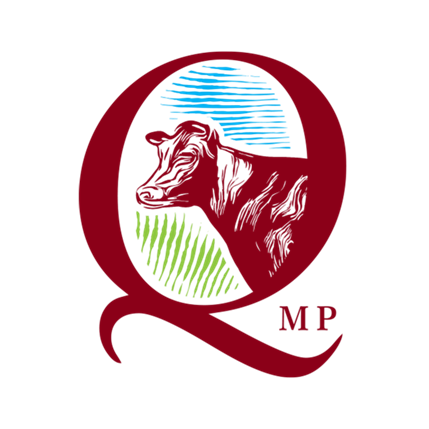 Wniosek o certyfikację QMP – Bydło
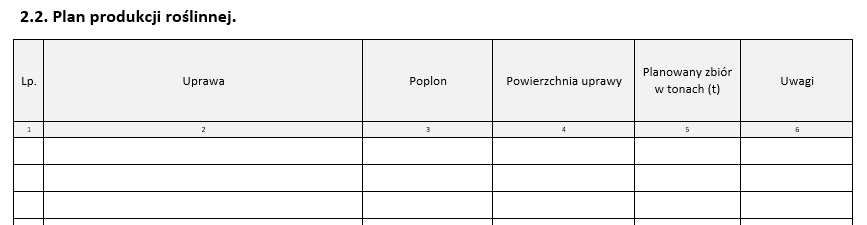 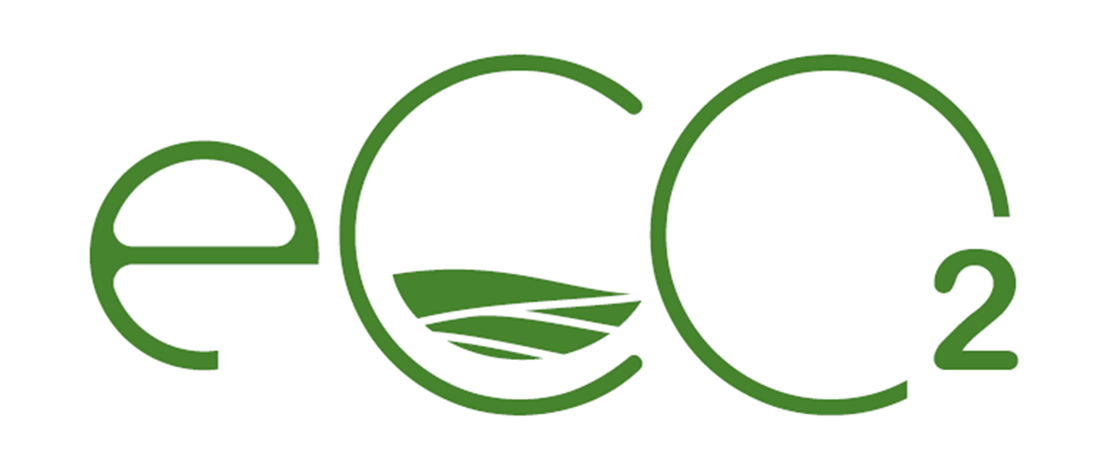 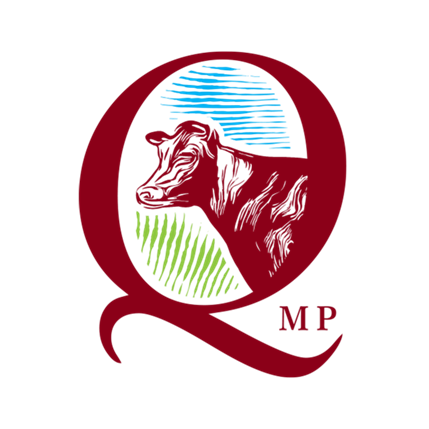 Wniosek o certyfikację QMP - Bydło
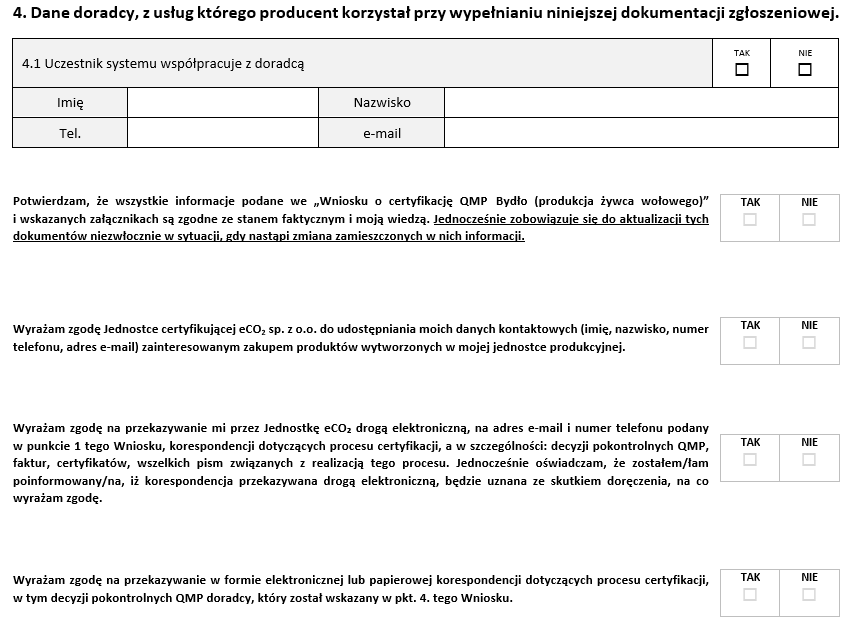 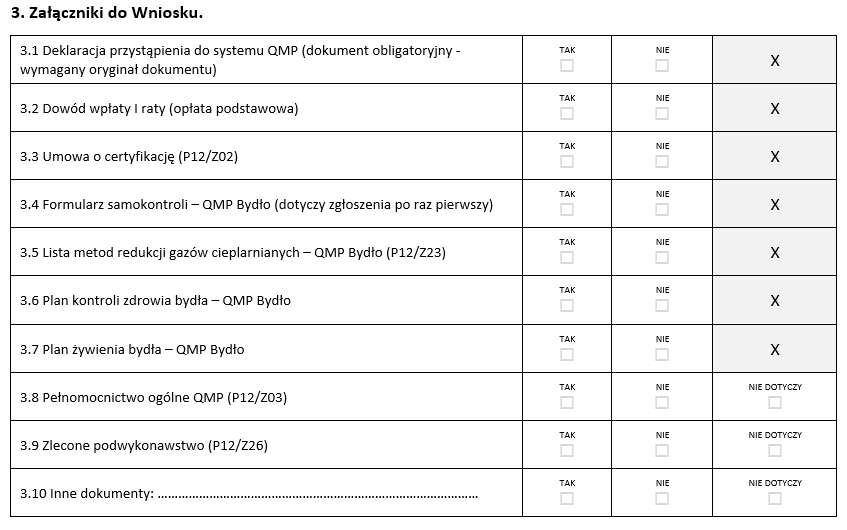 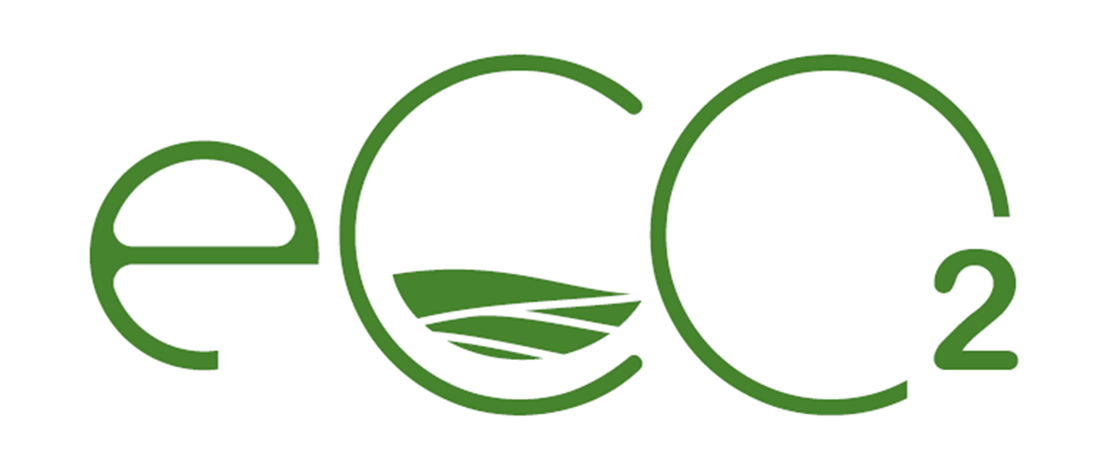 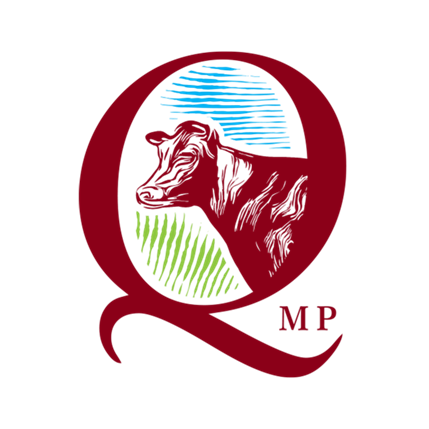 Wniosek o certyfikację QMP - Bydło
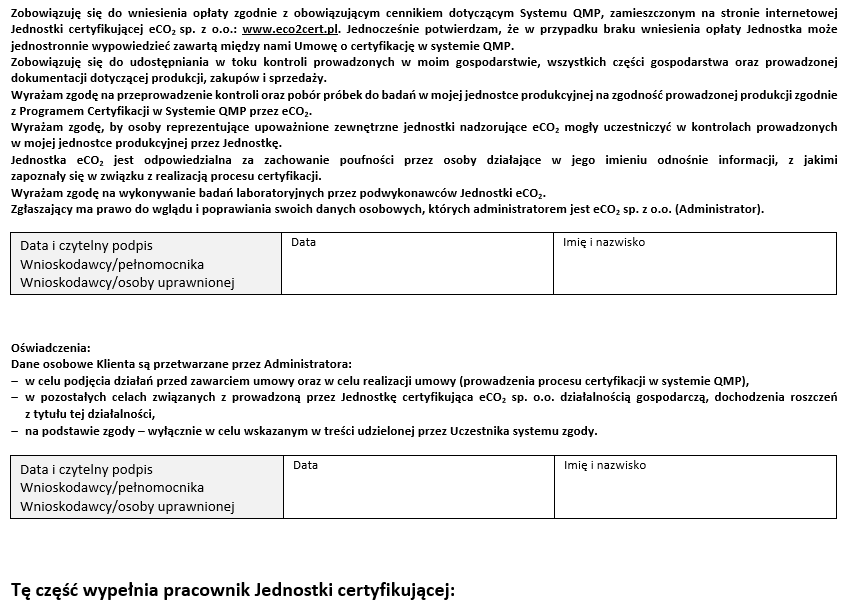 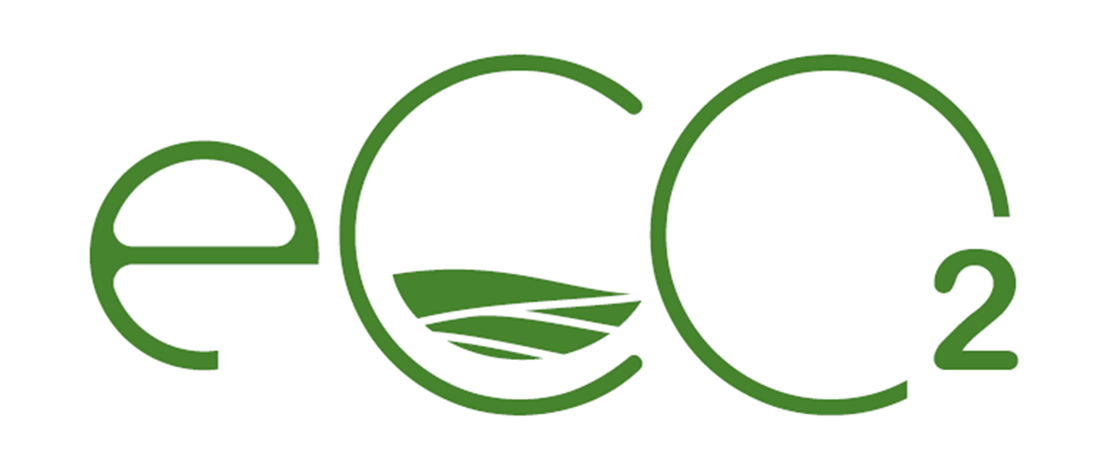 „Od tego miejsca wypełnia pracownik jednostki”
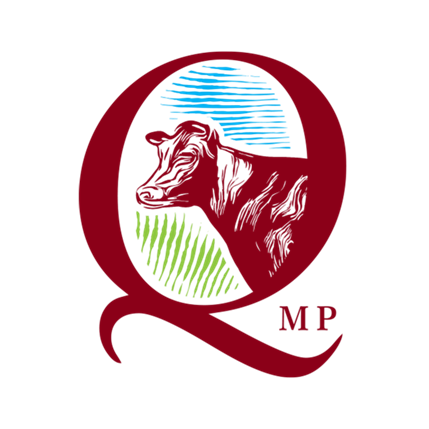 Deklaracja przystąpienia do systemu QMP
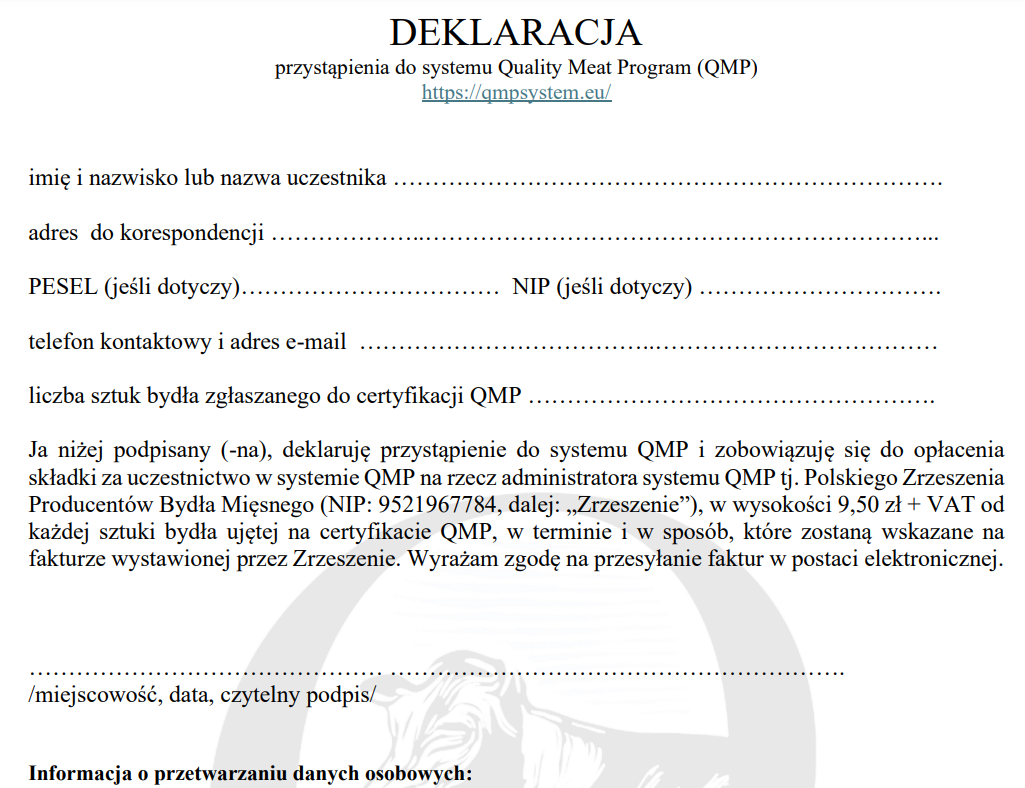 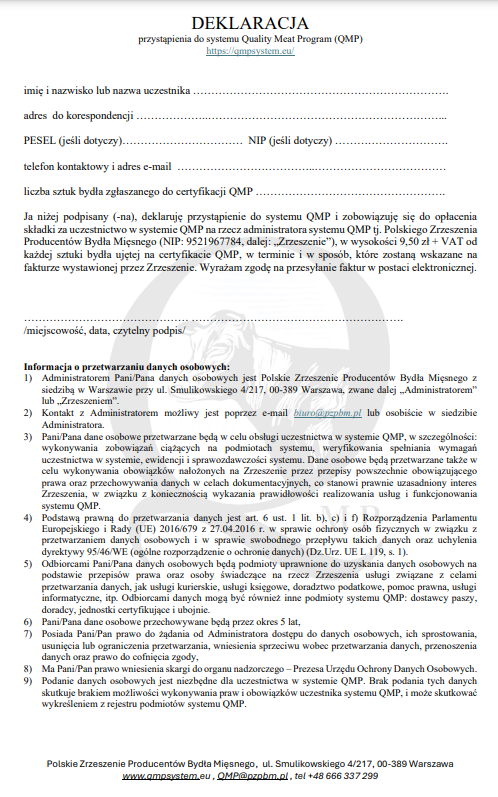 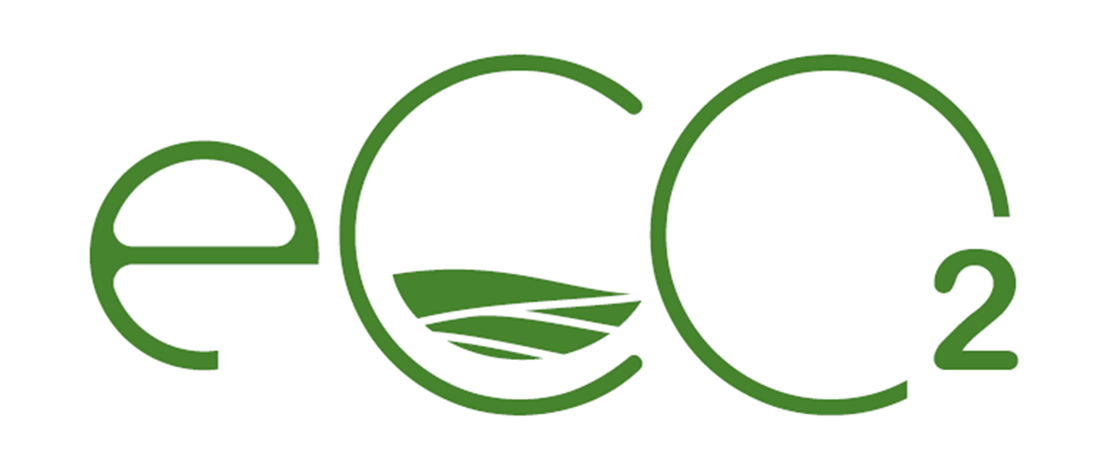 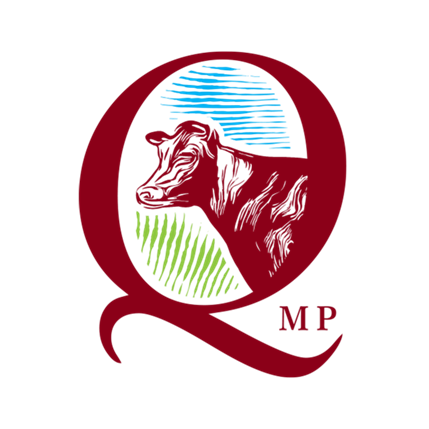 Umowa o certyfikację QMP
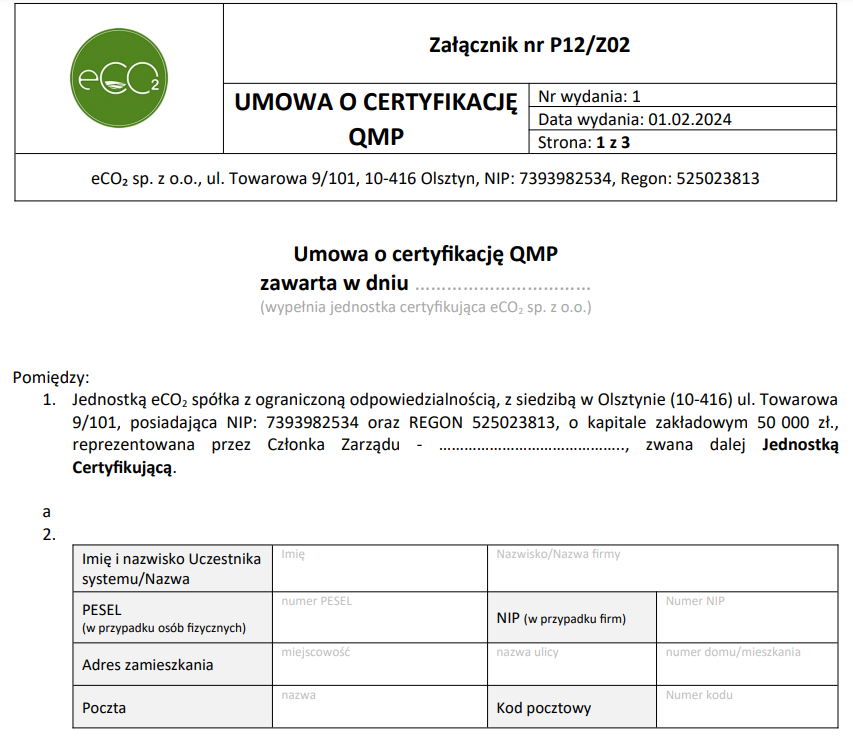 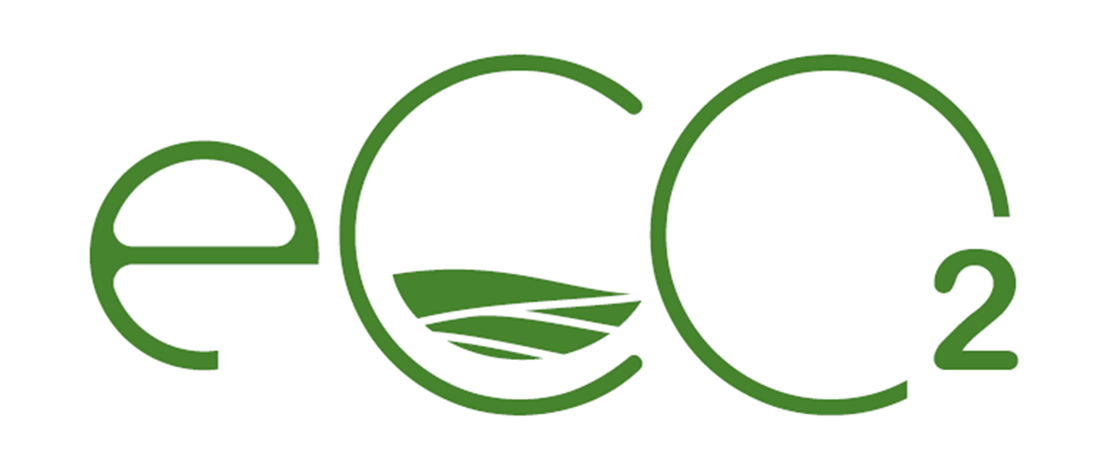 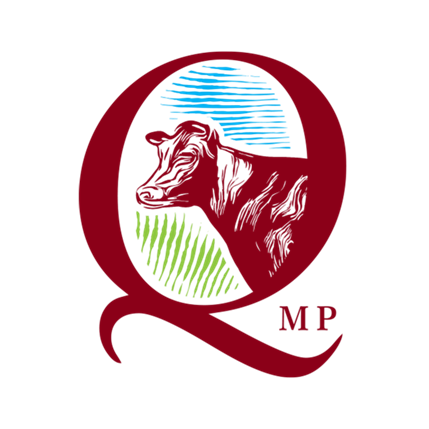 Umowa o certyfikację QMP
Umowa przesyłana do jednostki w 2 egzemplarzach!
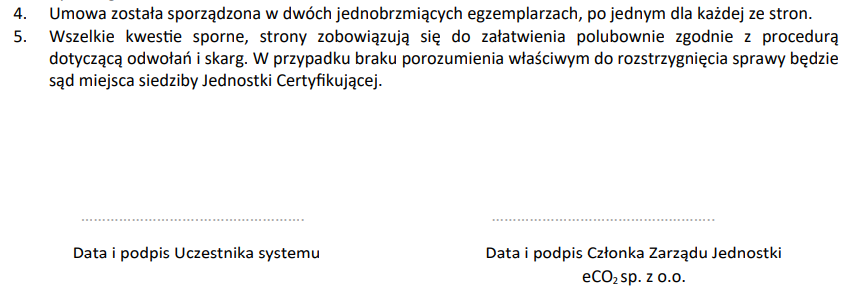 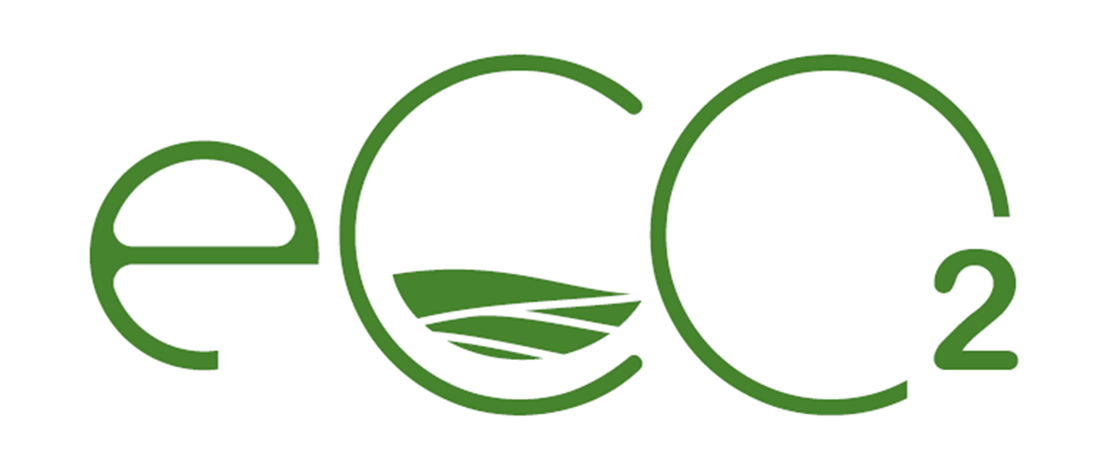 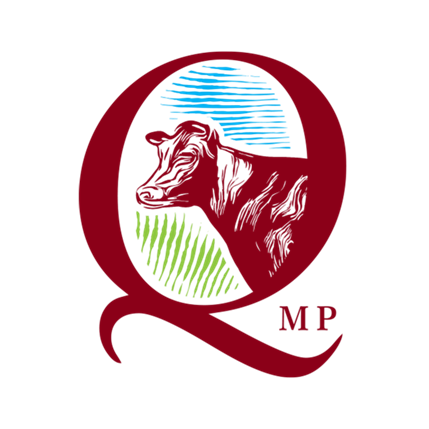 Formularz samokontroli QMP - Bydło
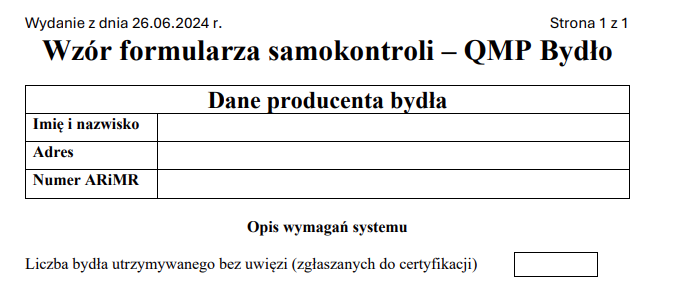 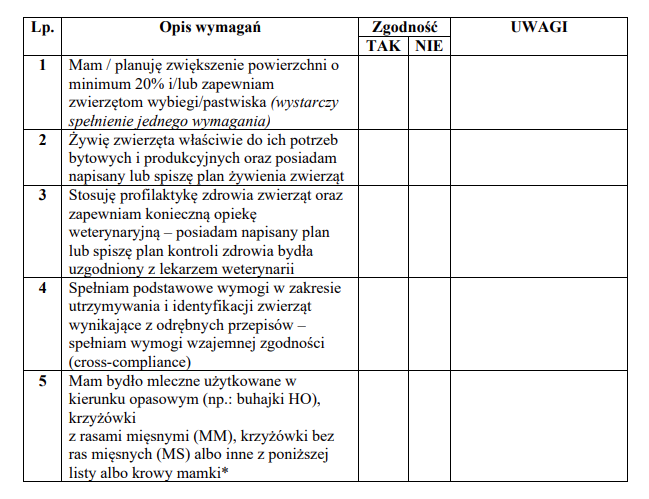 X
X
X
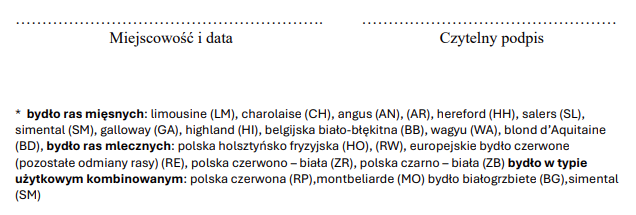 X
X
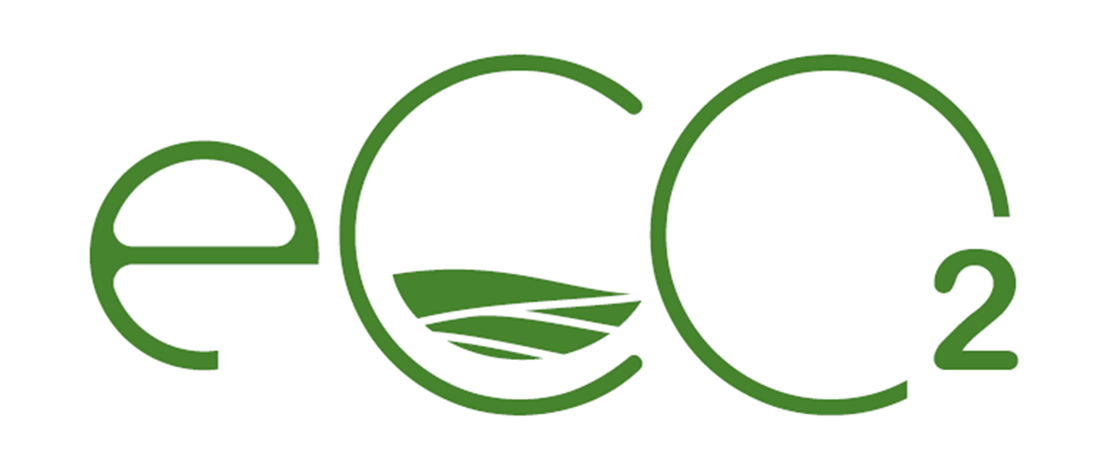 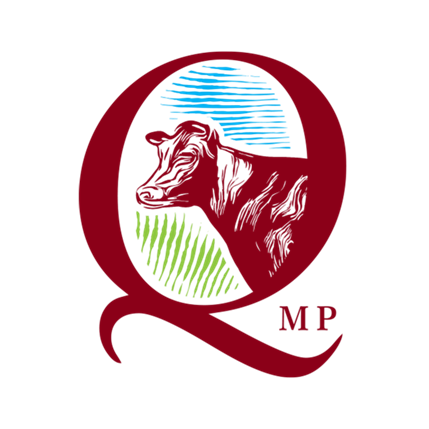 Plan kontroli zdrowia bydła – QMP Bydło
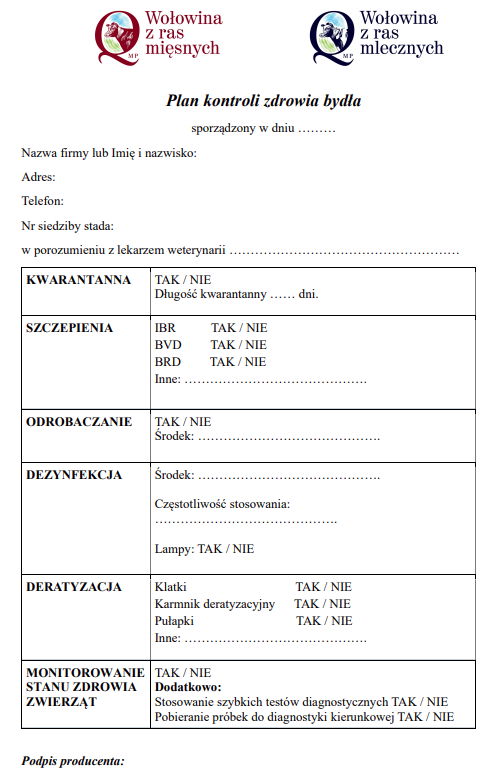 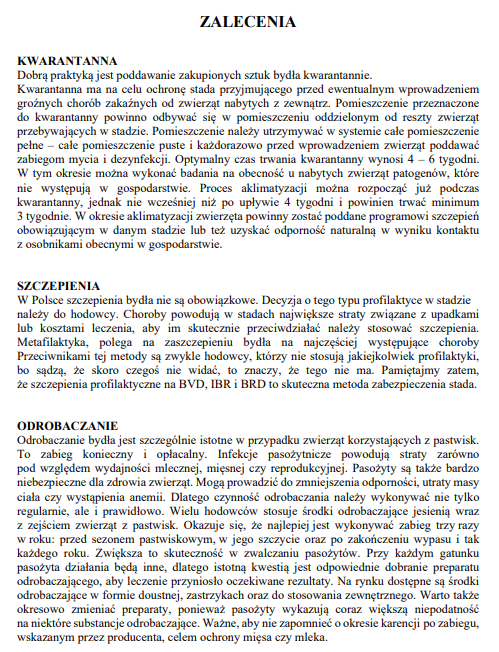 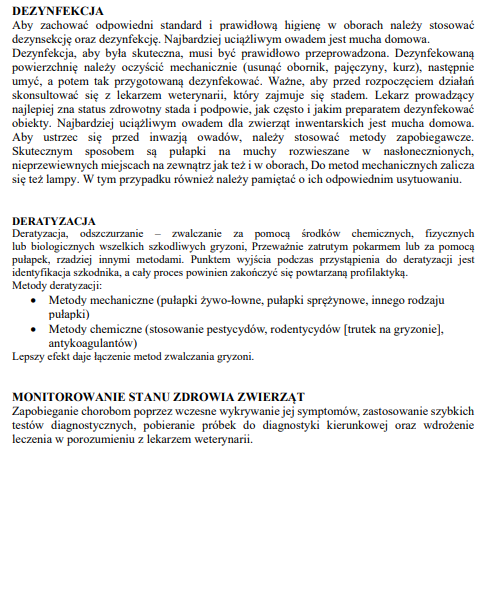 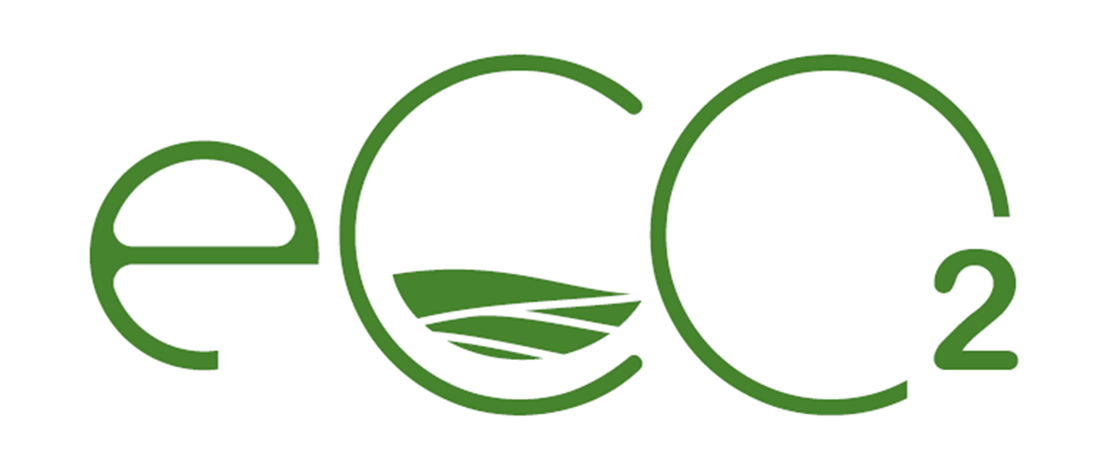 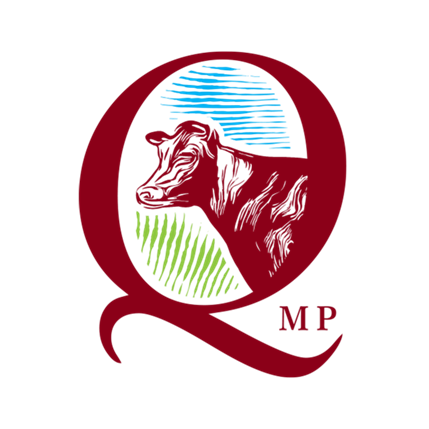 Plan kontroli zdrowia bydła – QMP Bydło
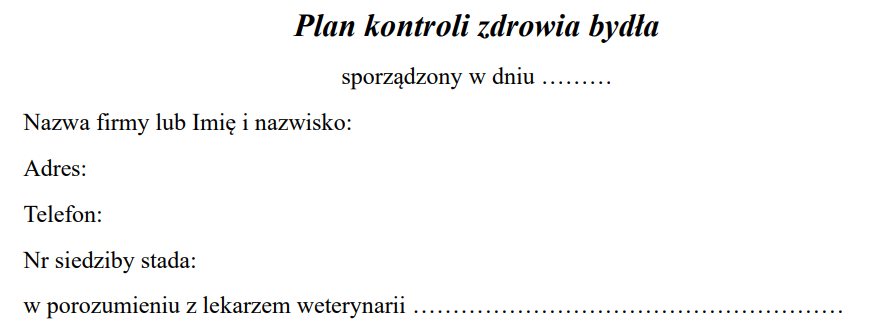 !
!
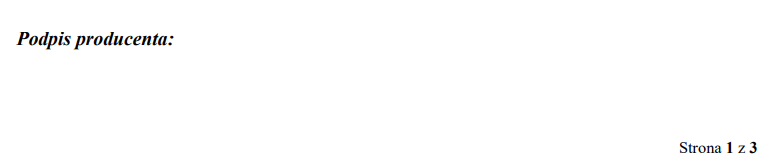 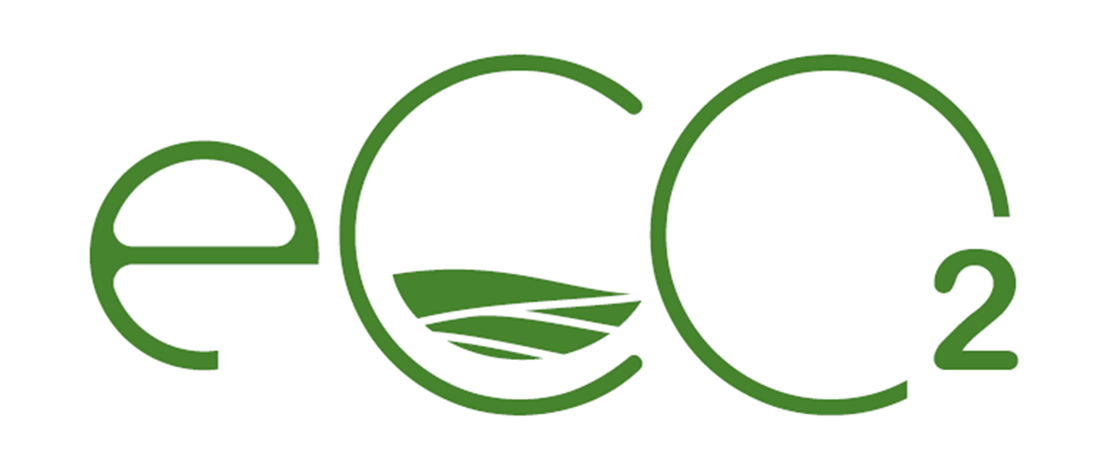 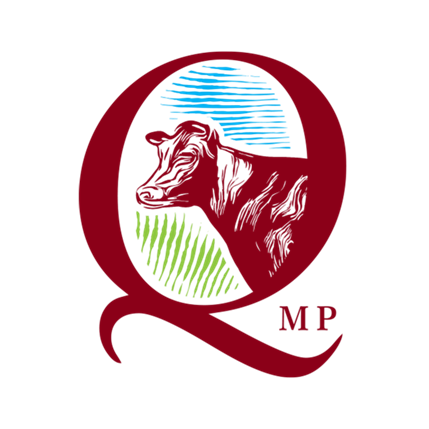 Plan kontroli zdrowia bydła – QMP Bydło
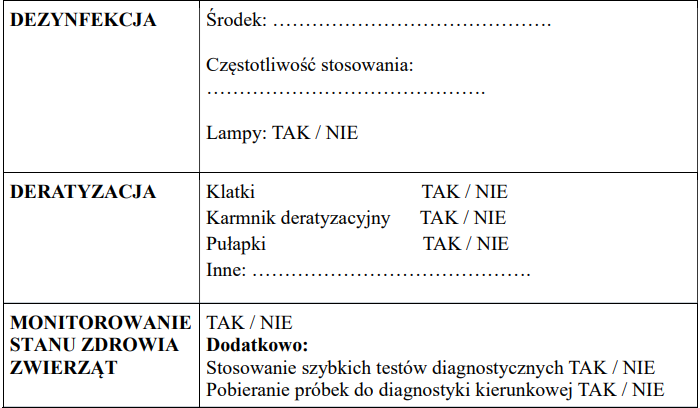 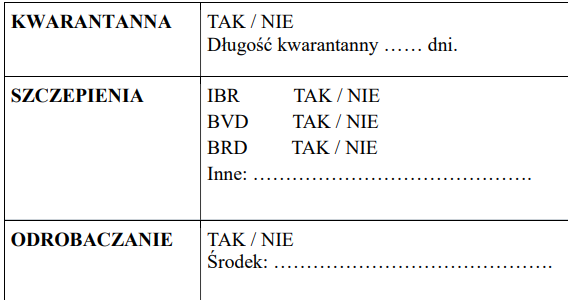 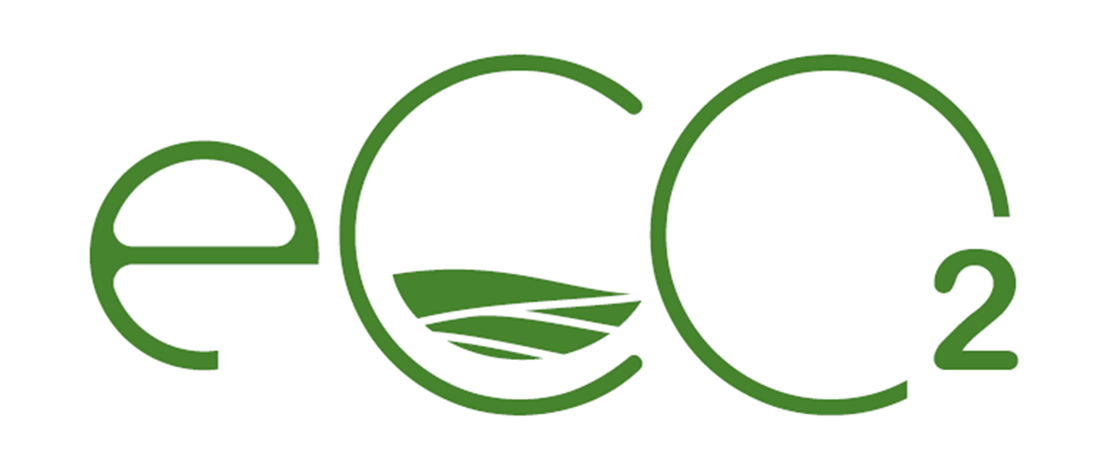 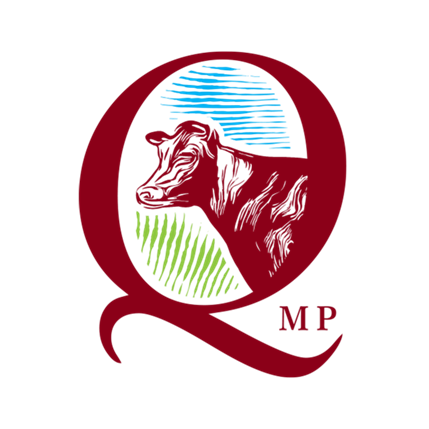 Plan żywienia zwierząt
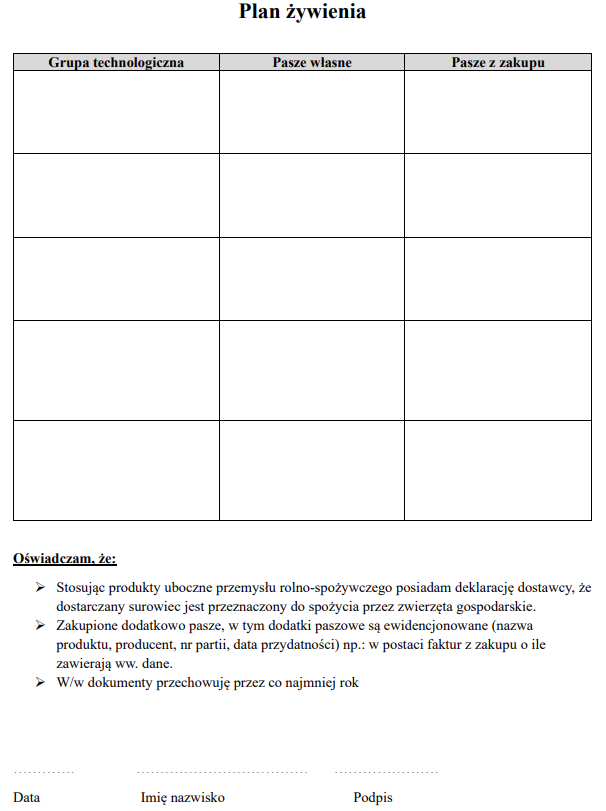 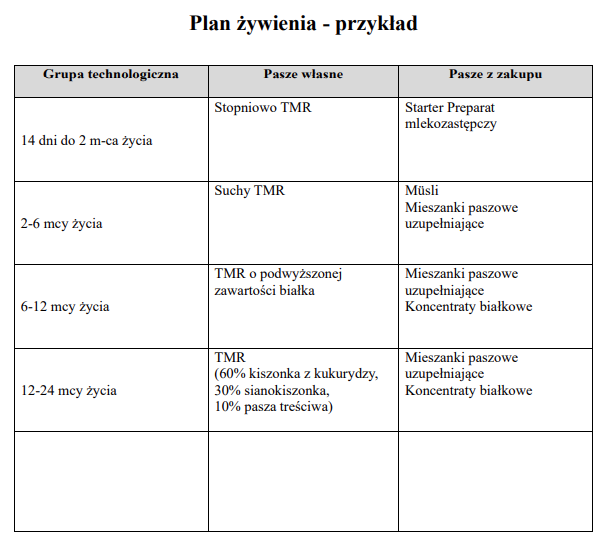 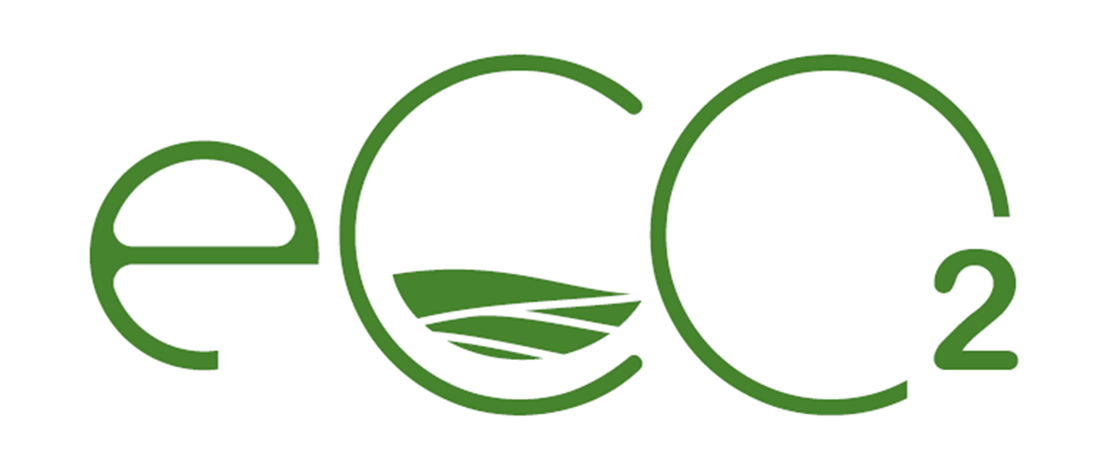 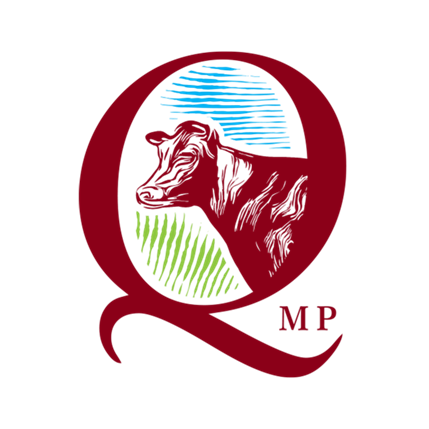 Lista certyfikowanych dostawców pasz
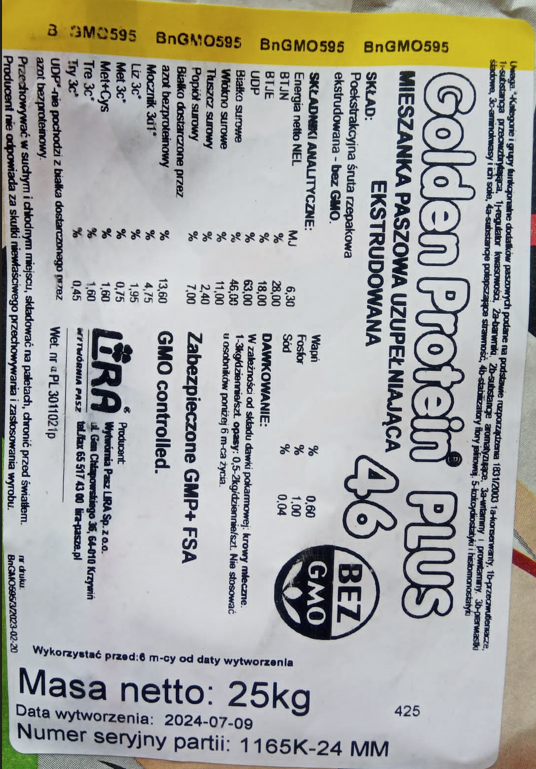 https://portal.gmpplus.org/en-US/cdb/certified-companies/
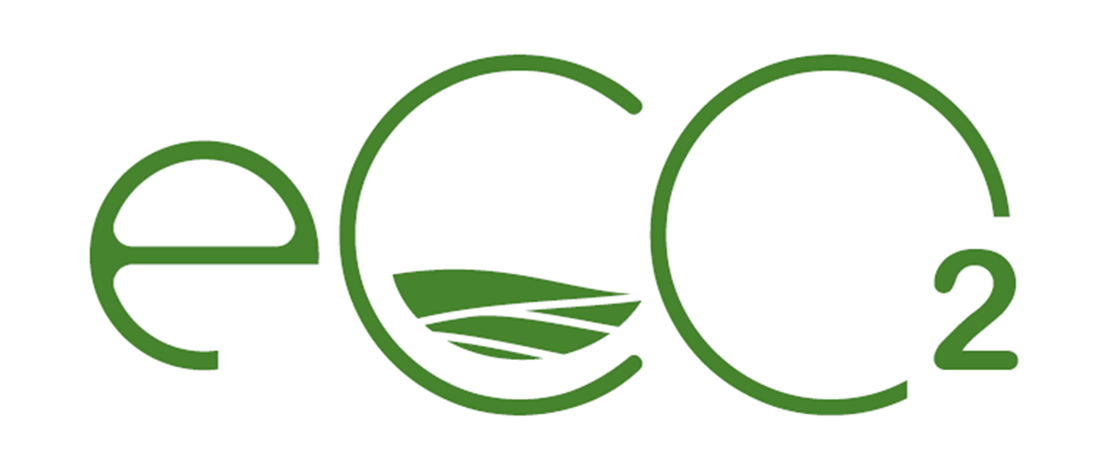 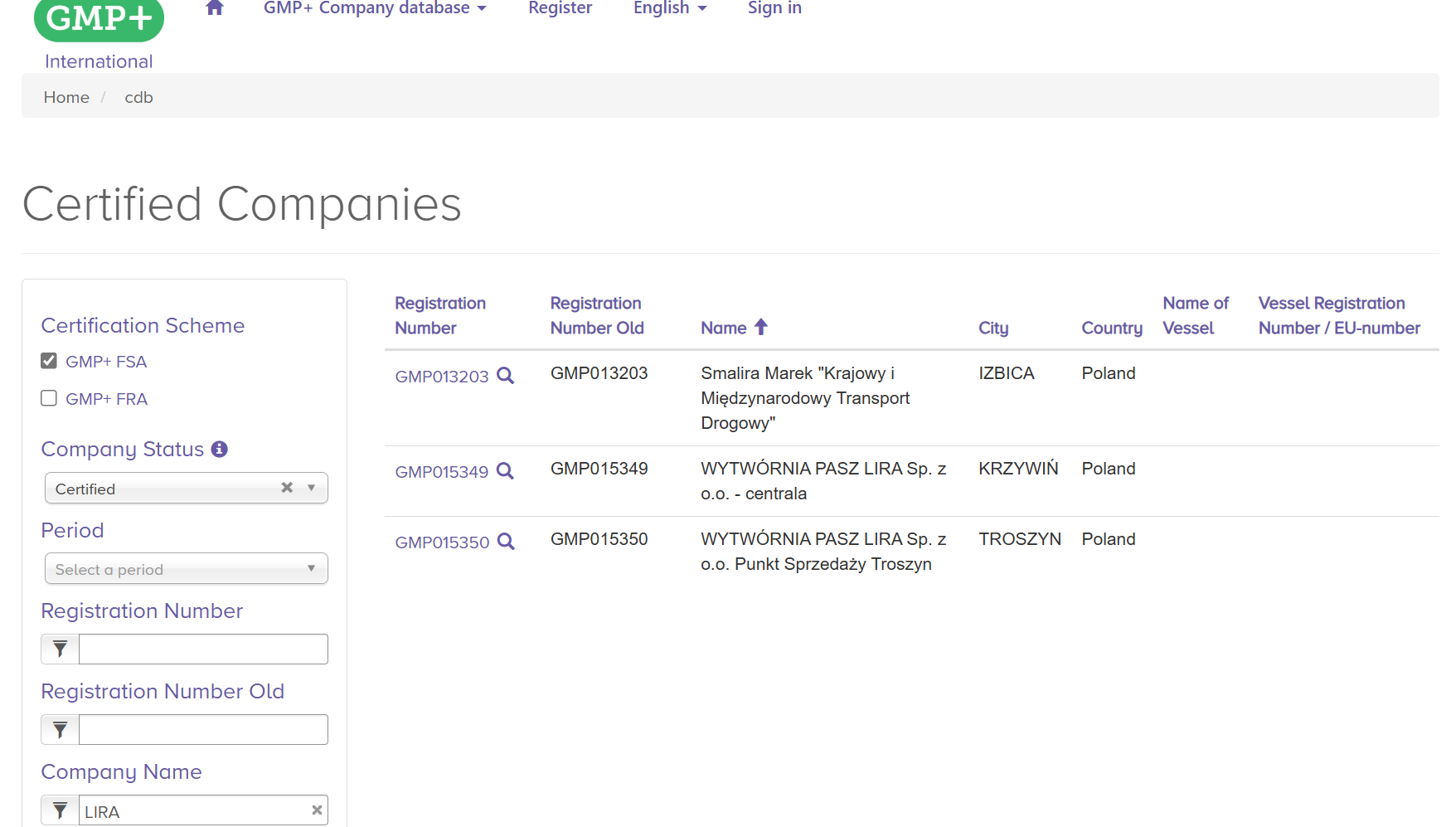 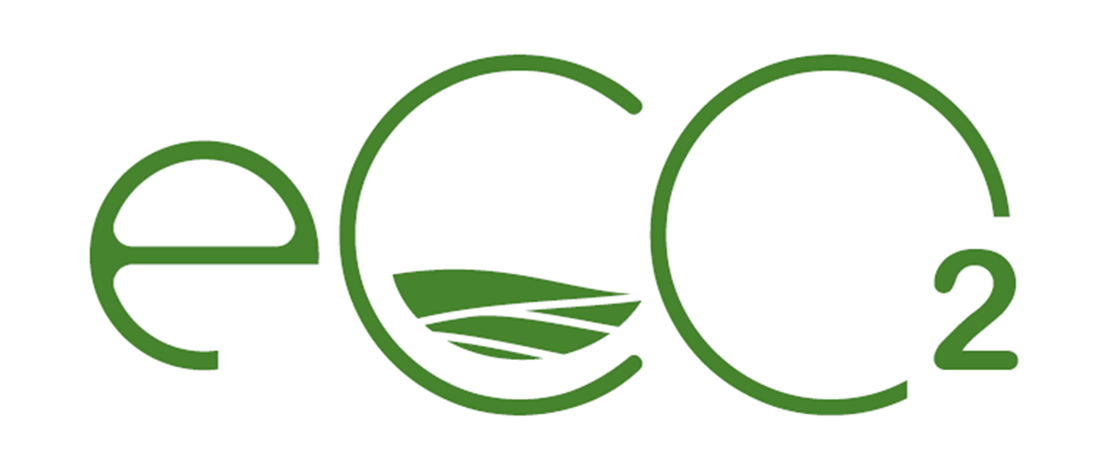 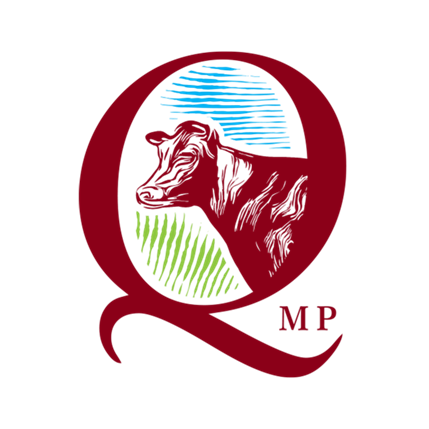 DEKLARACJA - Gwarancja dostawcy paszy
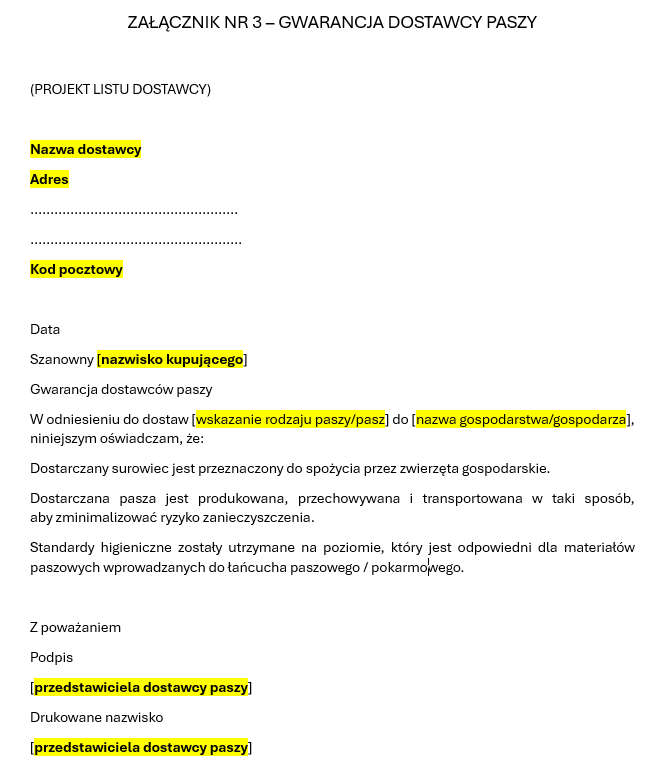 W żywieniu mogą być stosowane produkty uboczne przemysłu rolno-spożywczego. 

Produkty muszą być zaopatrzone w deklarację dostawcy (Załącznik 3). 

Deklaracje wraz z dowodami dostawy muszą być przechowywane 2 lata.
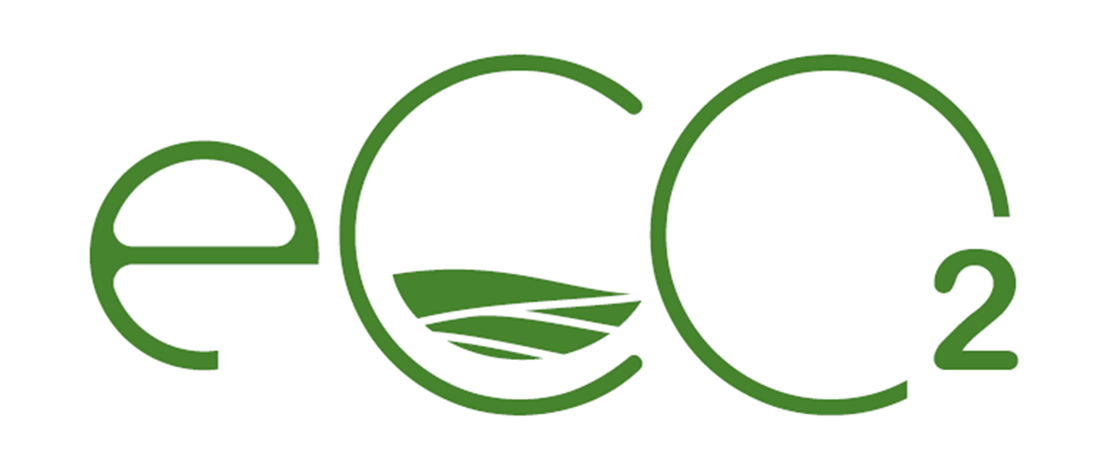 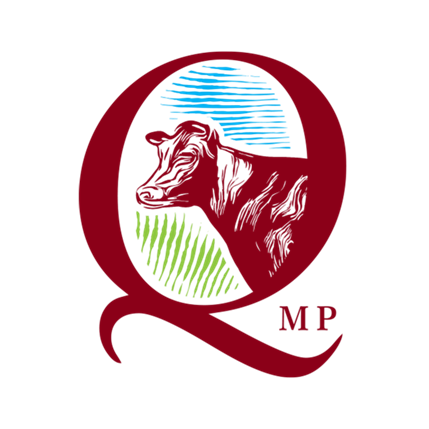 Lista metod redukcji gazów cieplarnianych – QMP Bydło
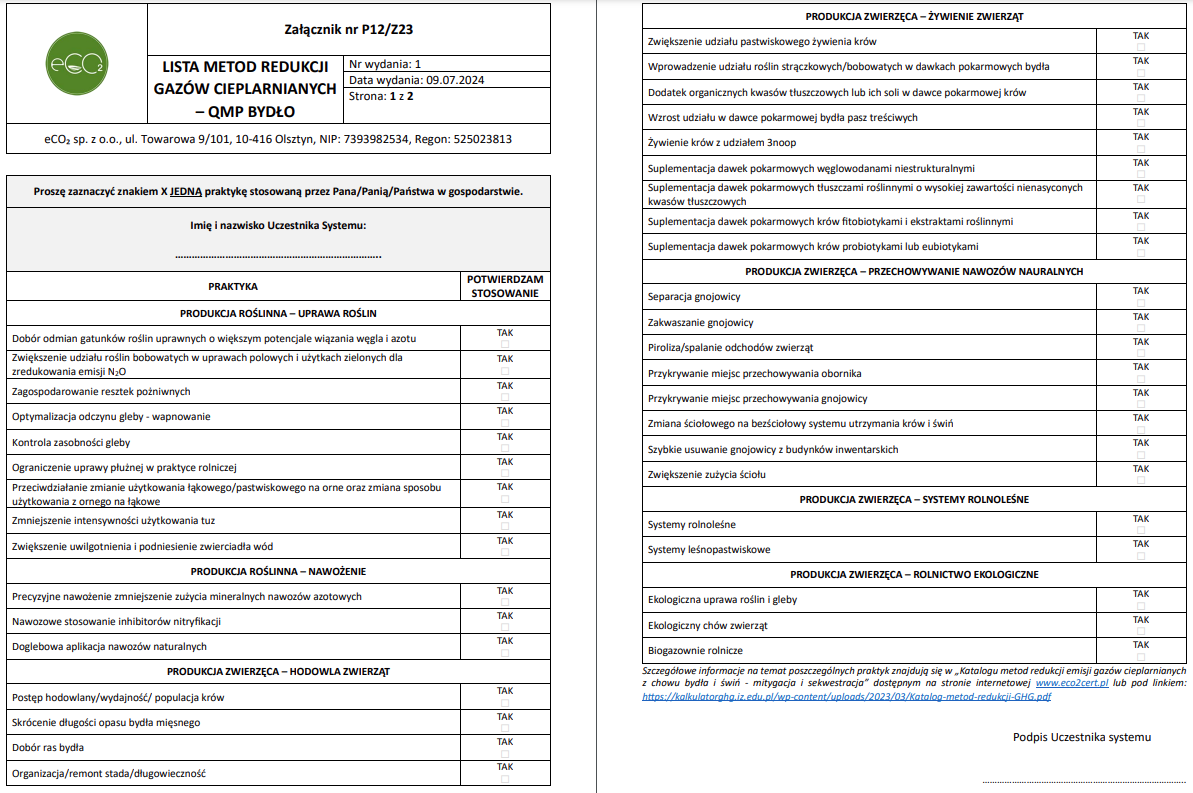 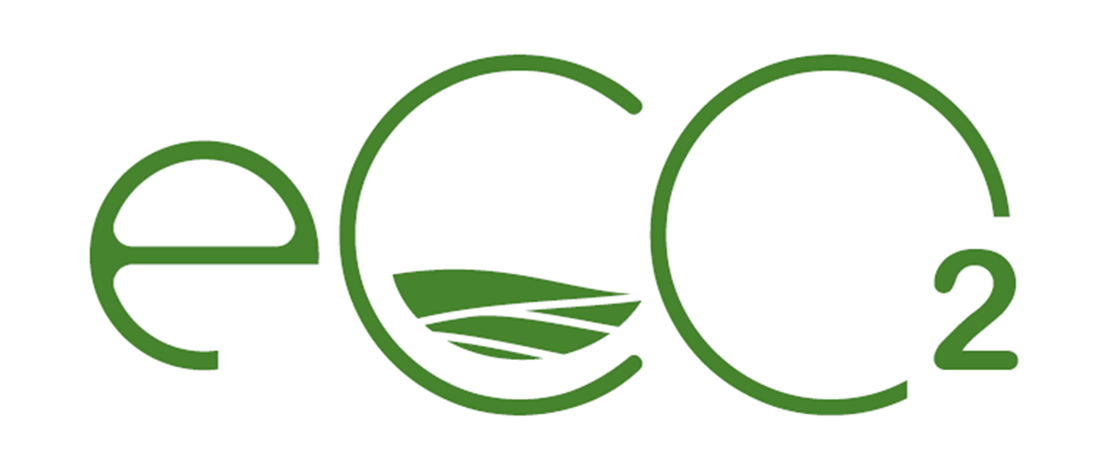 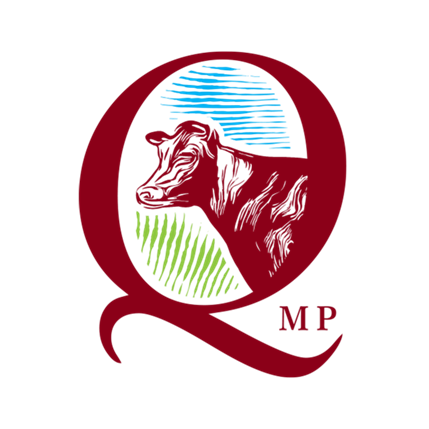 Lista metod redukcji gazów cieplarnianych – QMP Bydło
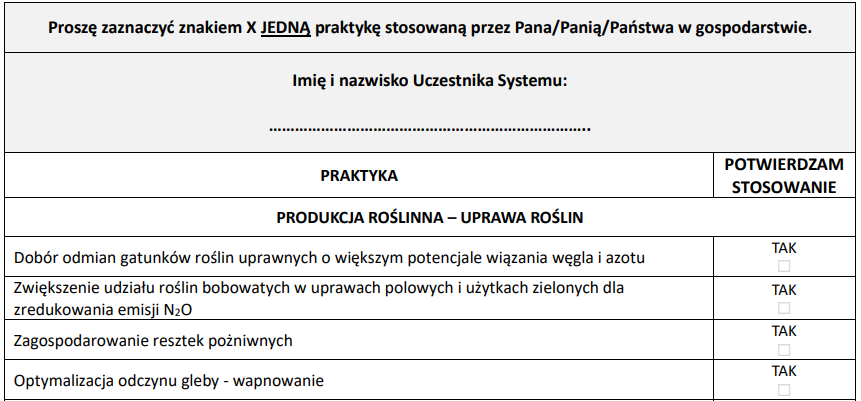 X
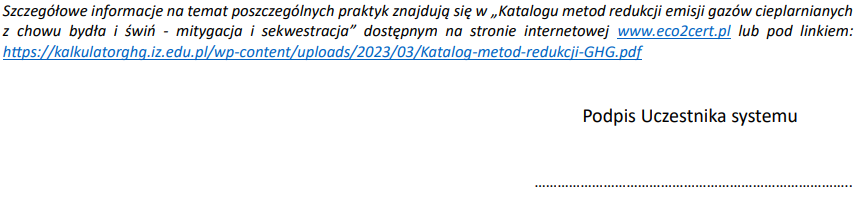 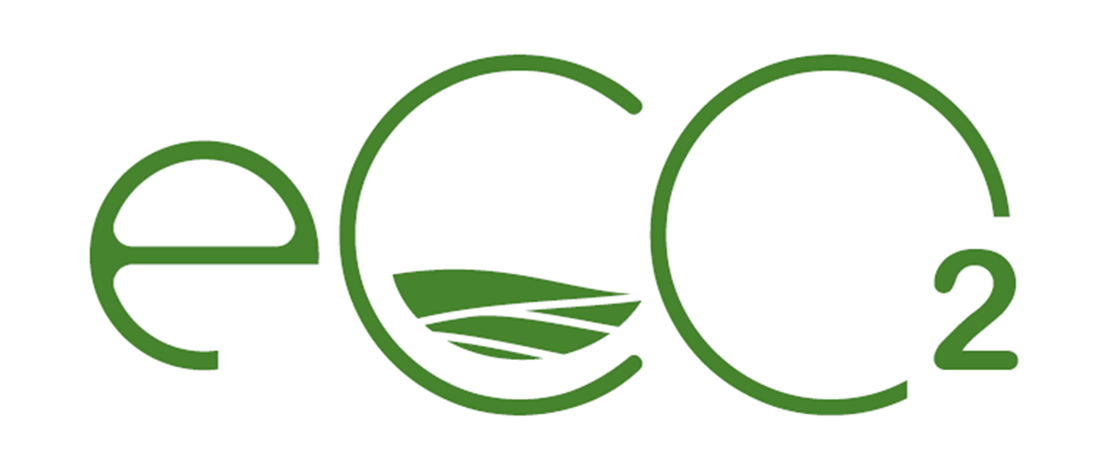 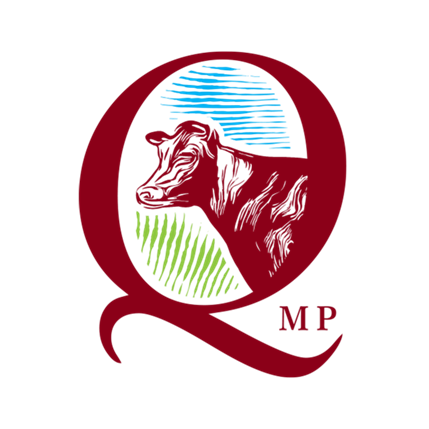 Pełnomocnictwo ogólne QMP
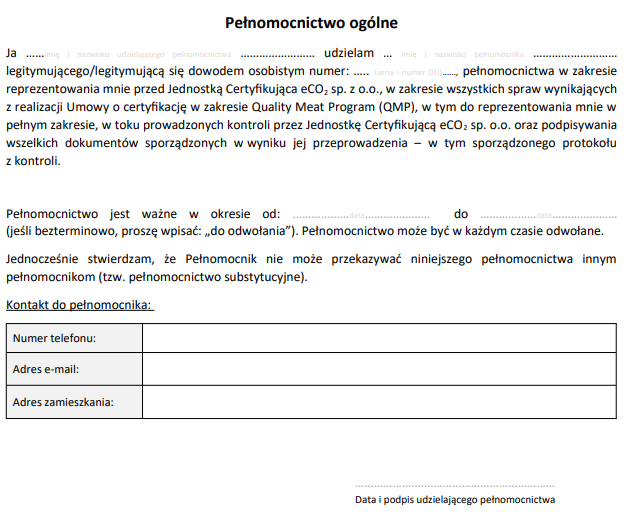 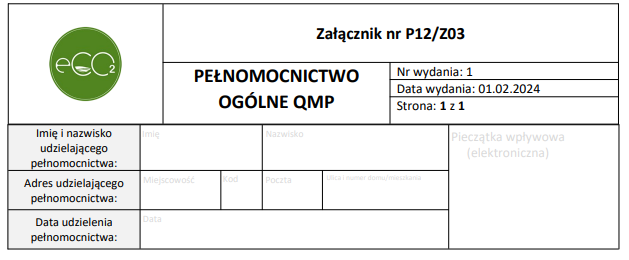 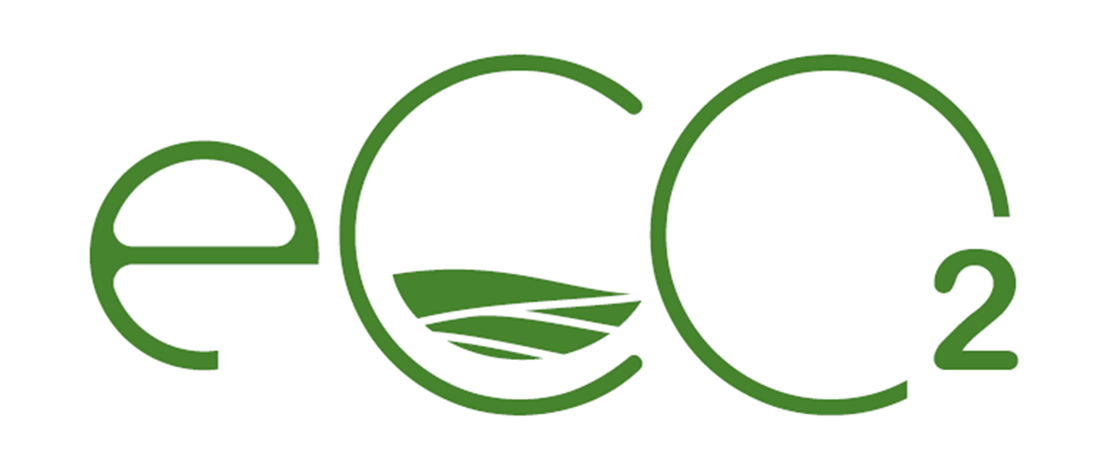 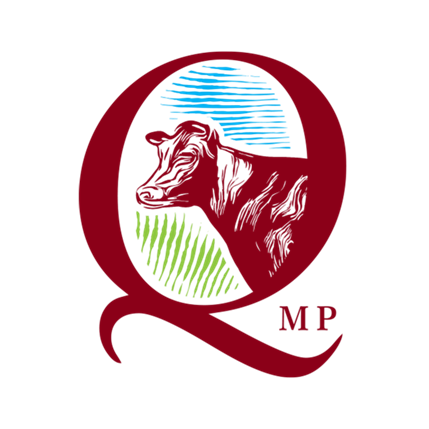 Zlecone podwykonawstwo
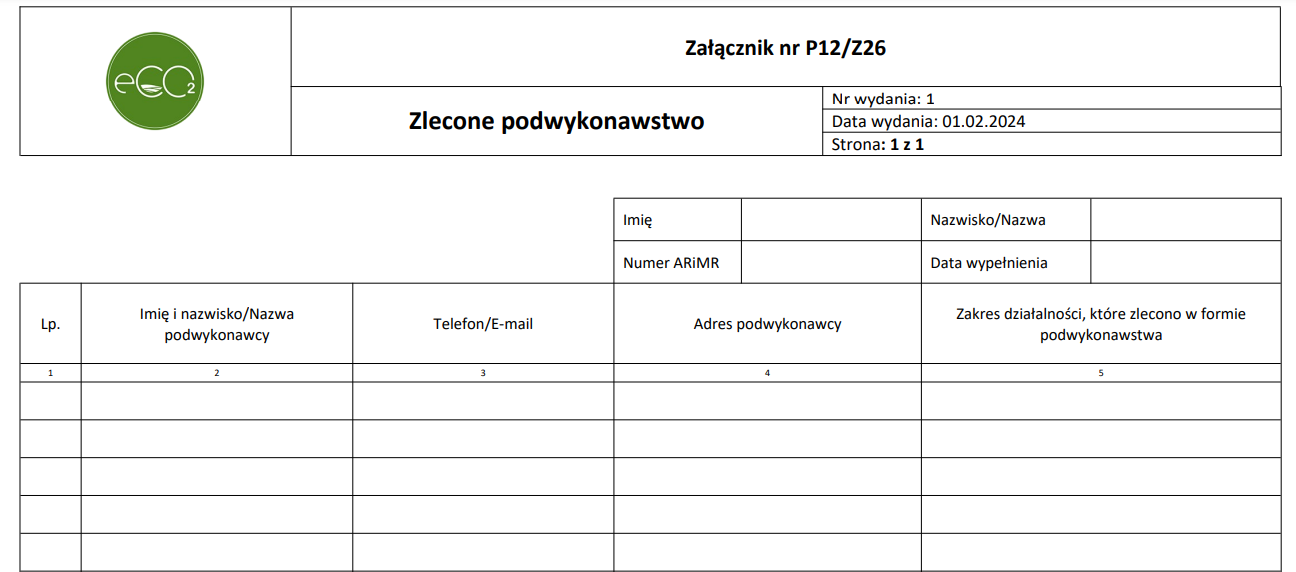 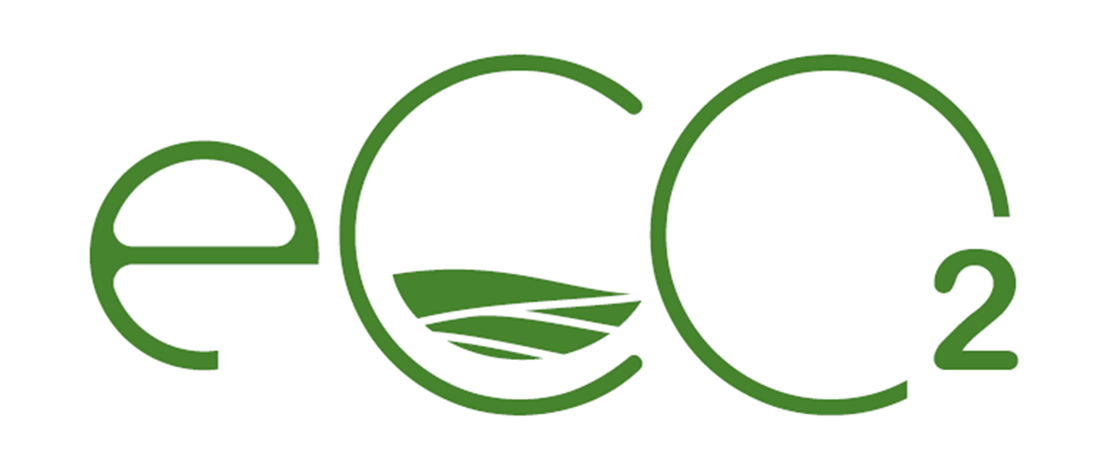 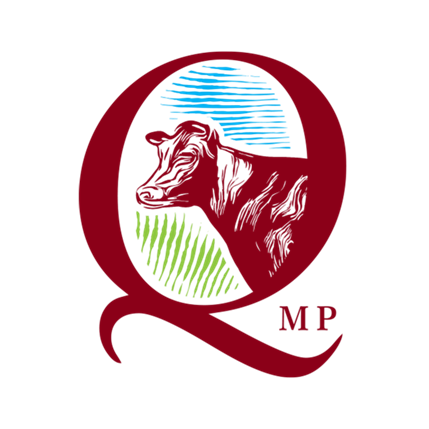 PRZEBIEG PROCESU CERTYFIKACJI
3. JEDNOSTKA WYSYŁA POTWIERDZENIE WPŁYNIĘCIA DOKUMENTACJI
4. KONTROLA W GOSPODARSTWIE
Wymagana dokumentacja:
Plan kontroli zdrowia bydła,
Plan żywienia,
Rejestr leczenia zwierząt i zabiegów weterynaryjnych, 
Rejestr oprysków stosowany w uprawach paszowych,
Dokumenty dotyczące odbioru odpadów,
Dokumenty dotyczące odbioru padłych zwierząt.
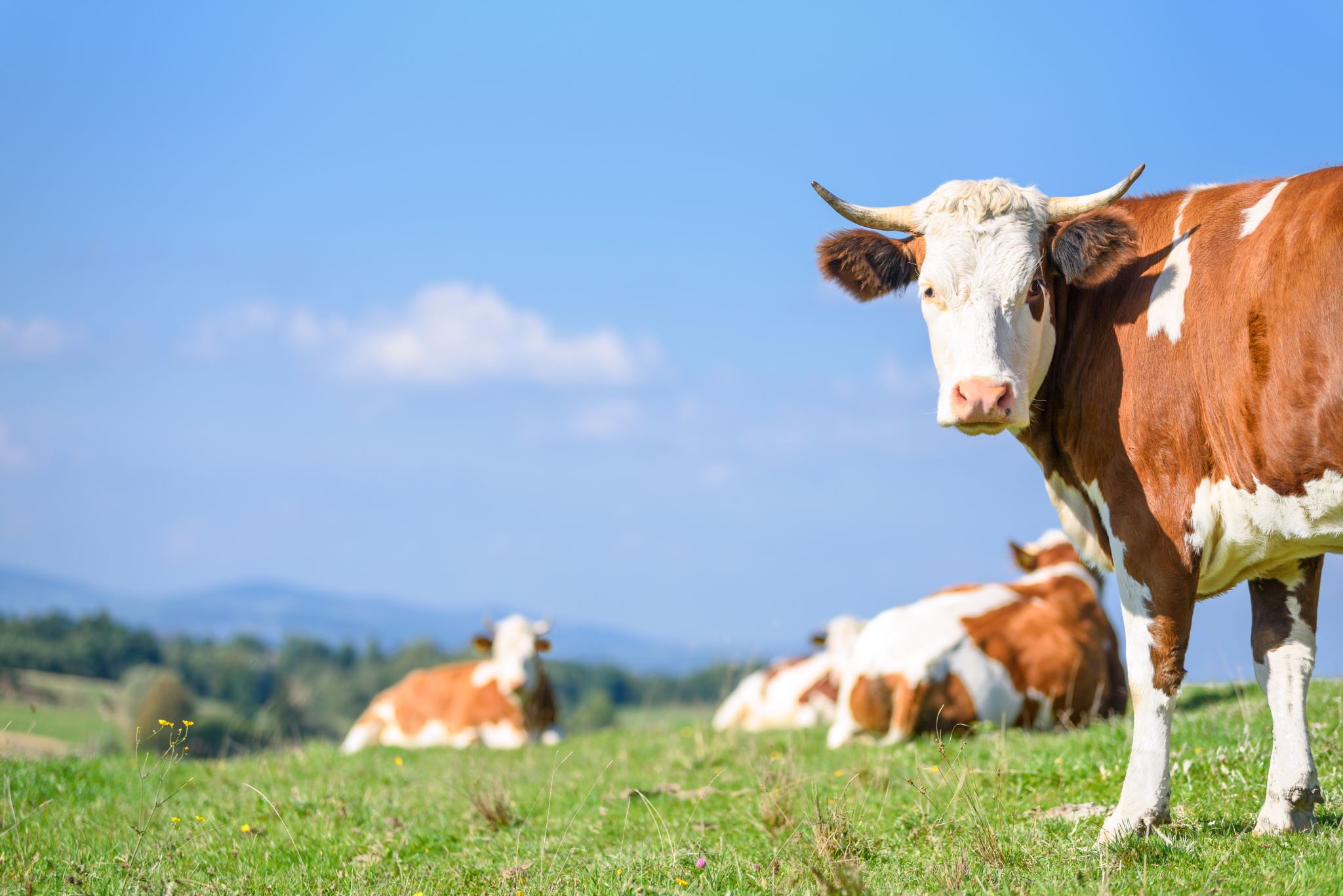 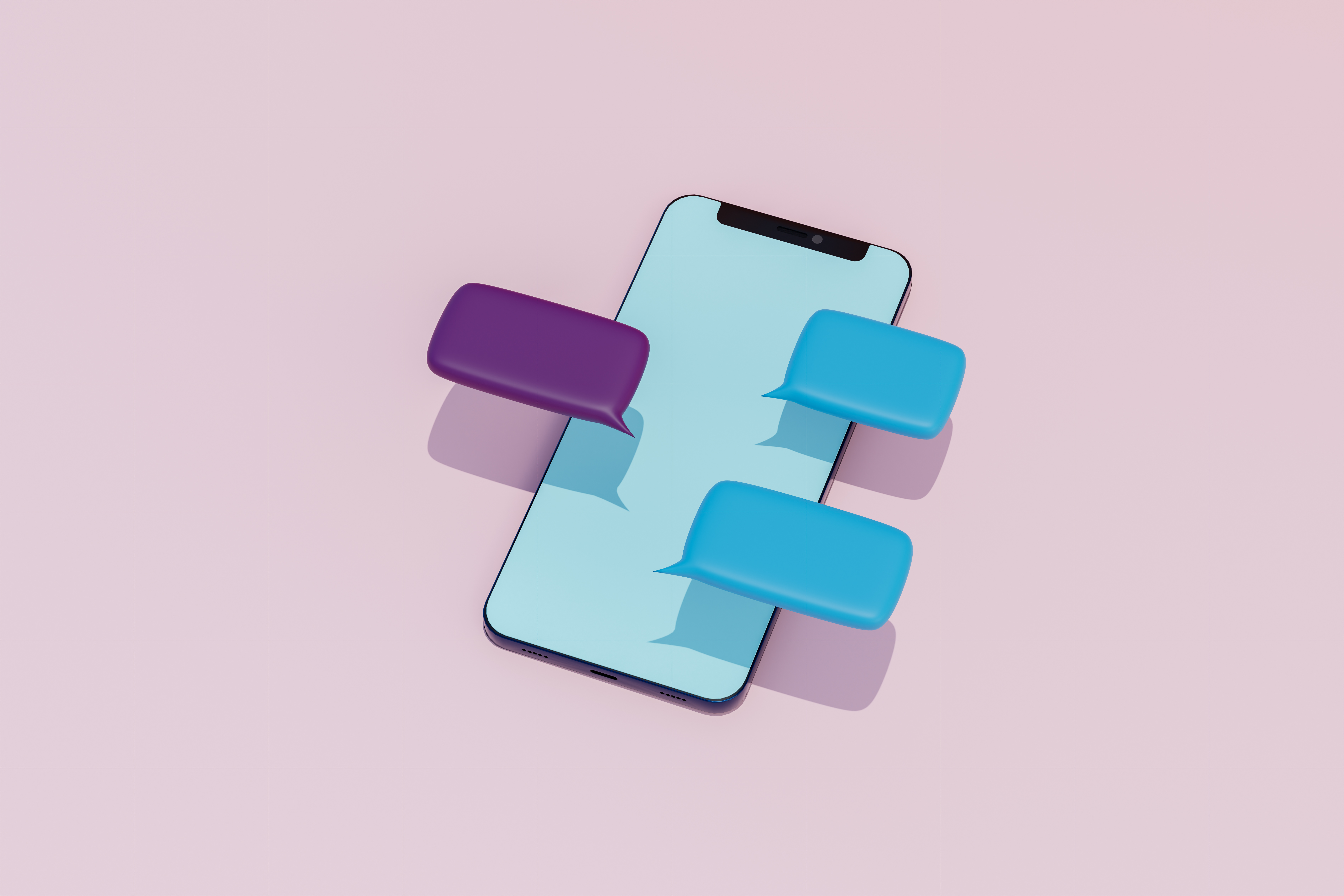 SMS
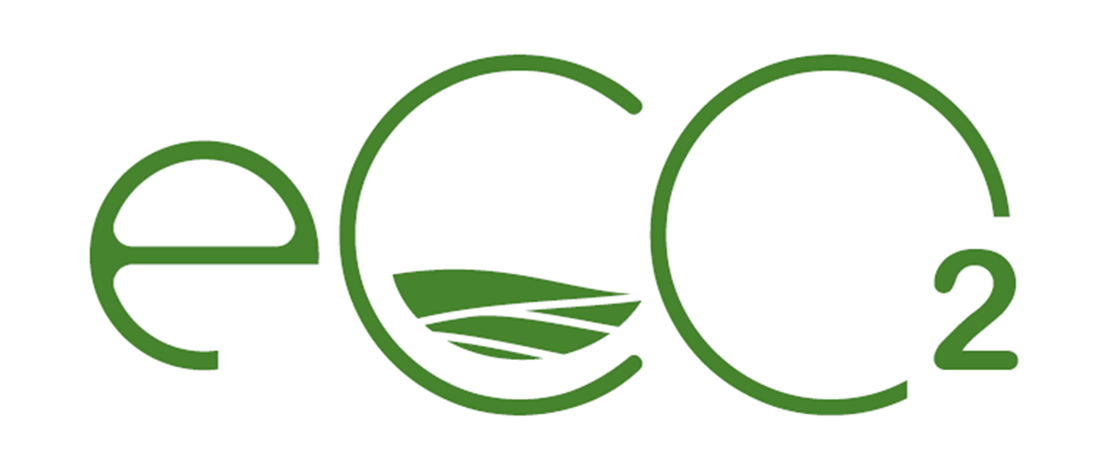 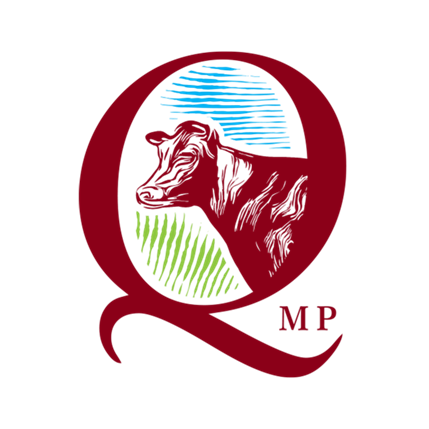 PRZEBIEG PROCESU CERTYFIKACJI
5. JEDNOSTKA WYSYŁA DECYZJĘ POKONTROLĄ + FAKTURĘ II RATA
6. UISZCZENIE OPŁATY II RATY
7. CERTYFIKAT
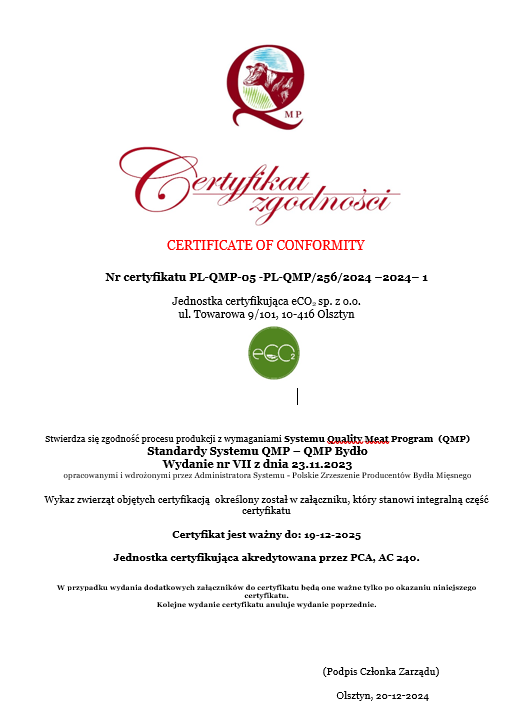 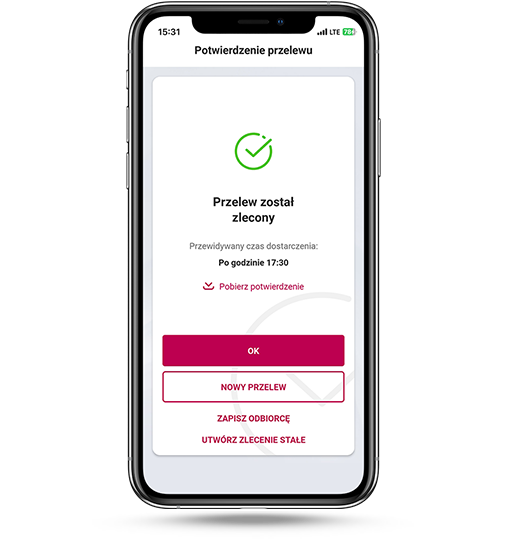 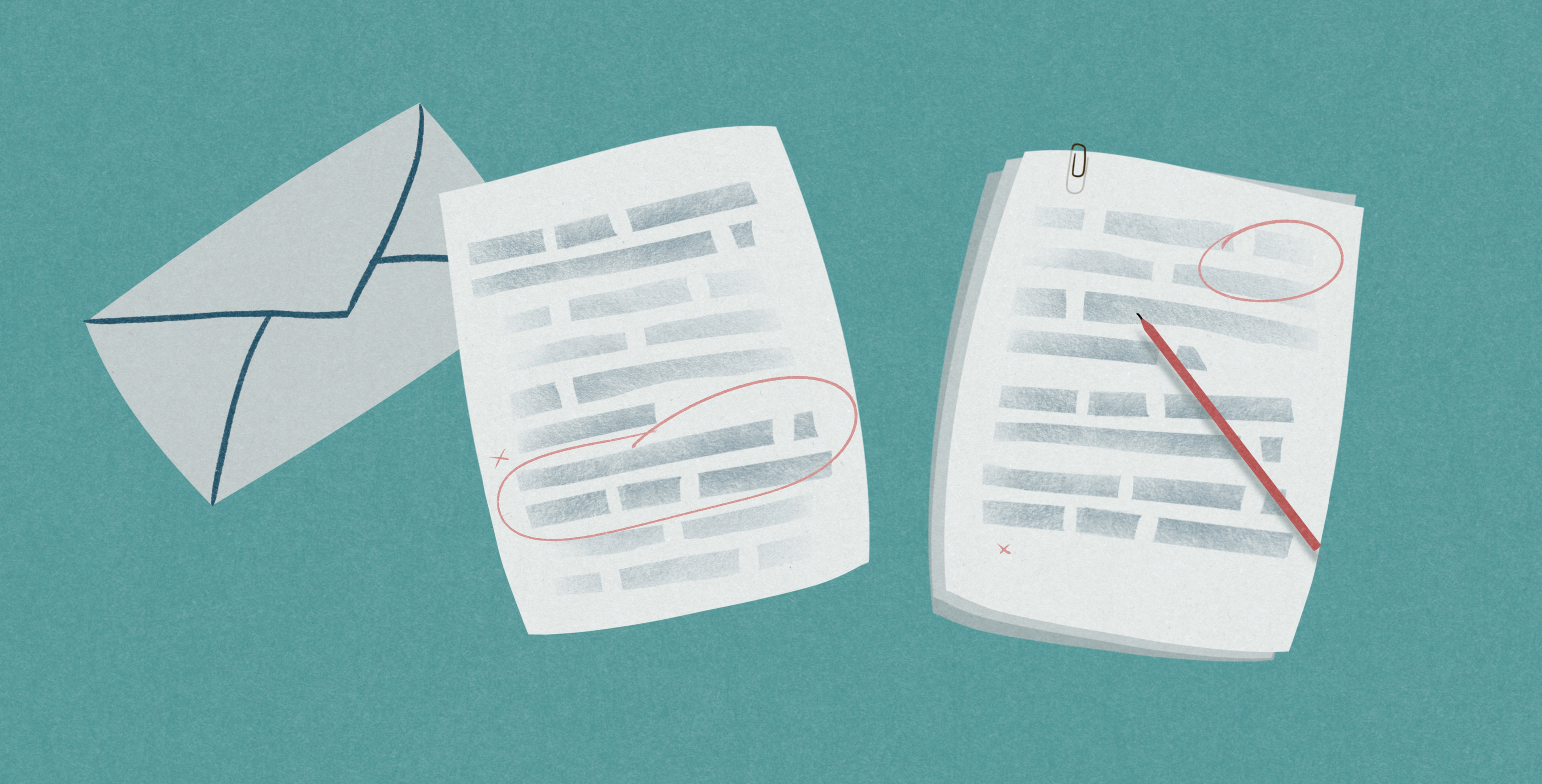 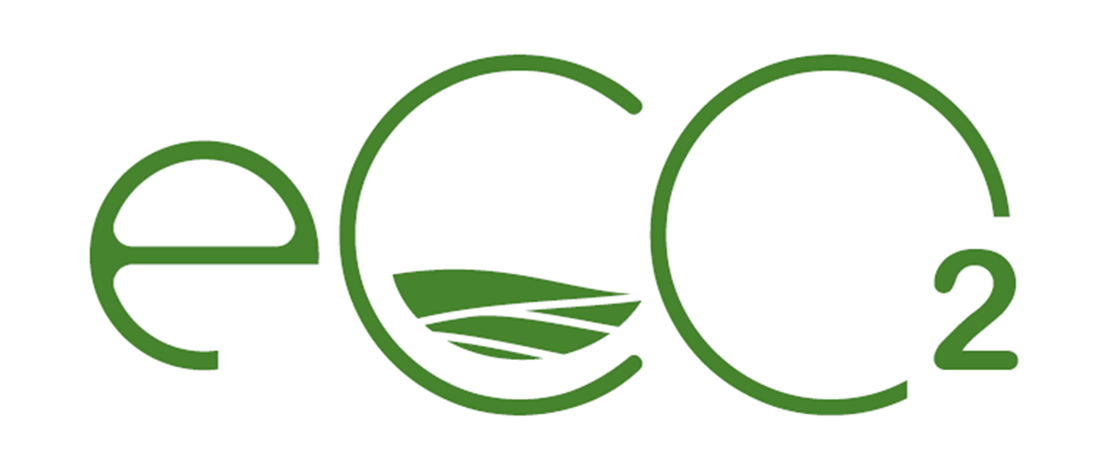 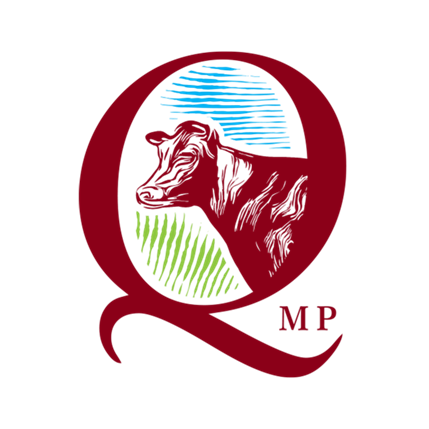 Certyfikat QMP
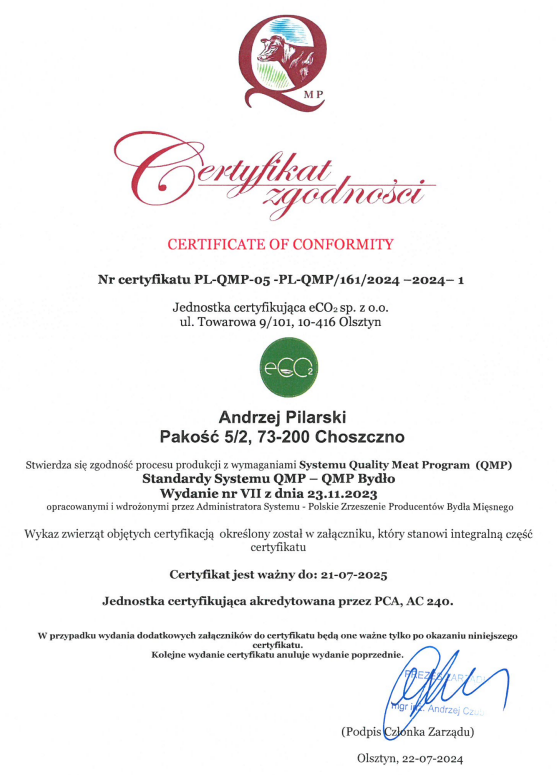 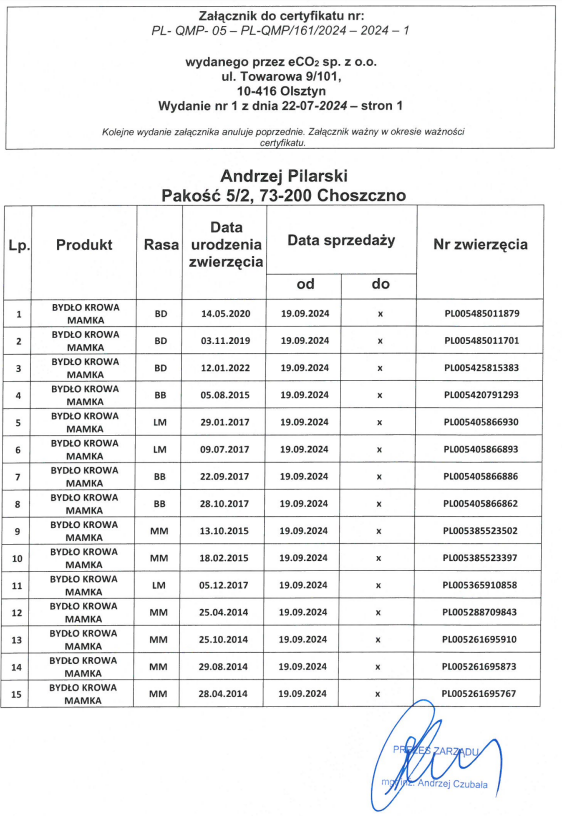 IMIĘ I NAZWISKO/NAZWA
ADRES GOSPODARSTWA
IMIĘ I NAZWISKO/NAZWA
ADRES GOSPODARSTWA
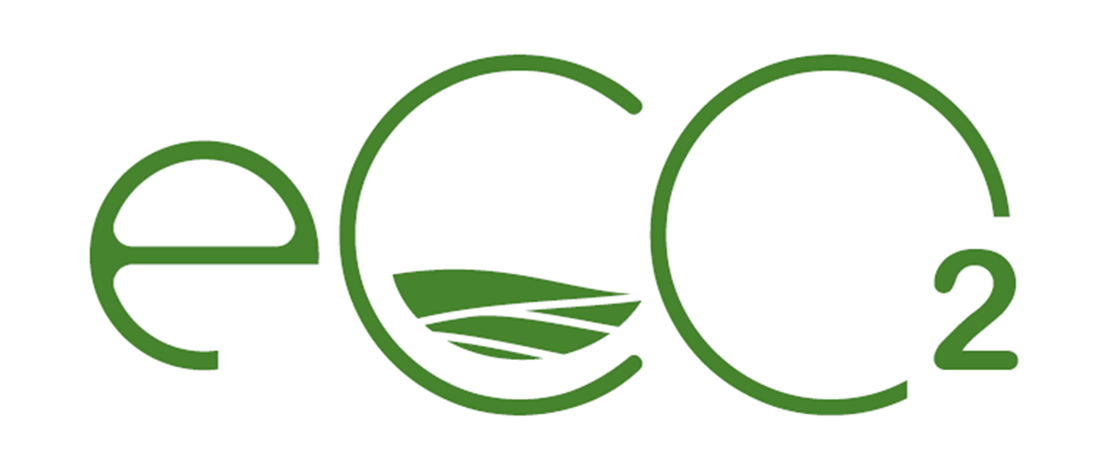 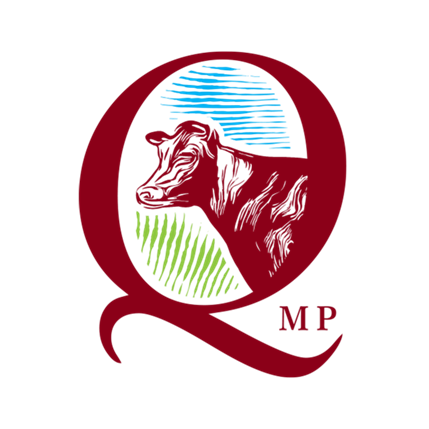 Certyfikat QMP
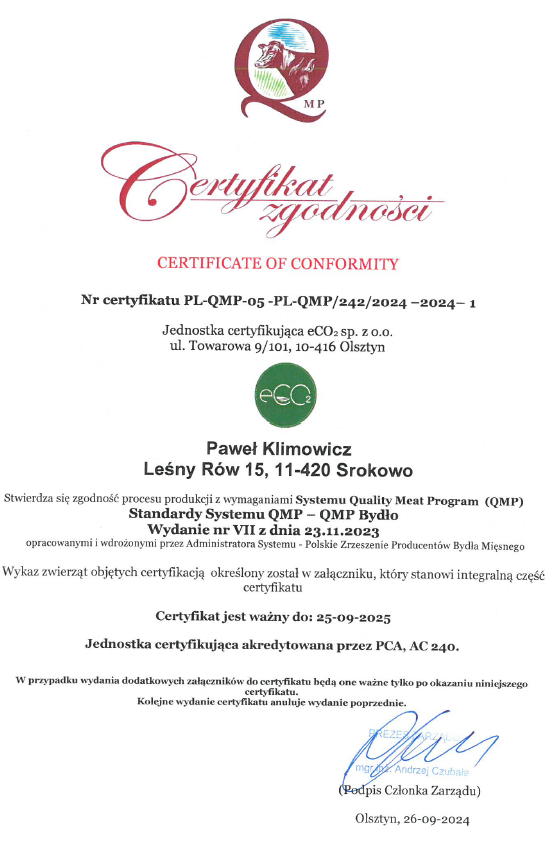 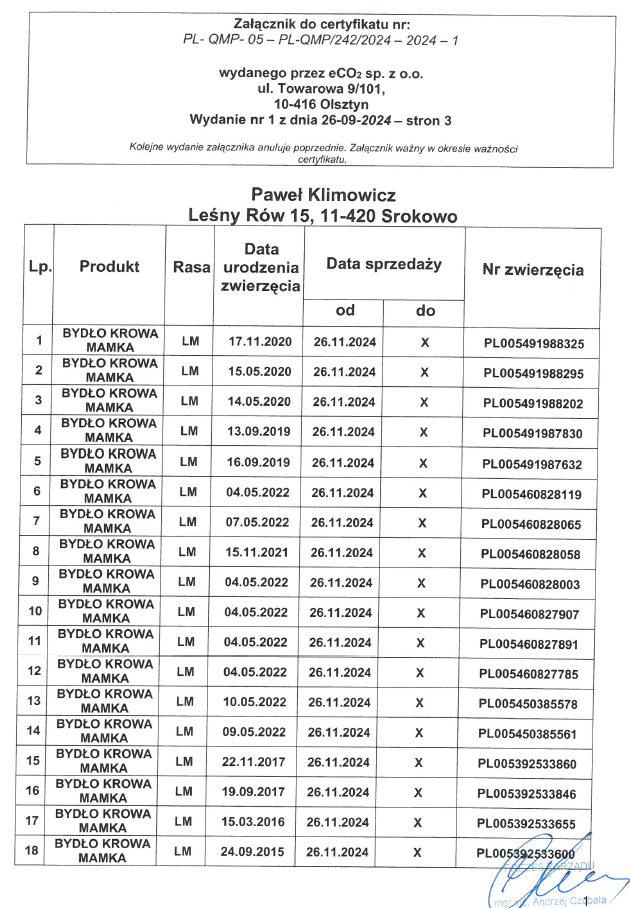 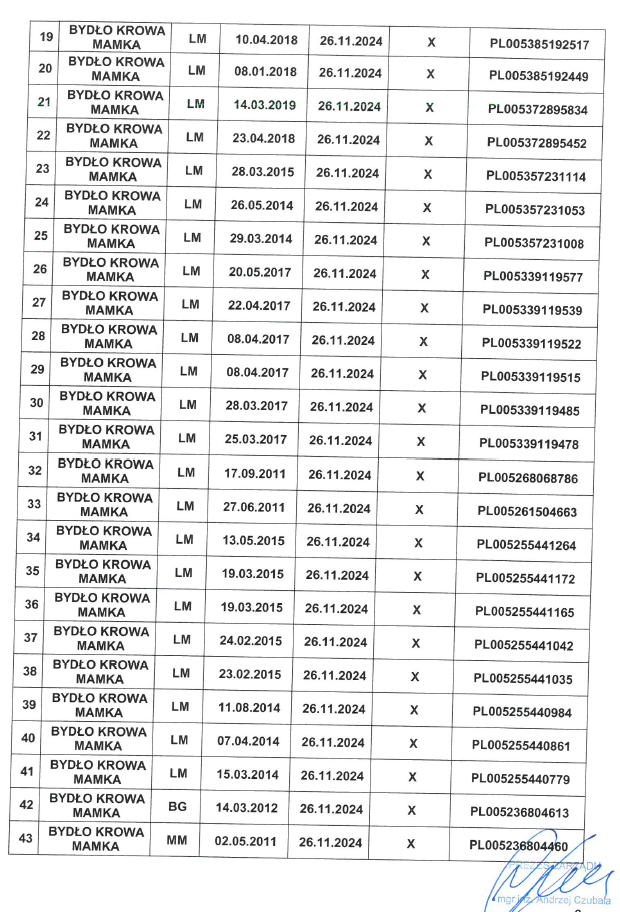 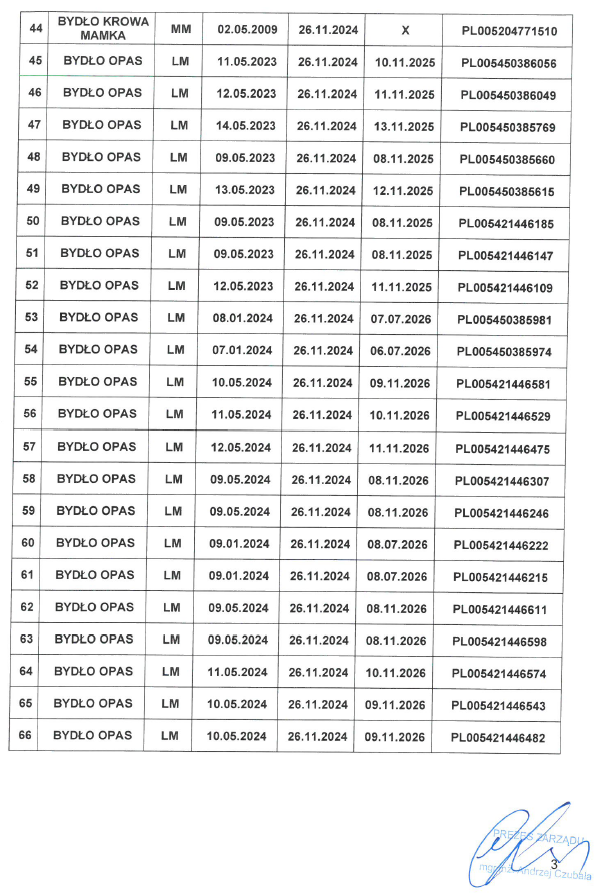 IMIĘ I NAZWISKO/NAZWA
ADRES GOSPODARSTWA
IMIĘ I NAZWISKO/NAZWA
ADRES GOSPODARSTWA
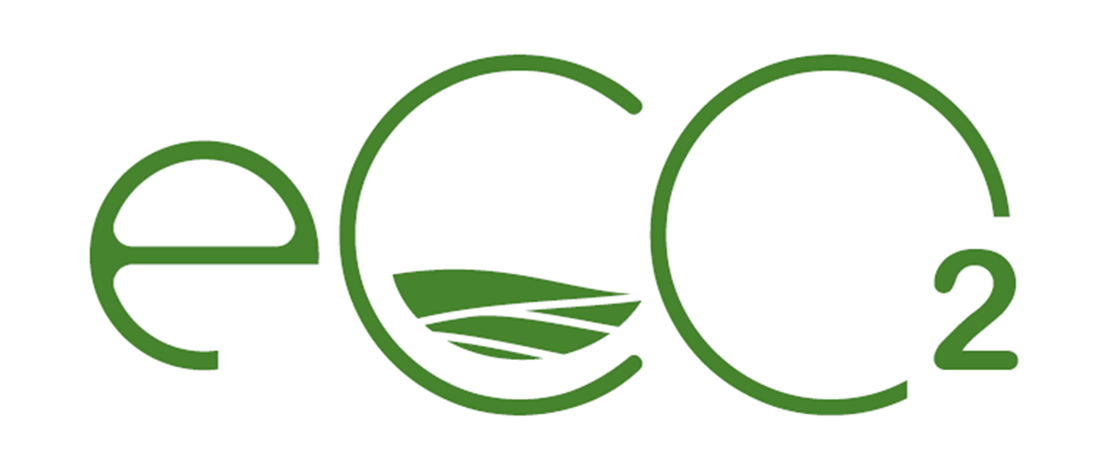 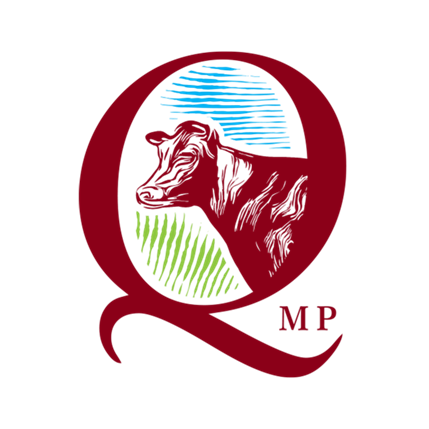 Certyfikat QMP
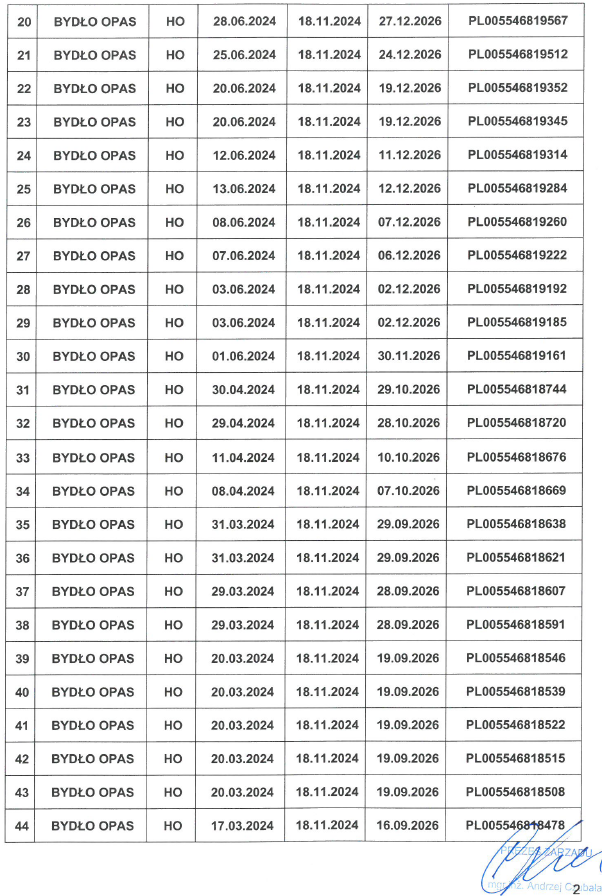 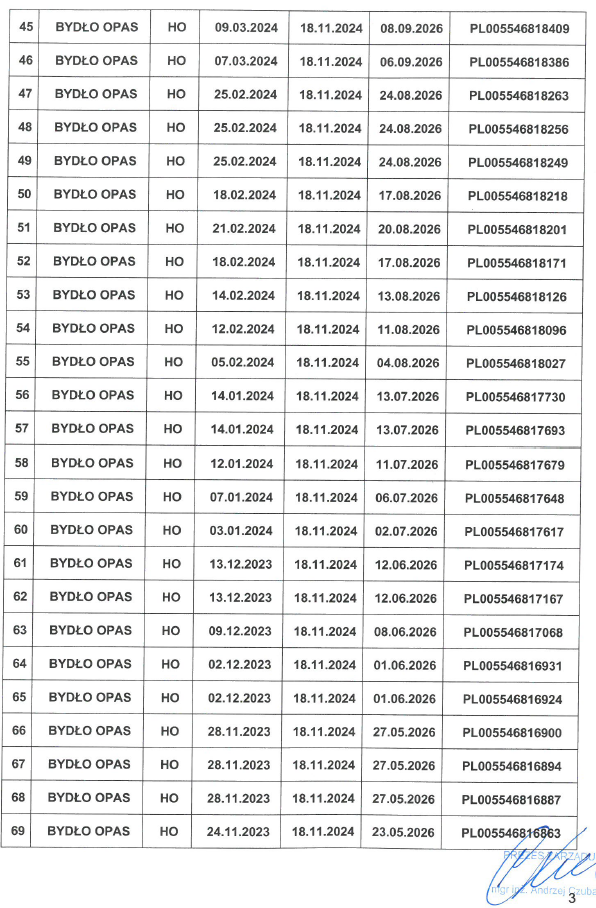 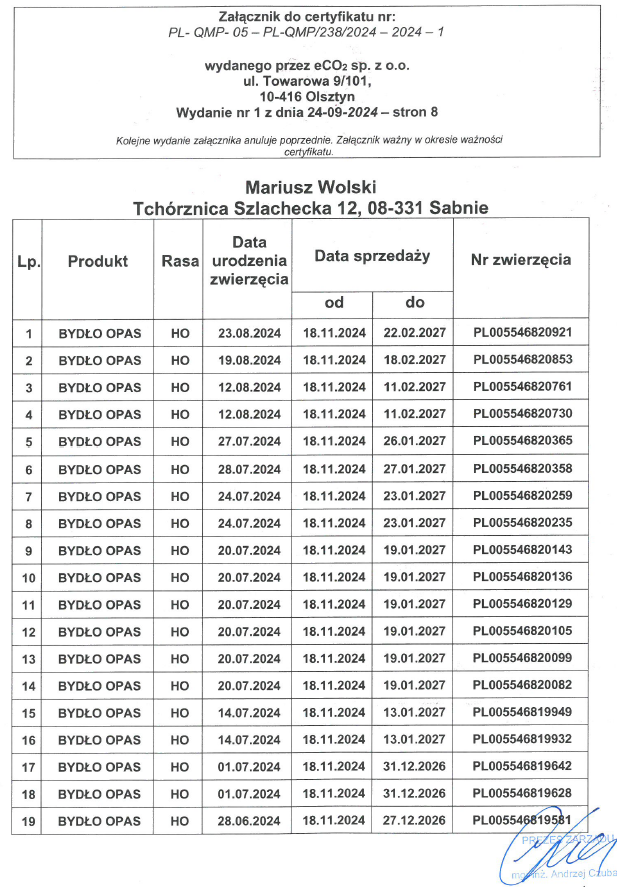 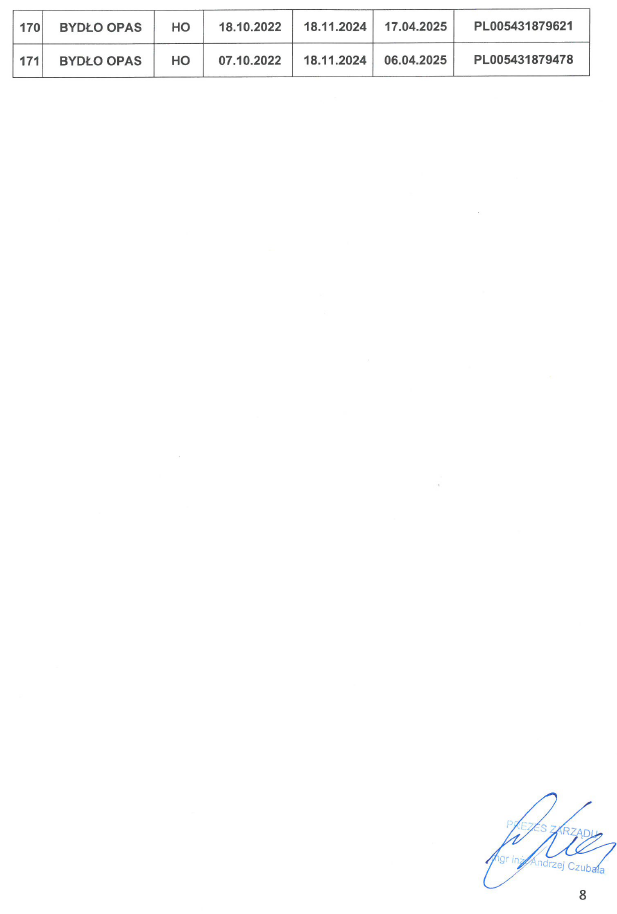 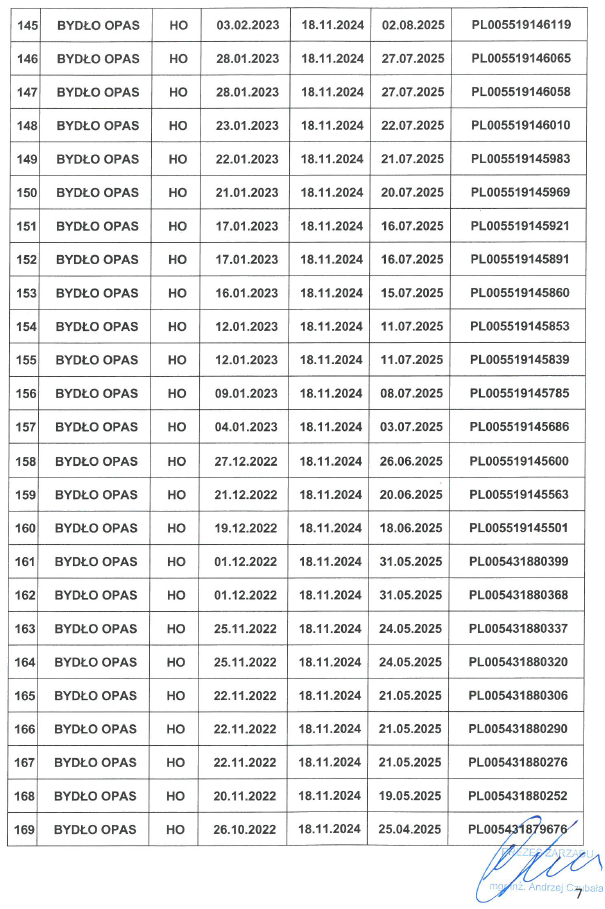 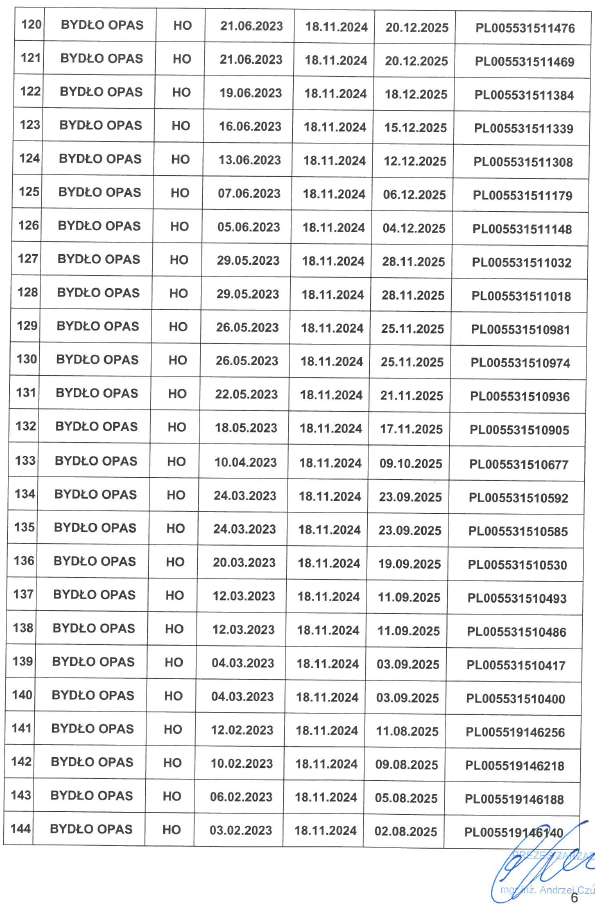 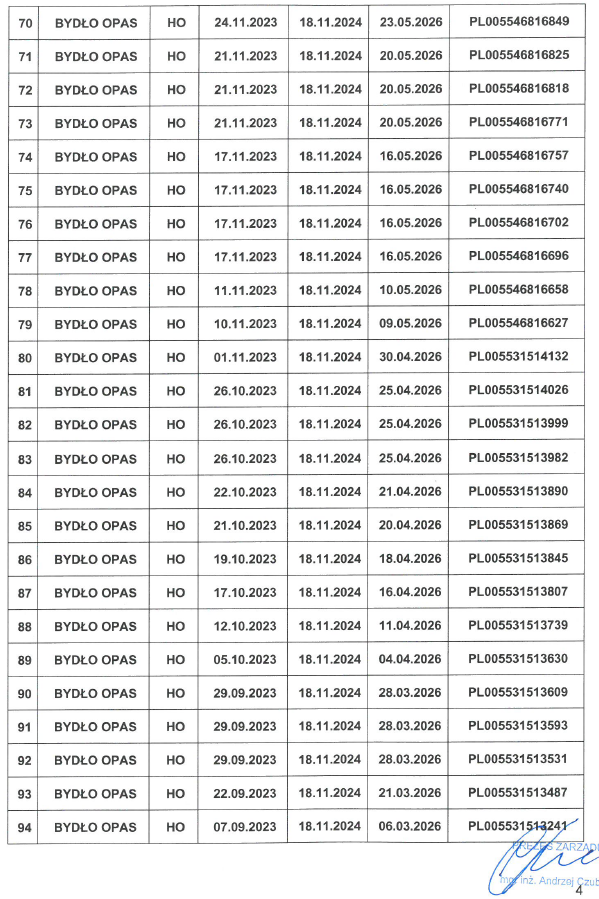 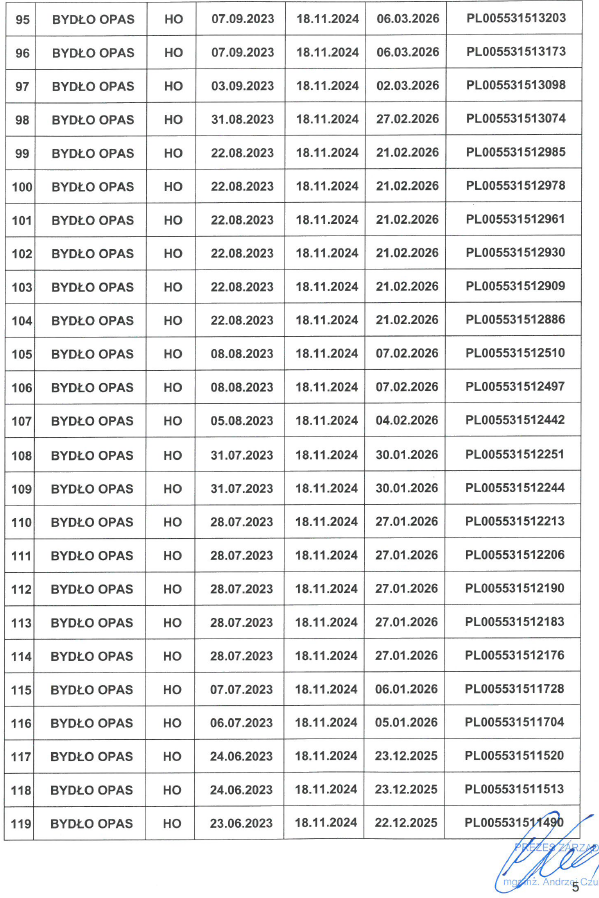 IMIĘ I NAZWISKO/NAZWA
ADRES GOSPODARSTWA
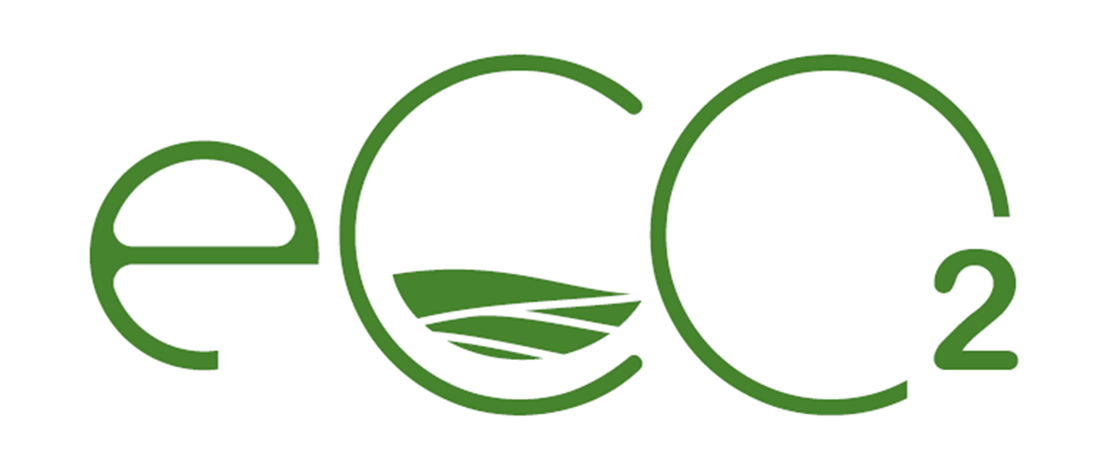 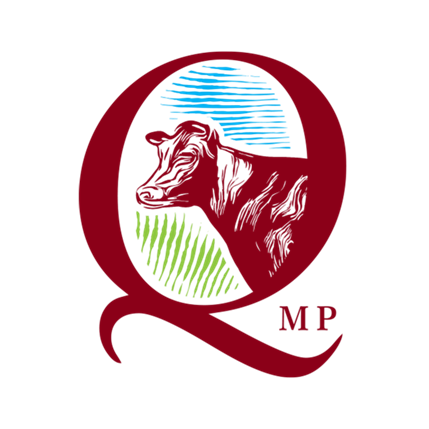 Kalkulator korzyści QMP – Bydło
Ekoschematy dobrostan opasów, dobrostan mamek
https://qmpsystem.eu/kalkulatorqmp/
Przykład nr 2:

Krowy mamki: 44 sztuki
Opasy: 22 sztuki
Przykład nr 1:

Krowy mamki: 15 sztuk
Przykład nr 3:

Opasy: 171 sztuki
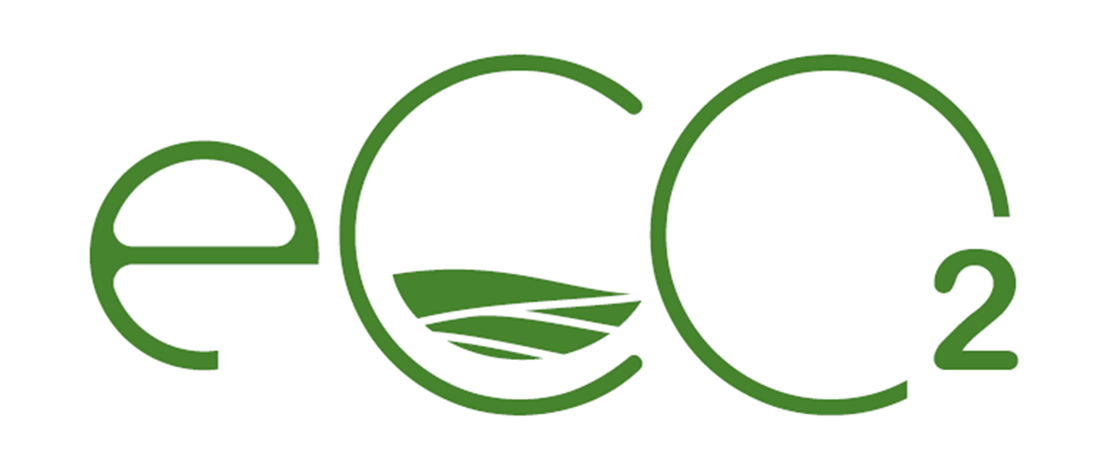 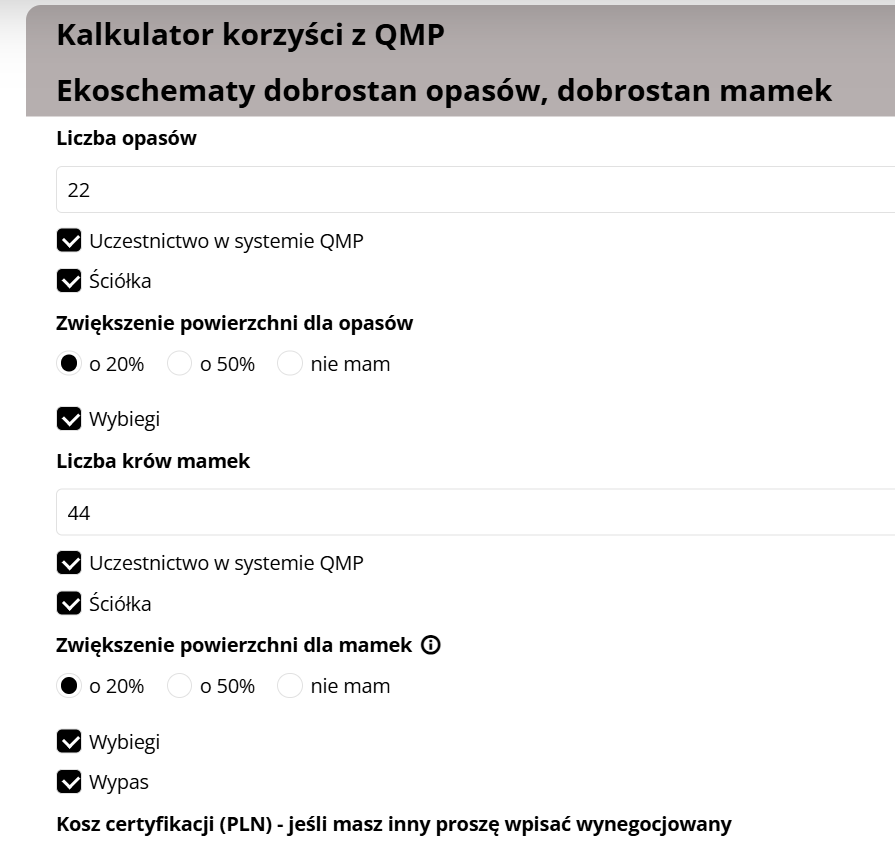 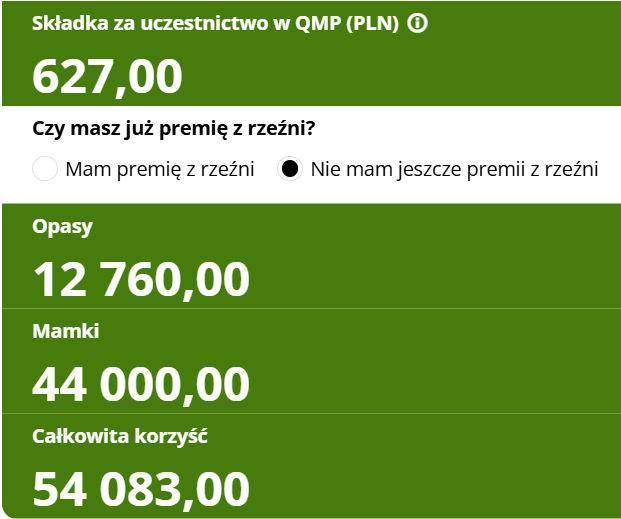 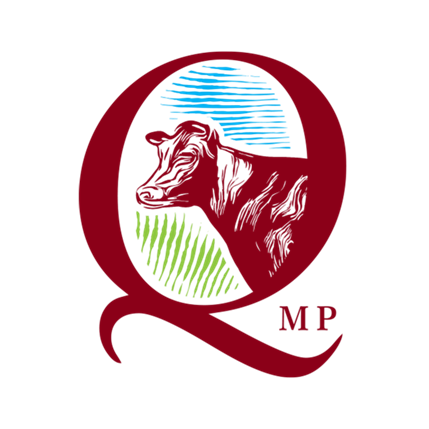 CENNIK QMP – opłaty podstawowe
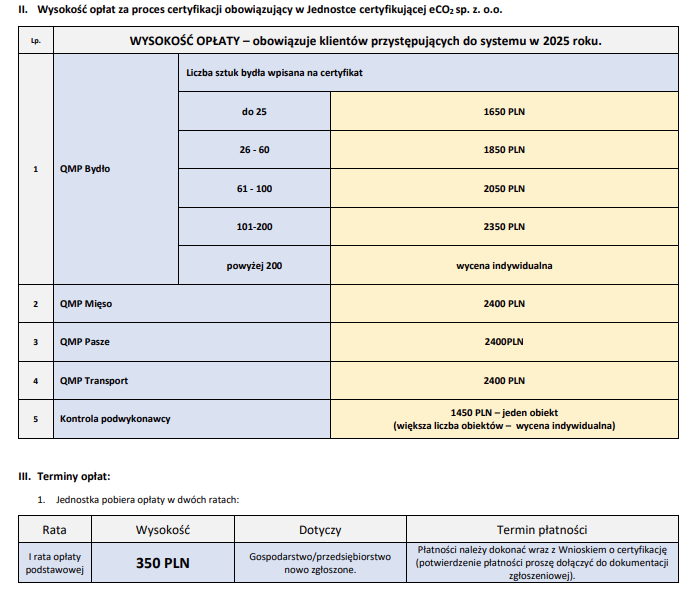 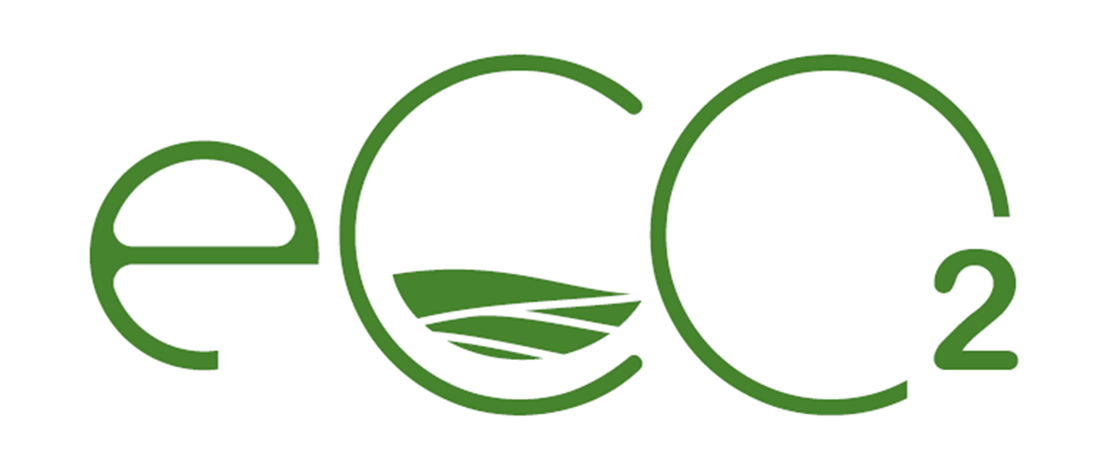 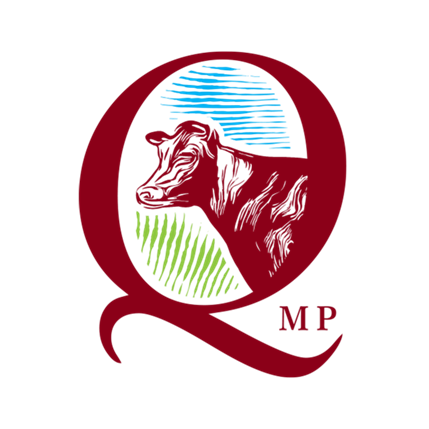 DODATKOWE KORZYŚCI
1. Dodatkowe punkty za posiadanie certyfikatu QMP w ramach wybranych interwencji Planu Strategicznego dla WPR 2023-2027:
10.5. – Rozwój małych gospodarstw
10.6.1 – Rozwój współpracy w ramach łańcucha wartości (dotacja) – w gospodarstwie
10.7.1 – Rozwój współpracy w ramach łańcucha wartości (dotacja) – poza gospodarstwem
11. – Premie dla młodych rolników
13.3. – Promowanie, informowanie i marketing dotyczący żywności wytwarzanej w ramach systemów jakości żywności
13.4. – Rozwój współpracy producentów w ramach systemów jakości żywności
13.5. – Współpraca Grup Operacyjnych EPI

2. Szansa na wyższą odpłatność za żywiec. Spełnienie warunków rynkowych dla produkcji zrównoważonego żywca wołowego poszukiwanego przez ubojnie z przeznaczeniem na eksport (system uznany w Unii Europejskiej) oraz poszukujących bydła z udokumentowaną niższą emisją.
3. BHP
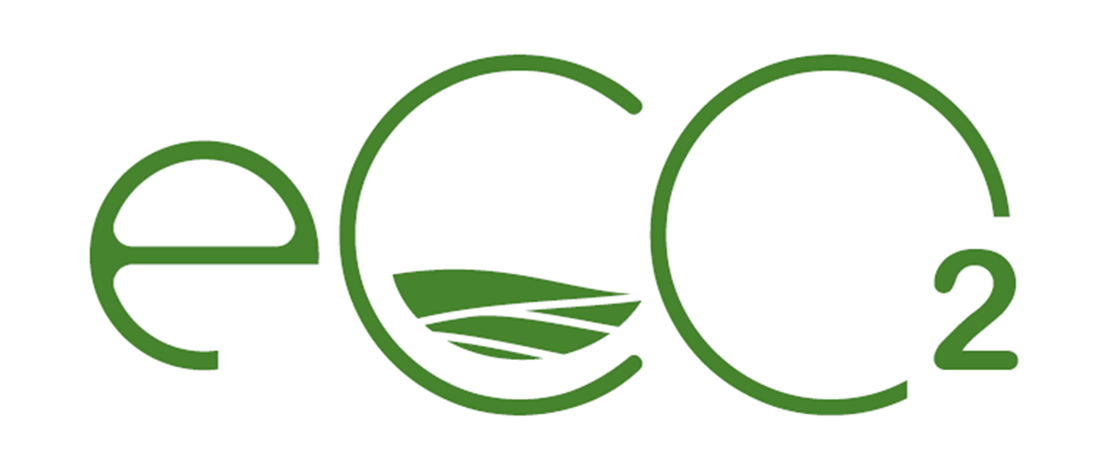 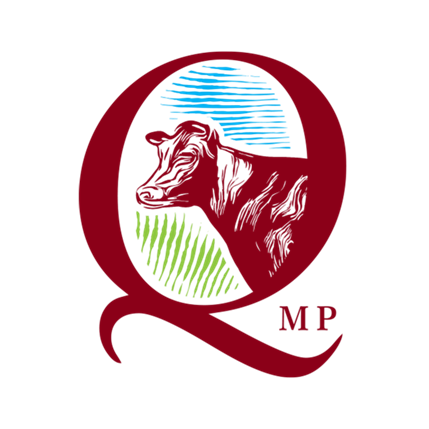 Wniosek o rozszerzenie certyfikatu QMP
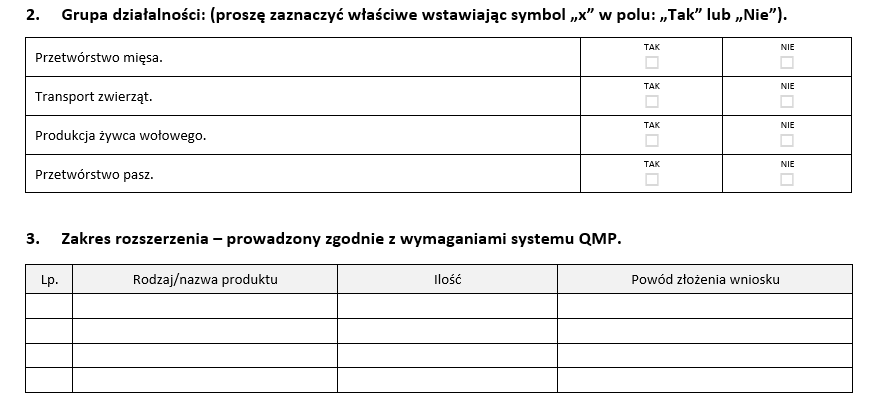 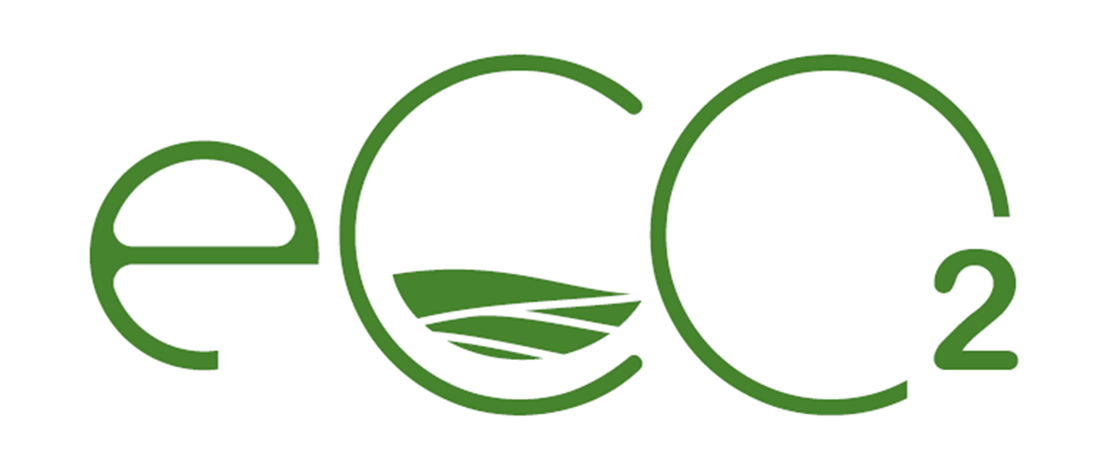 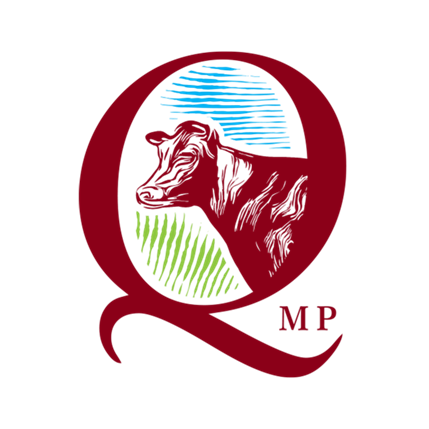 Wniosek o rozszerzenie certyfikatu QMP
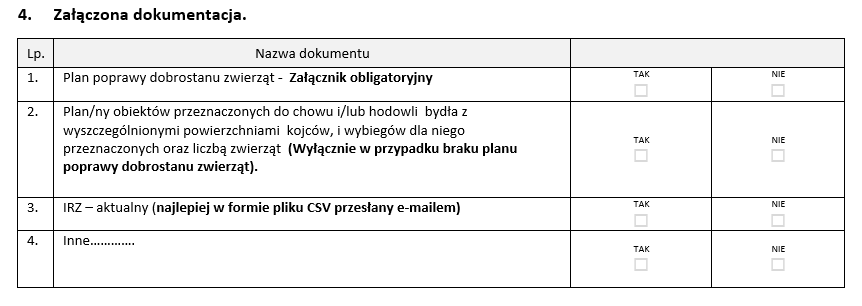 !
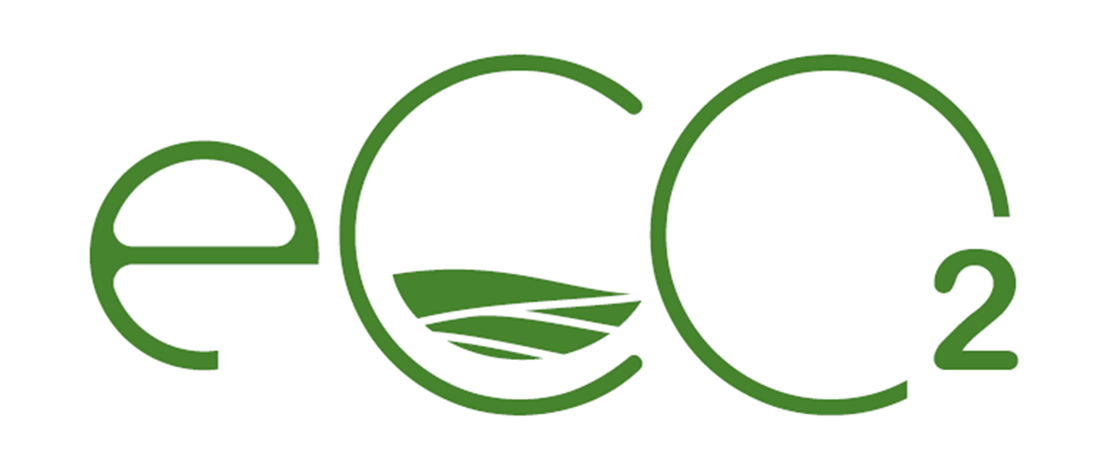 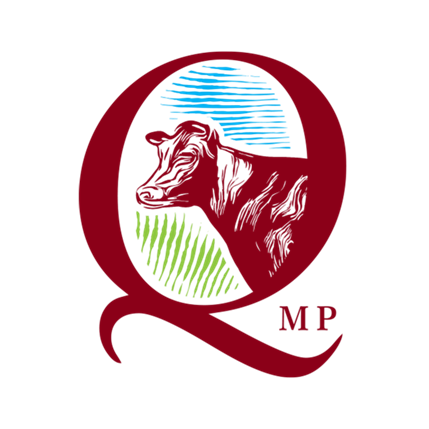 CENNIK QMP – rozszerzenie
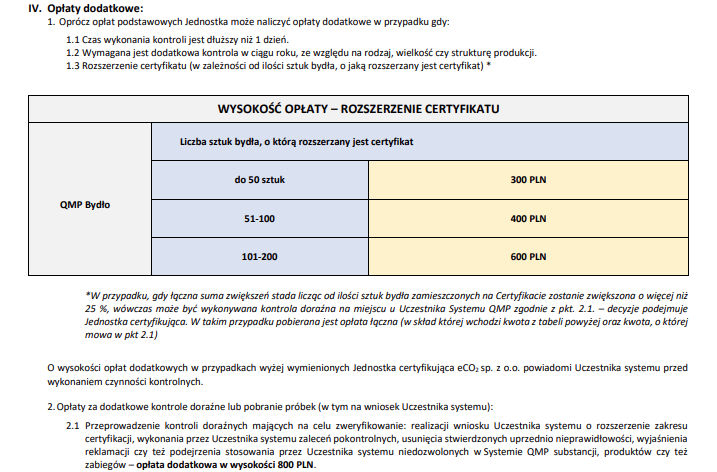 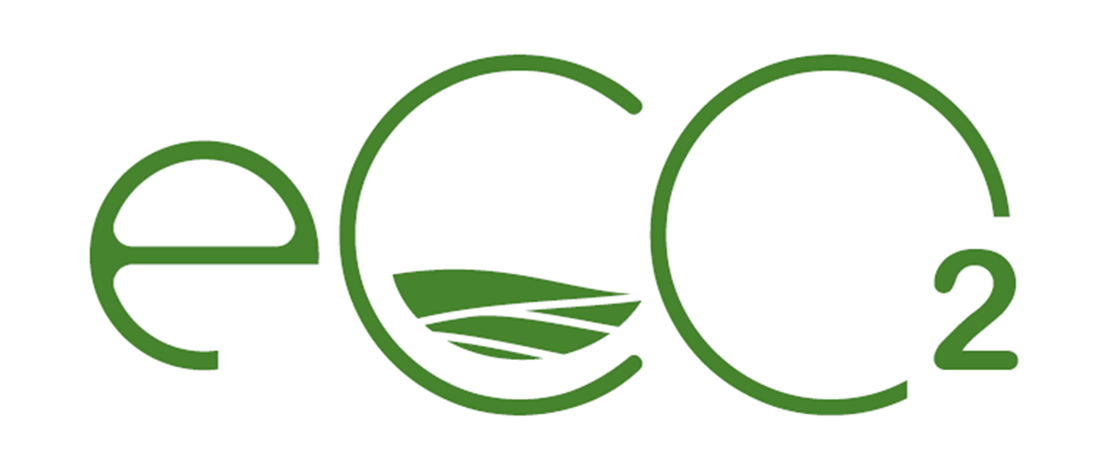 Łączenie systemów certyfikacji w gospodarstwie
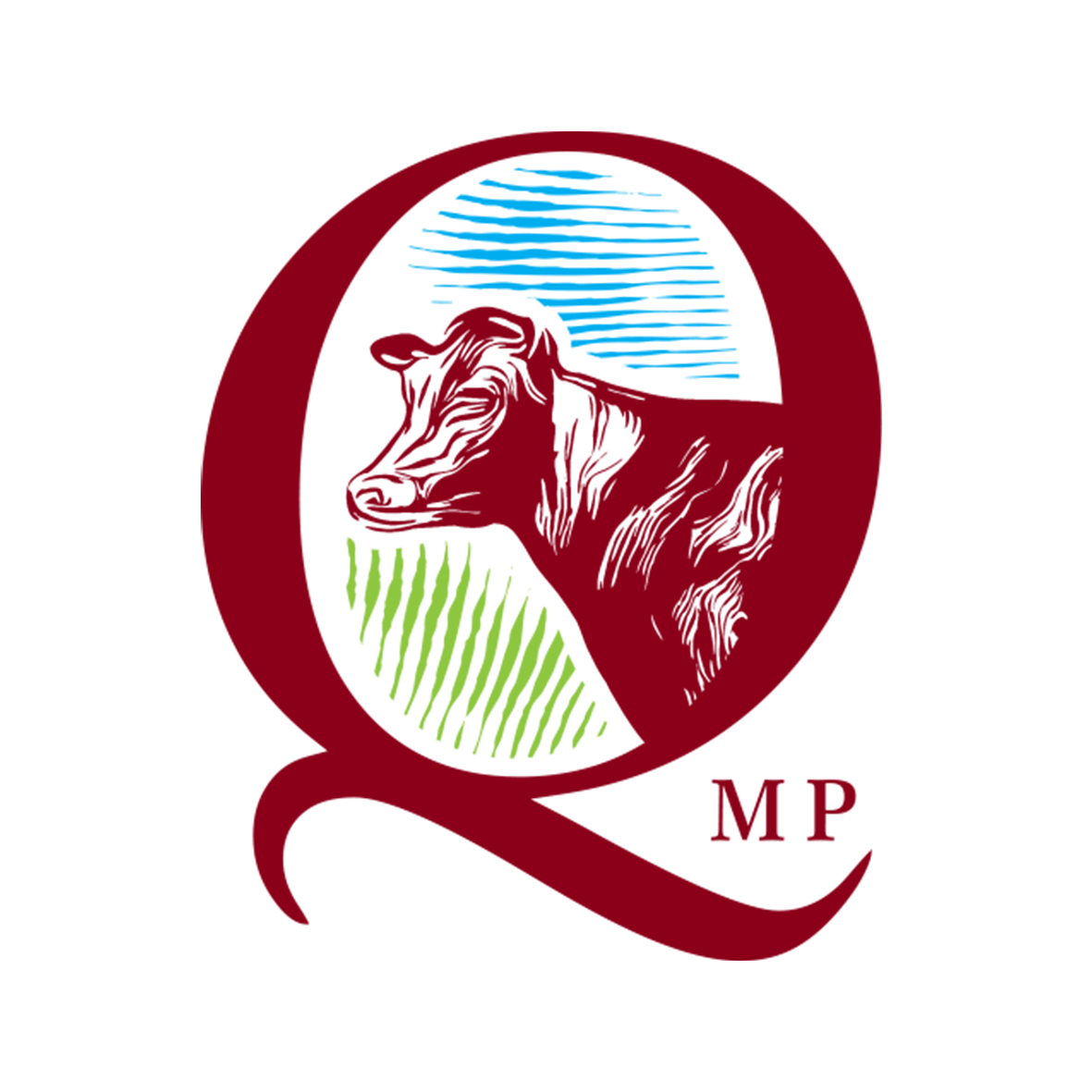 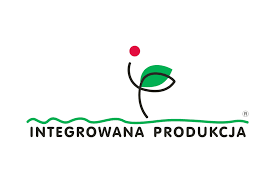 +
+
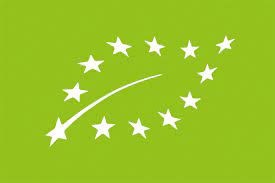 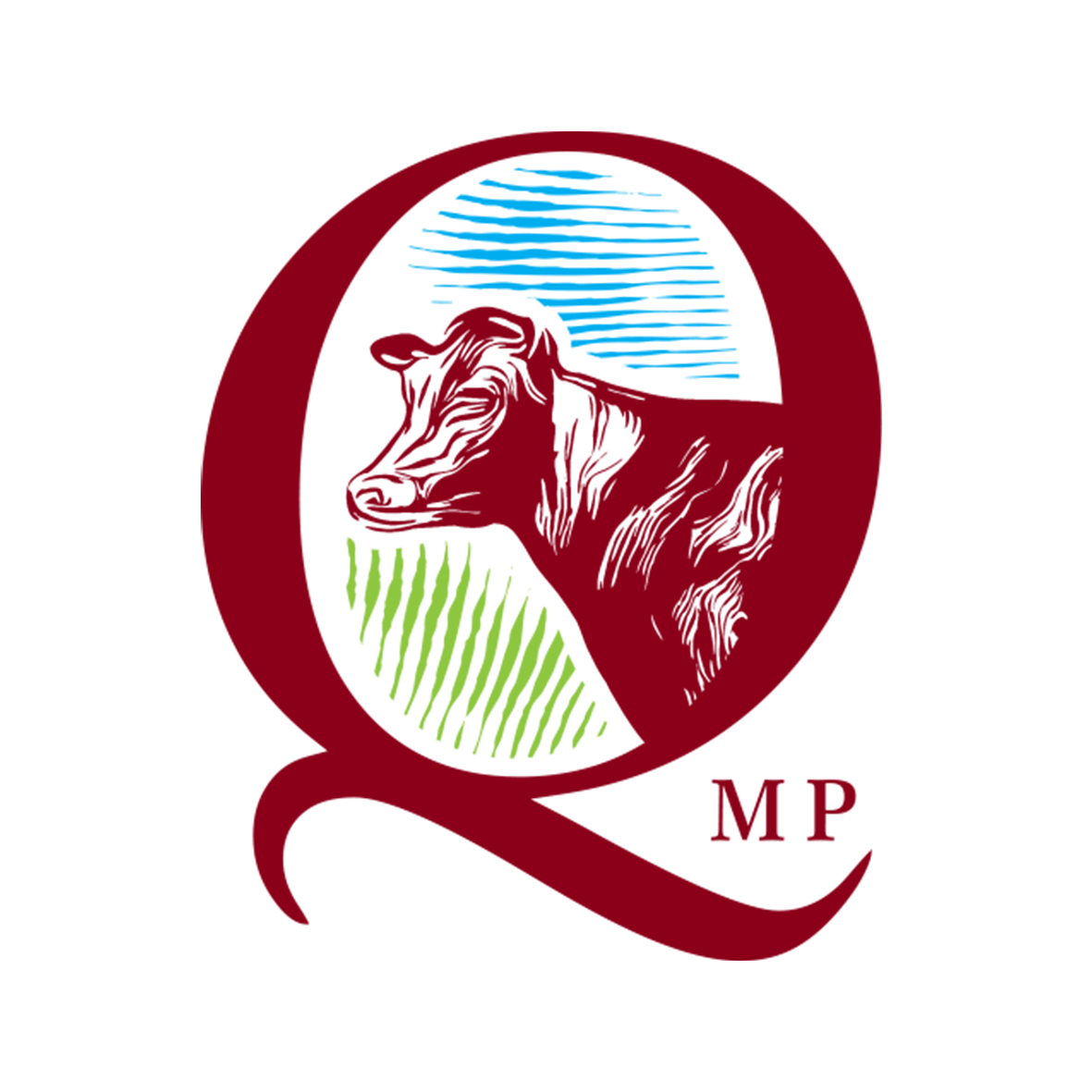 +
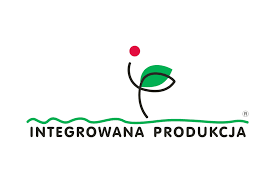 O szczegóły zapytaj swojego doradcę
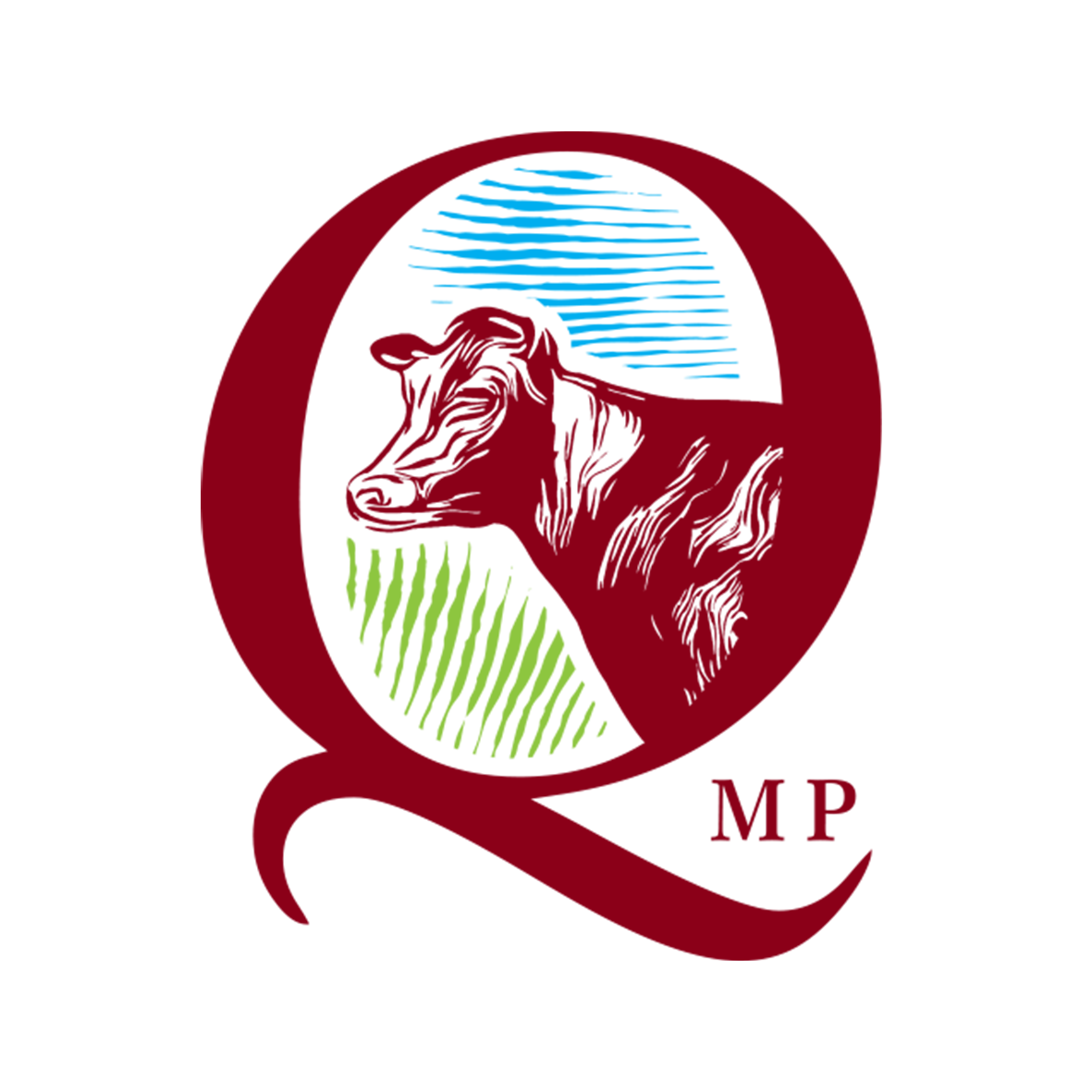 Quality Meat Program
Specjalista ds. certyfikacji QMP mgr inż. Ewa Czebanik
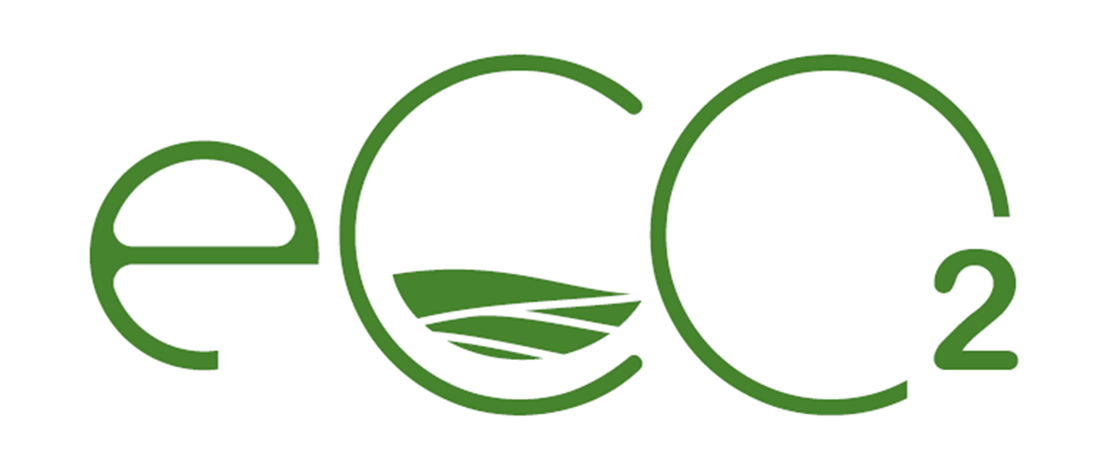 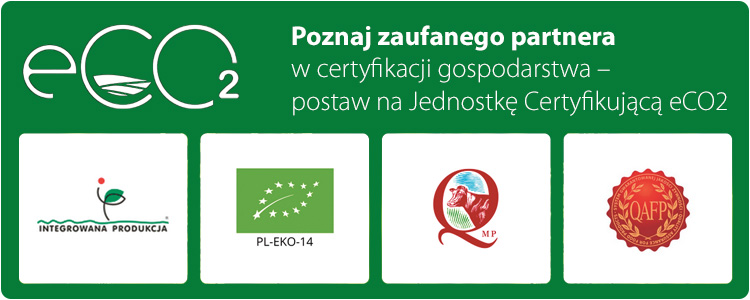